Practical Strategies to Maximize Engagement and Limit Disruption
EMPOWER Session 3
Let’s Connect on Social Media!
Tag us in your Ci3T highlights- we’d love to see Ci3T in action! 
Follow us on Twitter or Instagram for updates and links to resources!
@Ci3TModel
Ci3T Professional Learning Calendar
Accessing Project EMPOWER Professional Learning
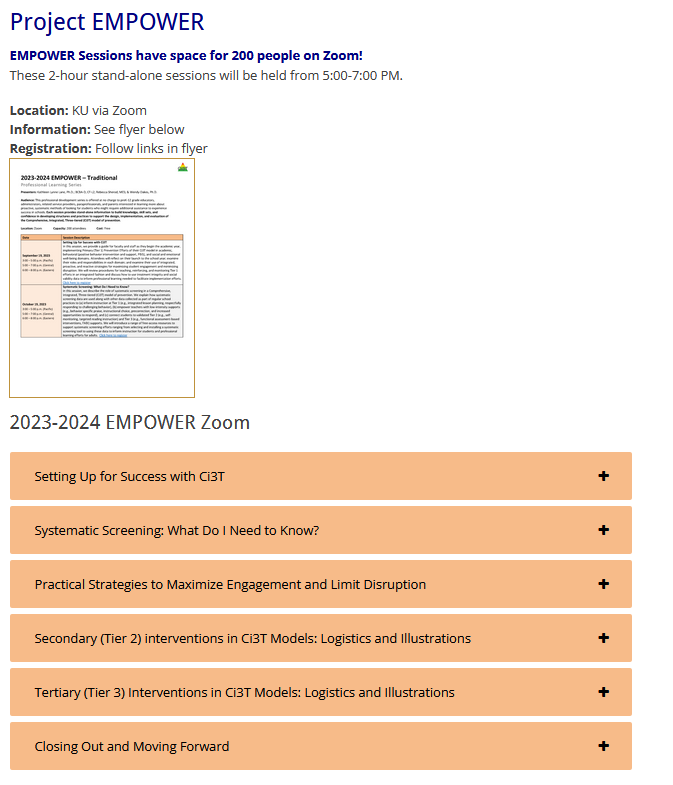 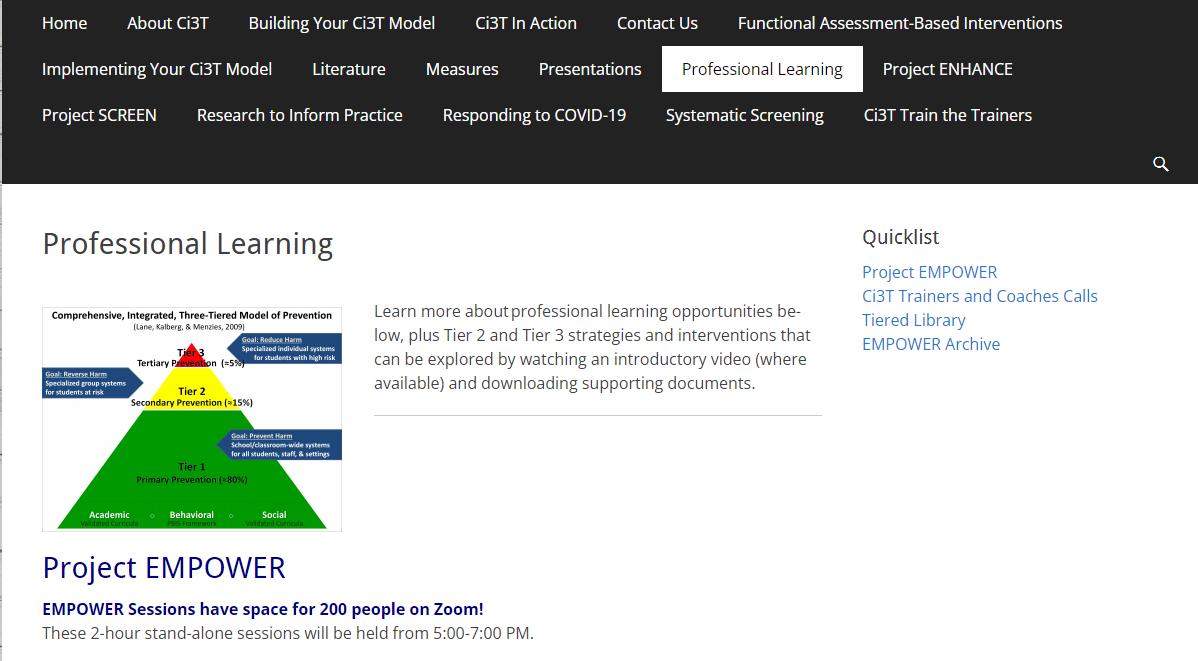 Agenda
Welcome
Overview of Teacher-Delivered, Low-Intensity Strategies in Ci3T Models
Strategy 1: Precorrection
Strategy 2: Active Supervision
Strategy 3: Opportunities to Respond
Exploring Other Teacher-Delivered, Low-Intensity Strategies in Ci3T Models
Wrapping Up and Moving Forward
Welcome
The Journey of Ci3T: Respectful Partnerships
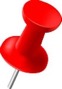 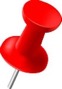 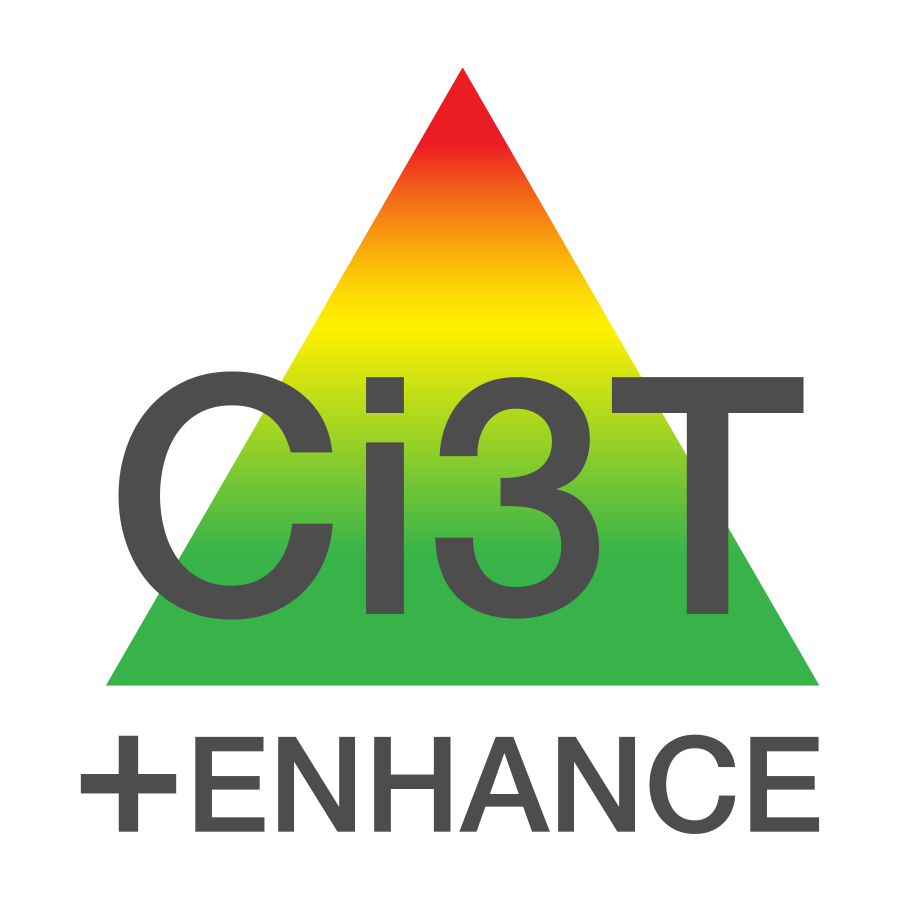 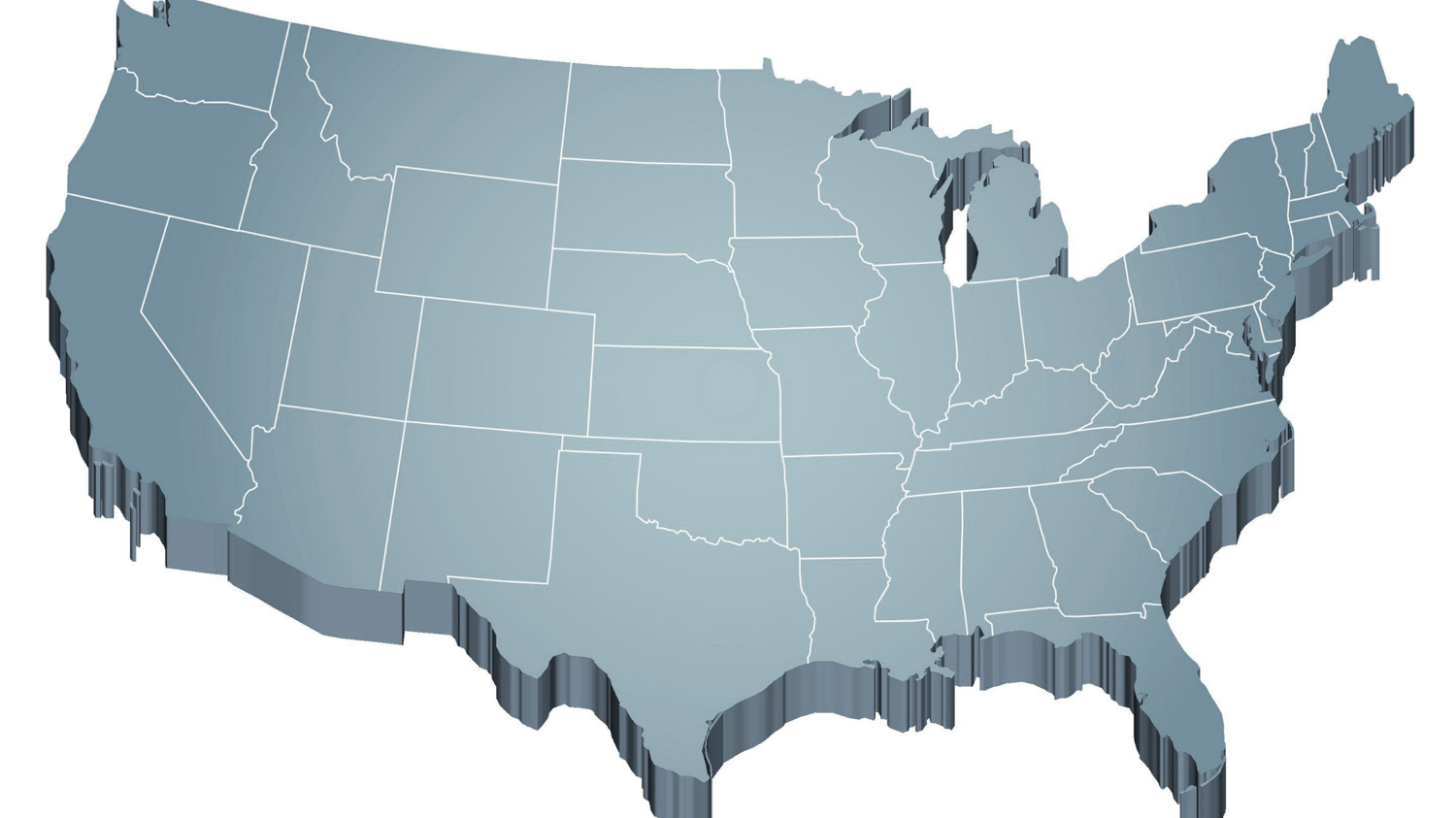 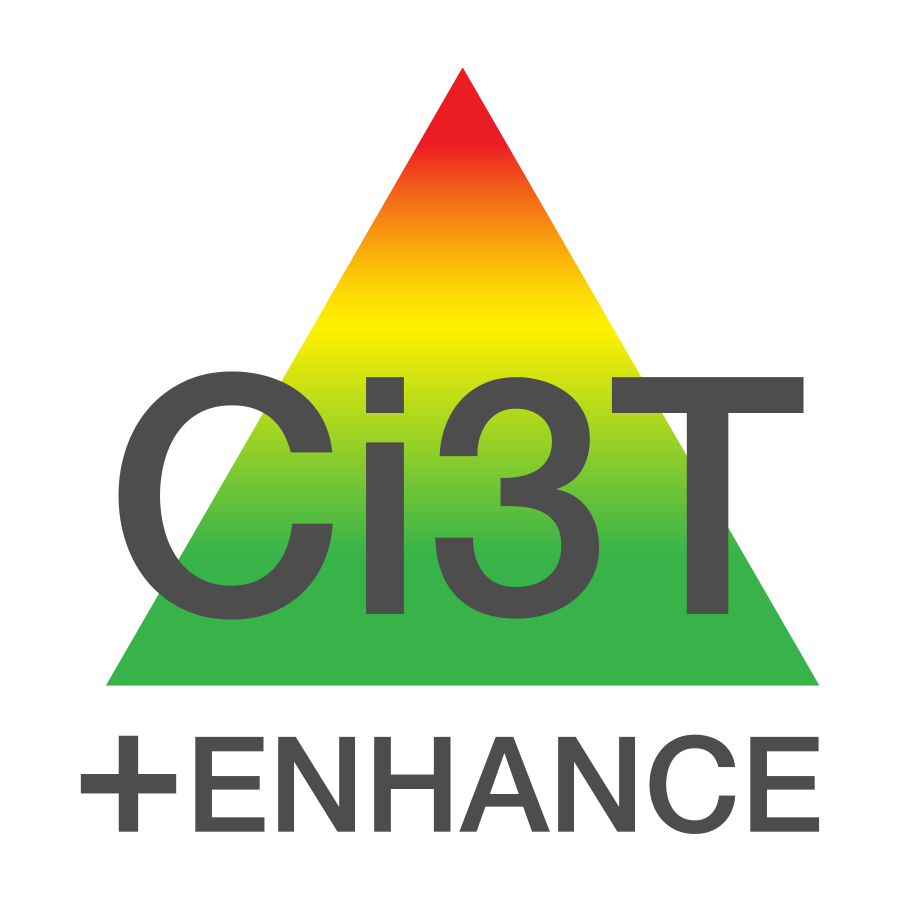 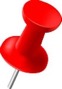 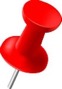 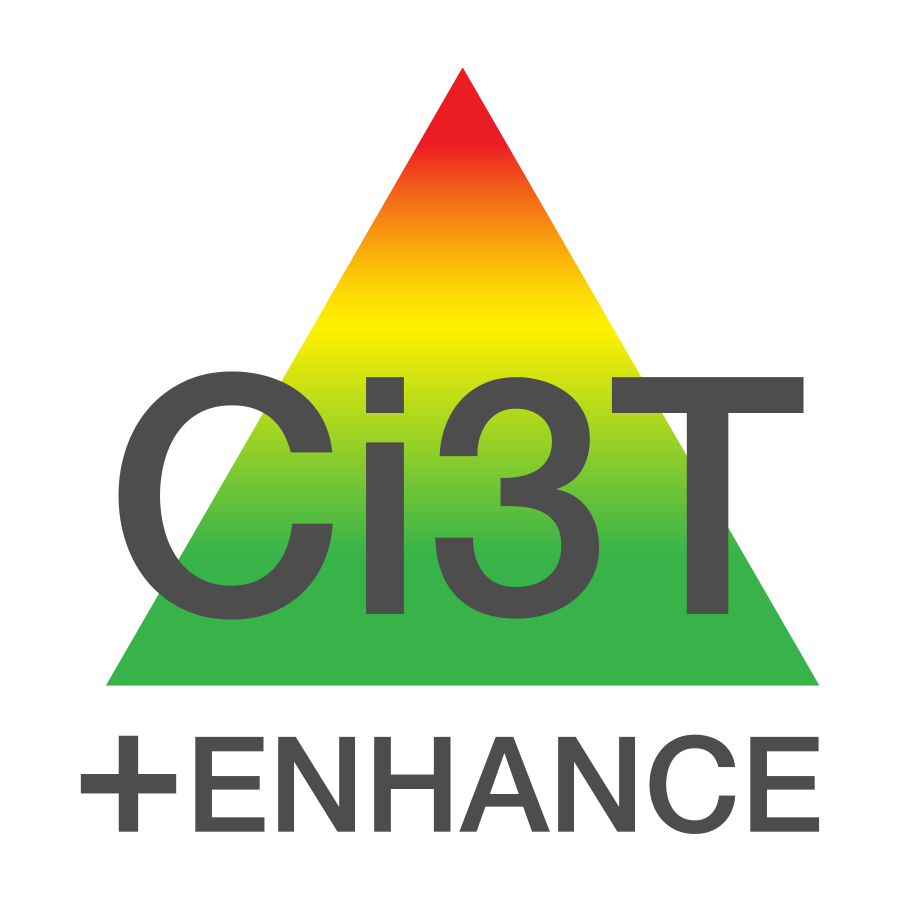 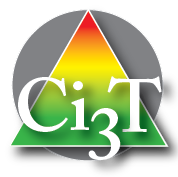 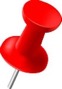 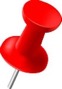 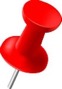 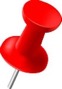 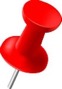 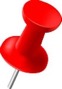 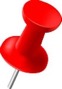 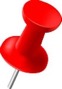 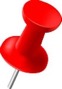 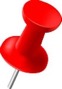 1997
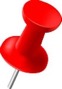 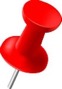 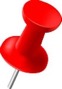 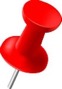 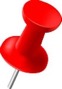 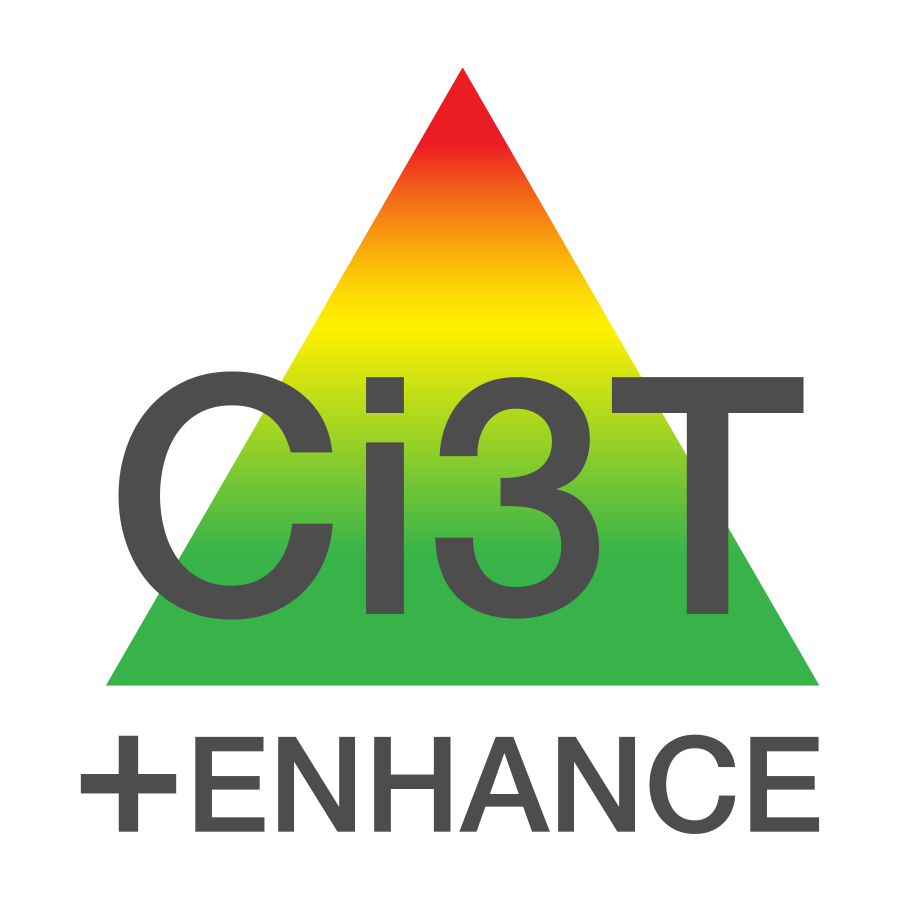 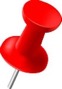 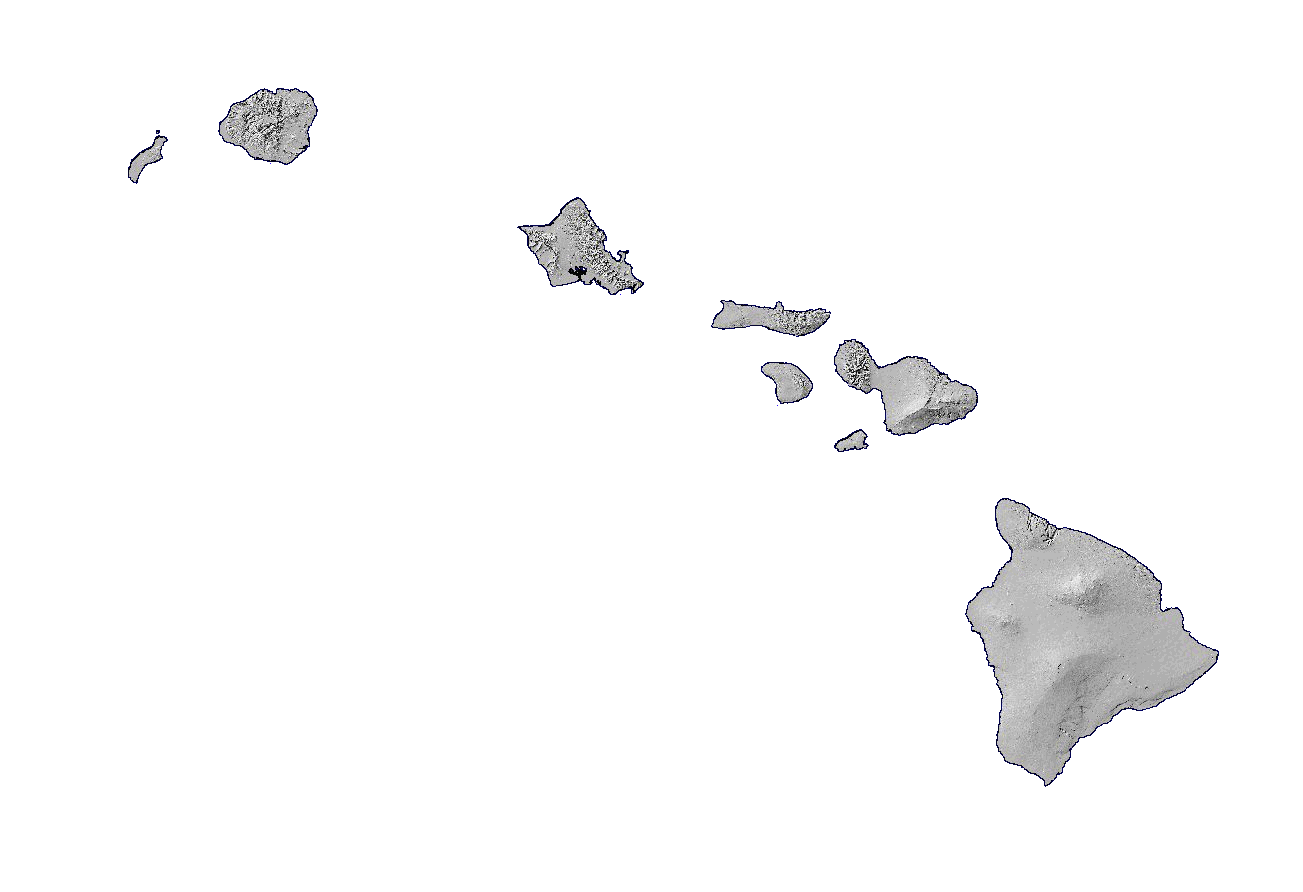 [Speaker Notes: CA & AZ start Tennessee  North Carolina Kansas 
Trainings (MO, KANSAS, VERMONT, AZ)
MO, KS, UAB
HI]
Overview of Teacher-Delivered, Low-Intensity Strategies in Ci3T Models
Comprehensive, Integrated, Three-Tiered Model of Prevention
(Lane, Kalberg, & Menzies, 2009)
Tier 3
Tertiary Prevention  (≈5%)
Tier 2
Secondary Prevention (≈15%)
Tier 1
Primary Prevention (≈80%)
Academic	◇	Behavioral	◇	Social
	Validated Curricula	PBIS Framework	Validated Curricula
Ci3T Implementation Manual
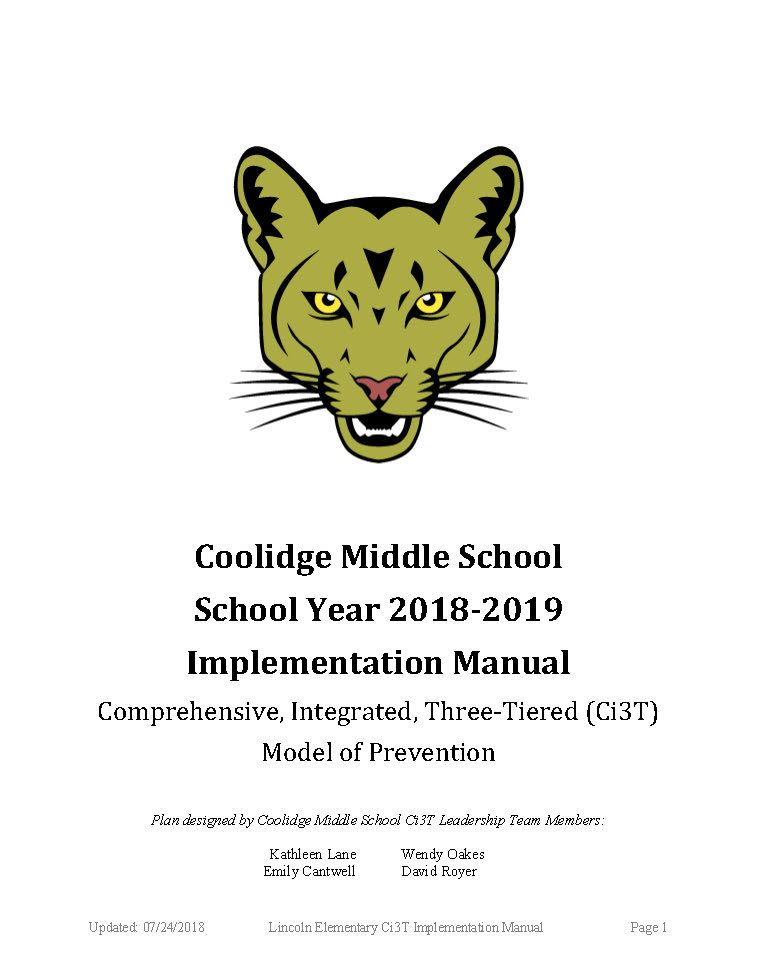 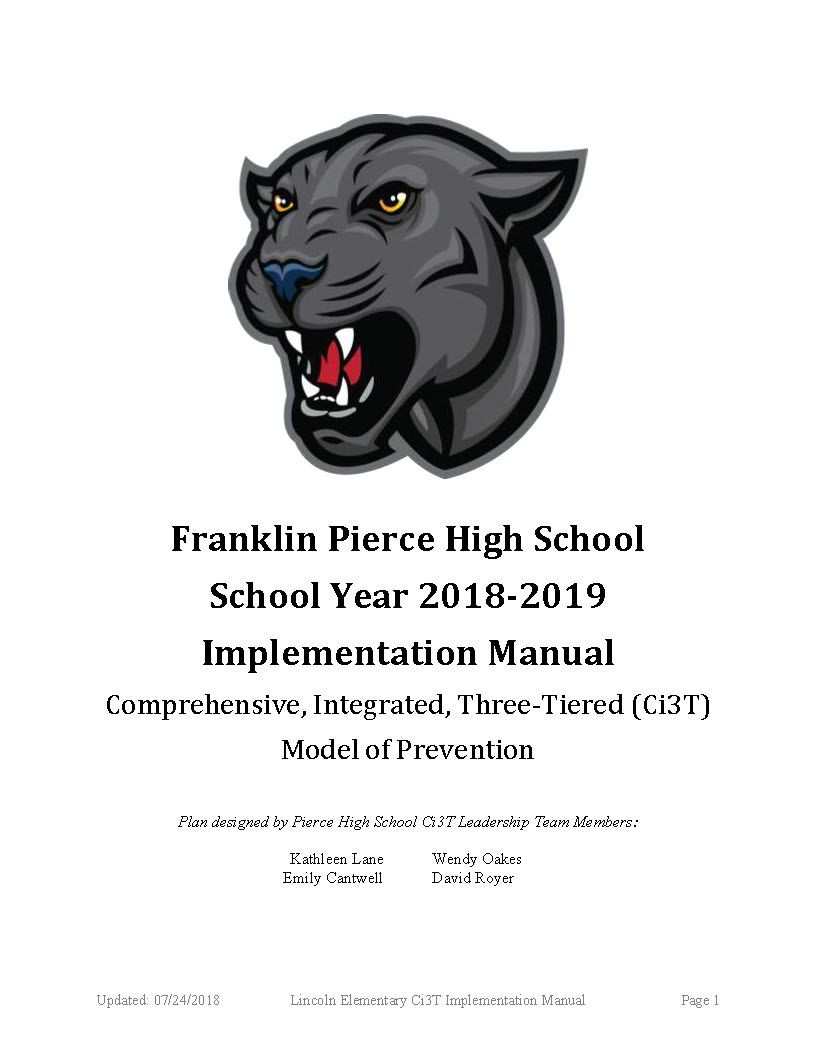 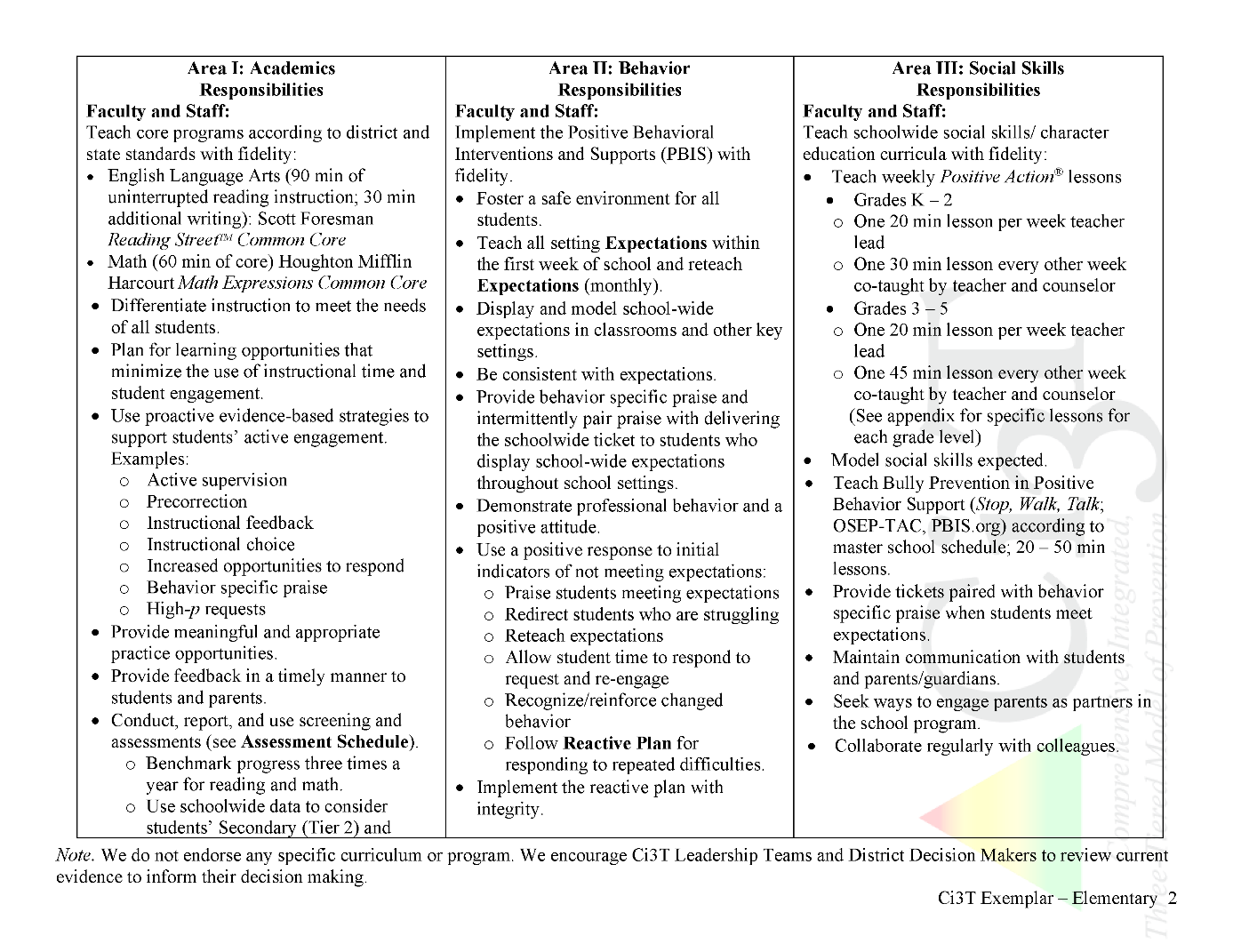 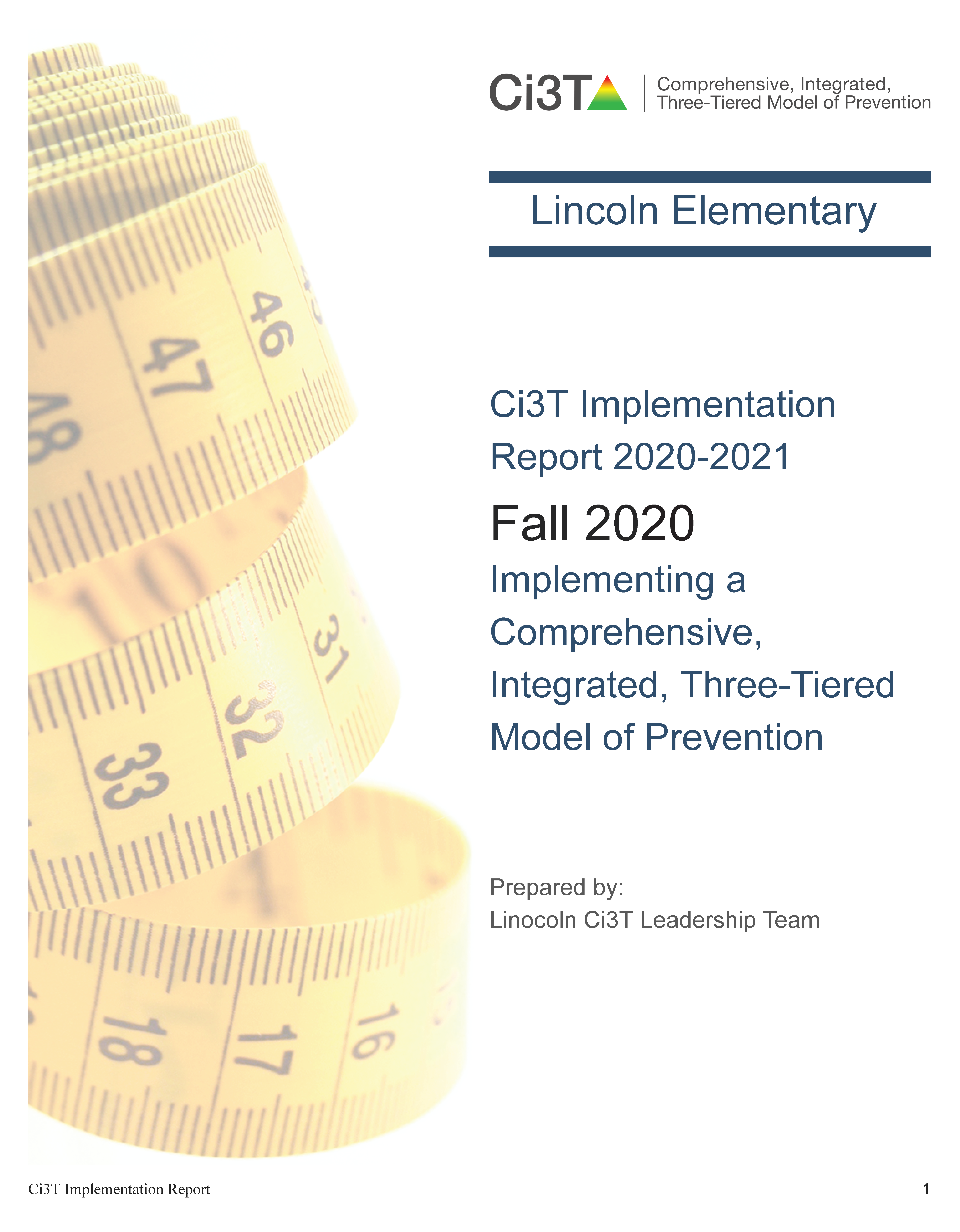 Ci3T Primary Plan: Procedures for Teaching
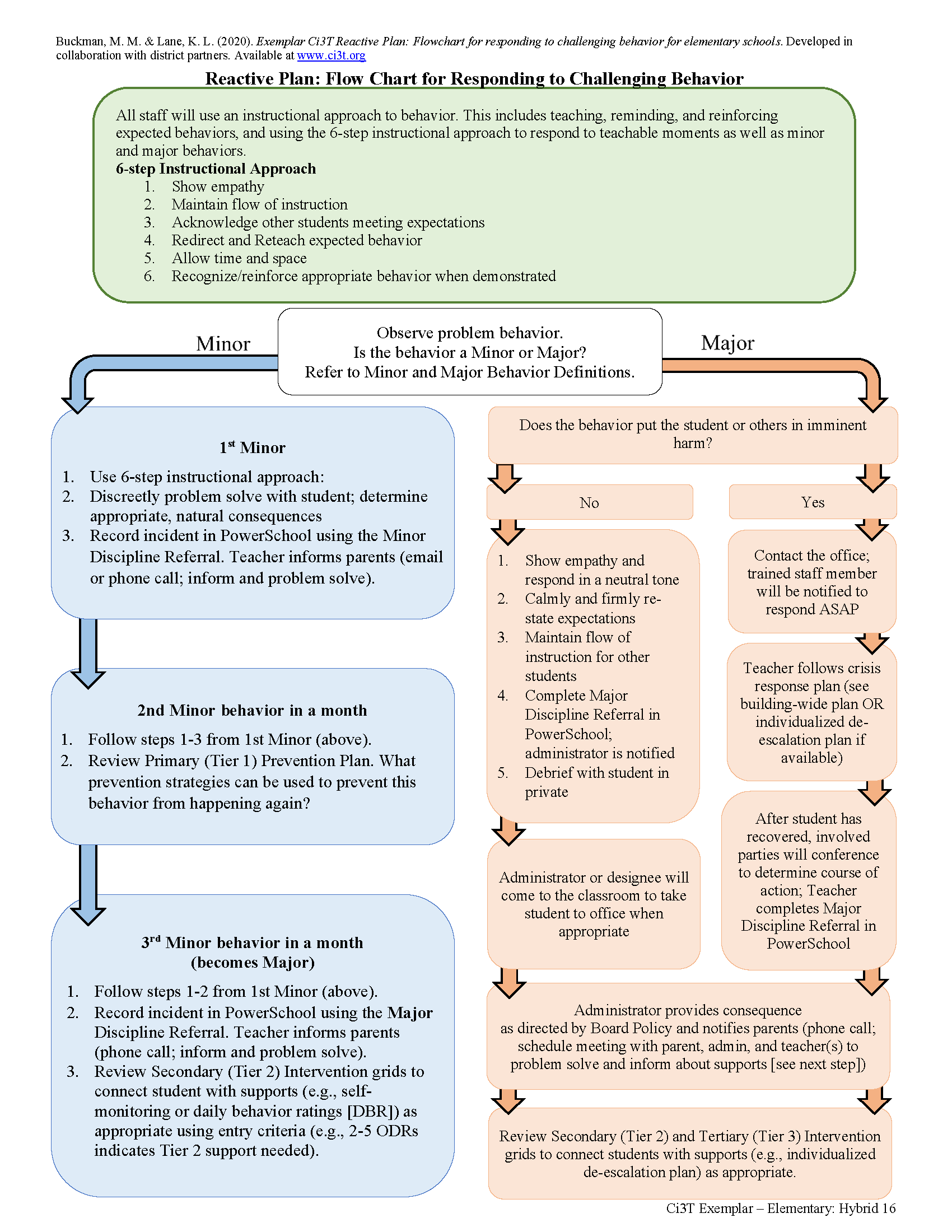 Opportunities to Respond
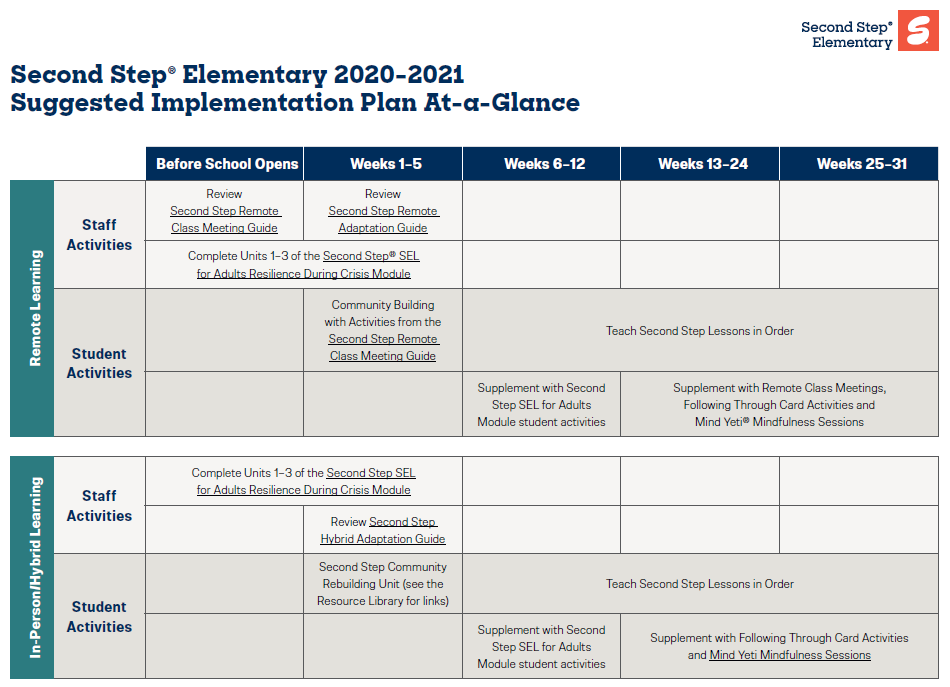 Behavior-Specific Praise
Ci3T Primary Plan: Procedures for Reinforcing
Active Supervision
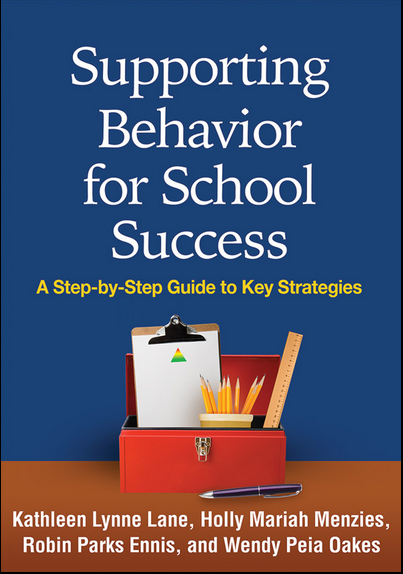 Instructional Feedback
High-p Requests
Ci3T Primary Plan: Procedures for Monitoring
Precorrection
Instructional Choice
[Speaker Notes: Continued to keep implementation manuals, which are foundational to Ci3T, updated and current]
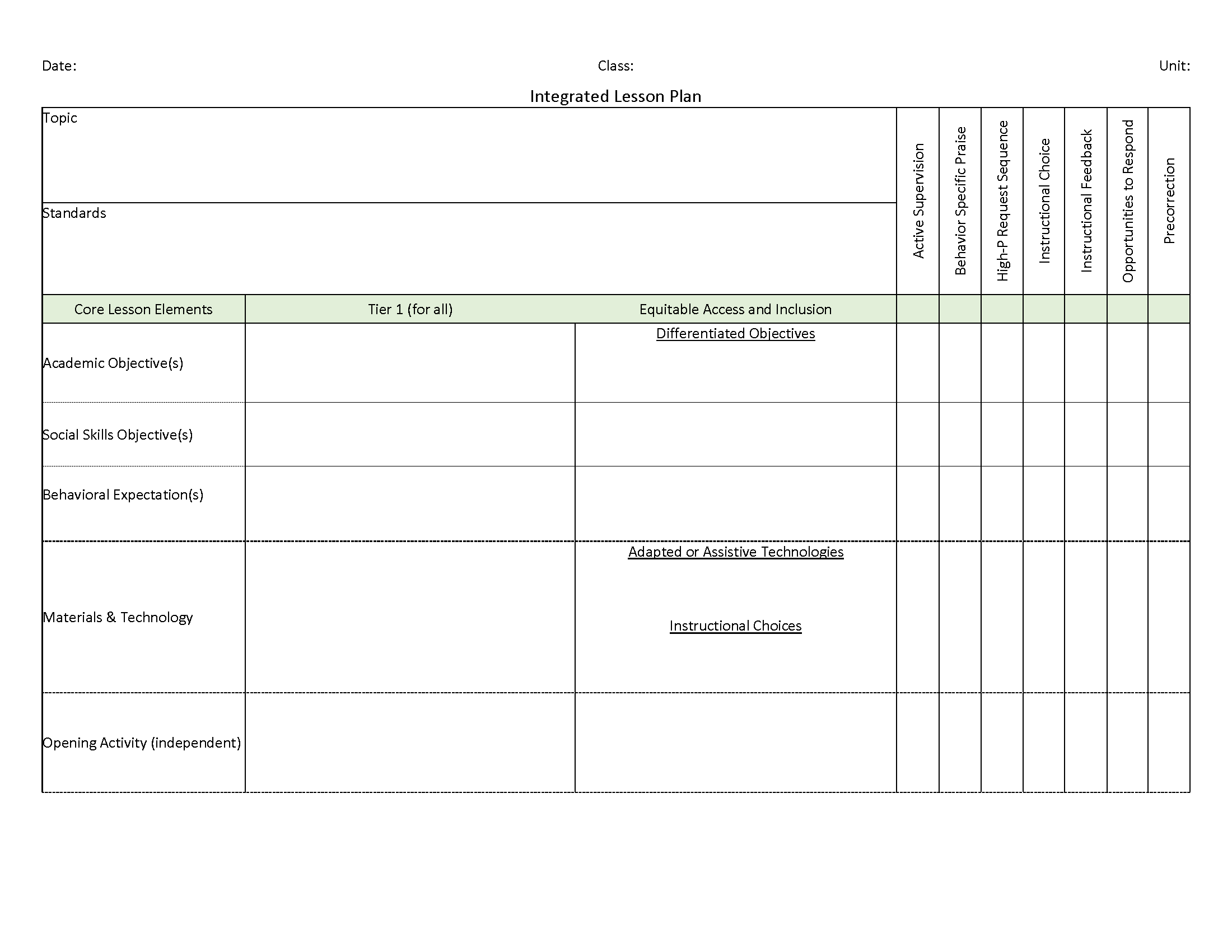 Ci3T: Integrated Lesson Planning
Integrated lesson planning is a core feature of Ci3T. Please visit https://www.ci3t.org/covid to learn more!
Essential Components of Primary Prevention Efforts
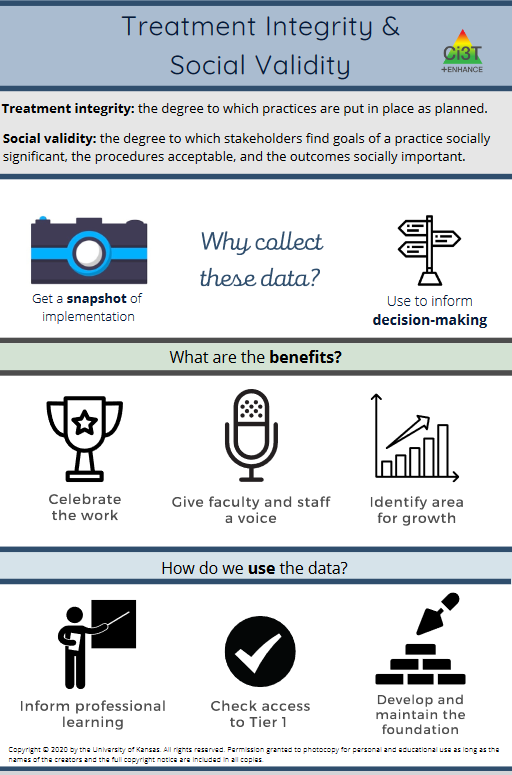 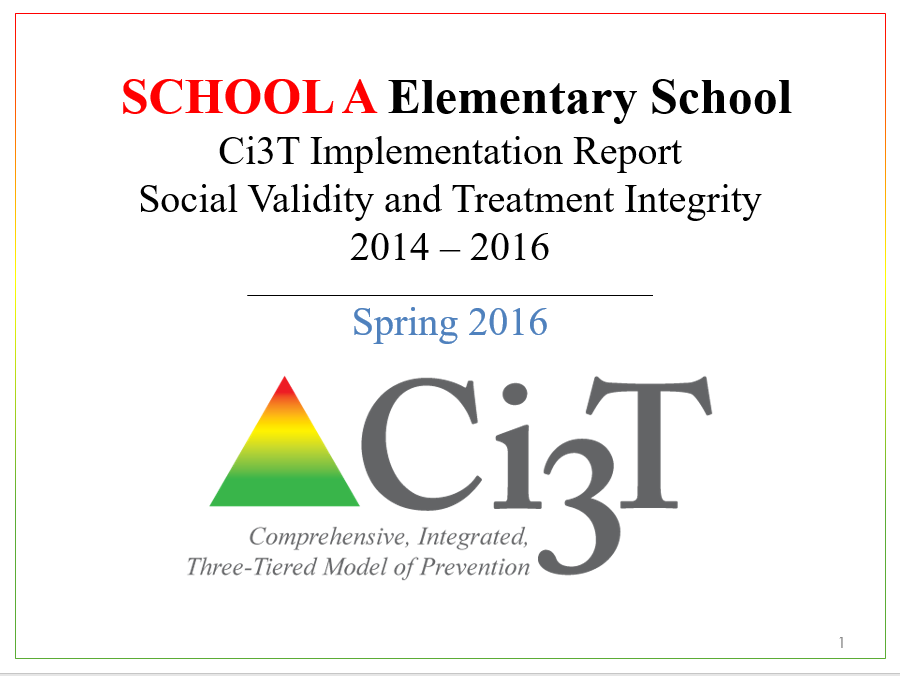 ci3t.org/measures
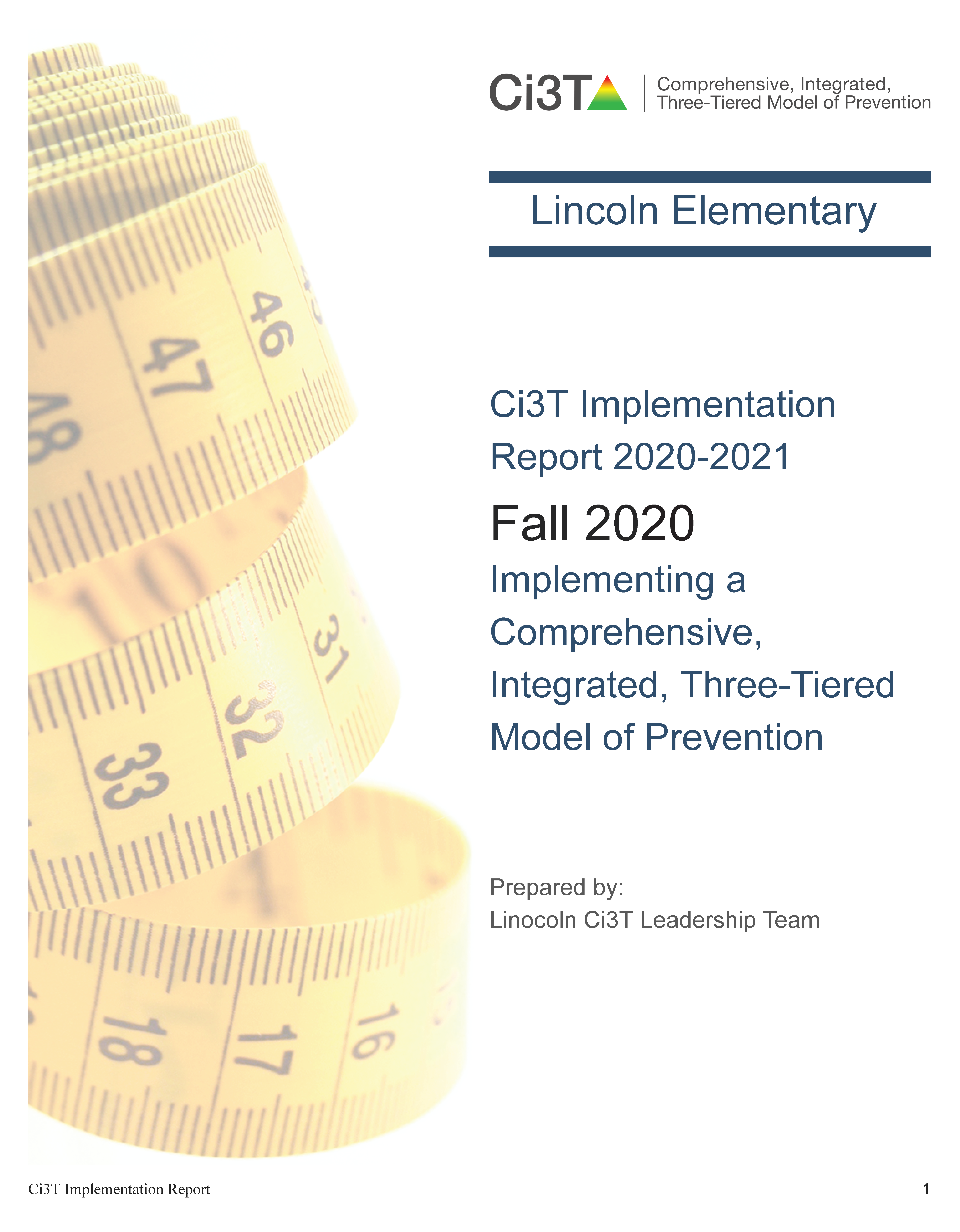 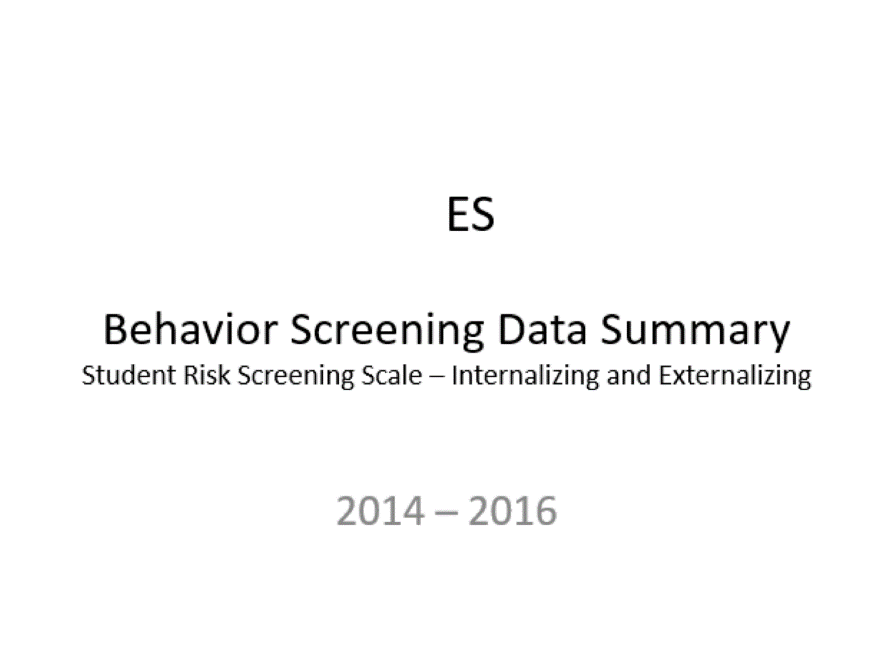 [Speaker Notes: Infographic - https://www.ci3t.org/measures]
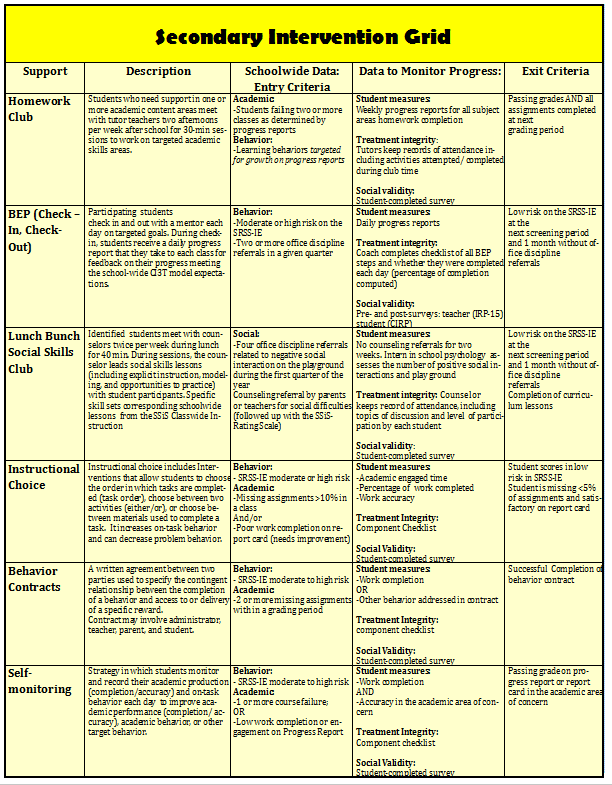 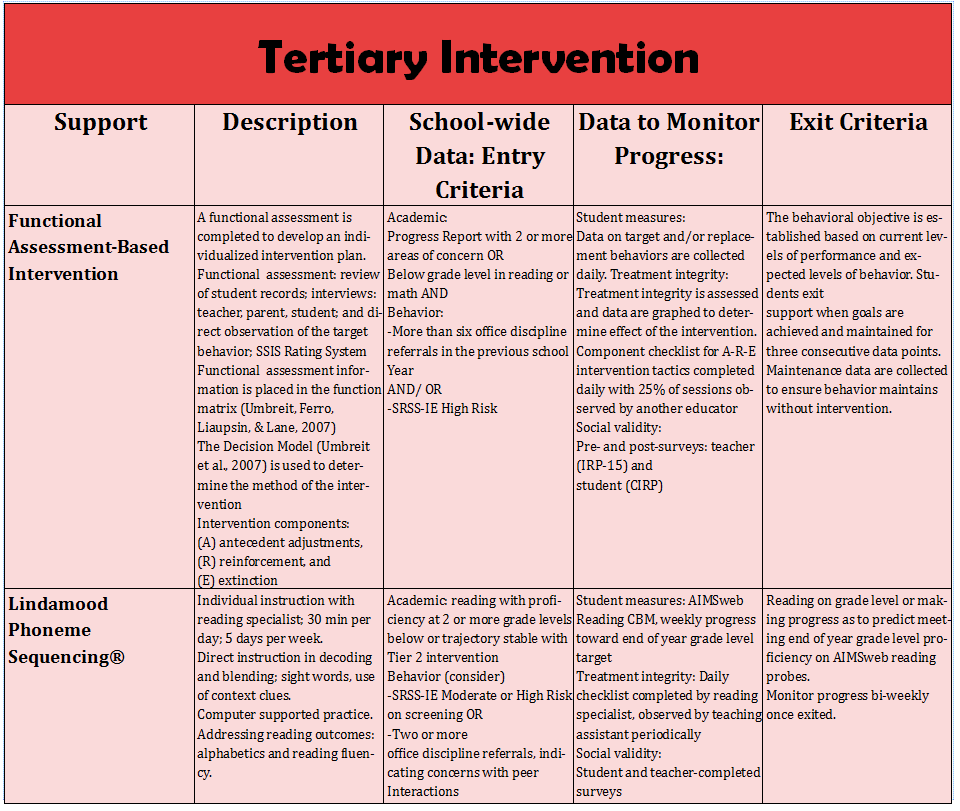 Building a Ci3T Tier Library
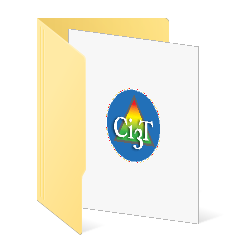 Teacher Delivered Strategies
Tier 1
Tier 2
Tier 3
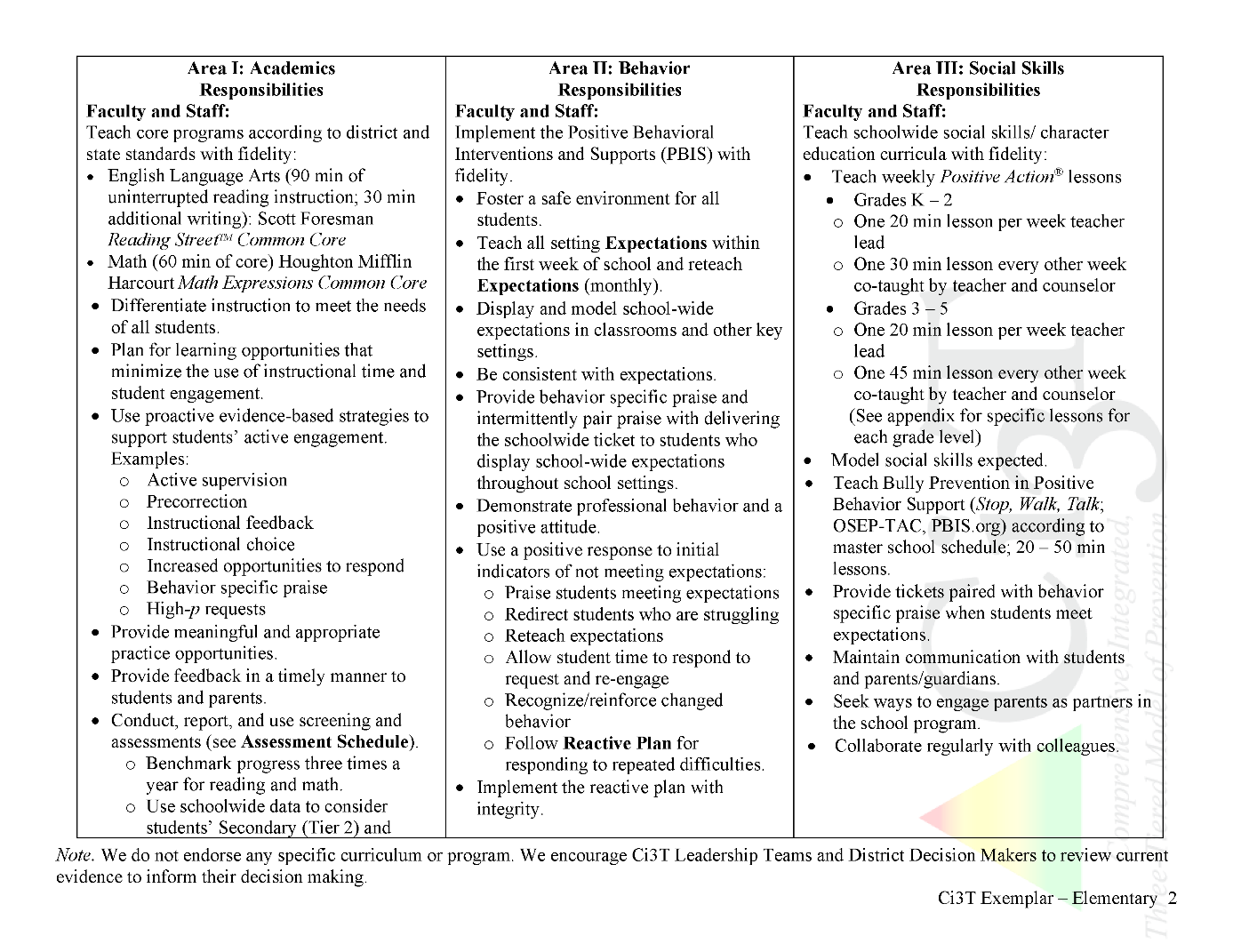 Opportunities to Respond
Behavior-Specific Praise
Active Supervision
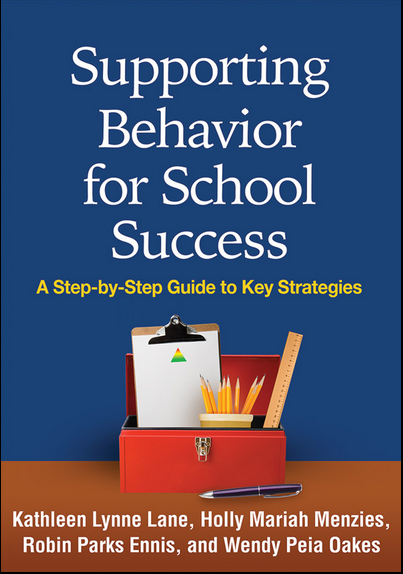 Instructional Feedback
High-p Requests
Precorrection
Instructional Choice
Consider Teacher-Delivered Strategies Across Tiers
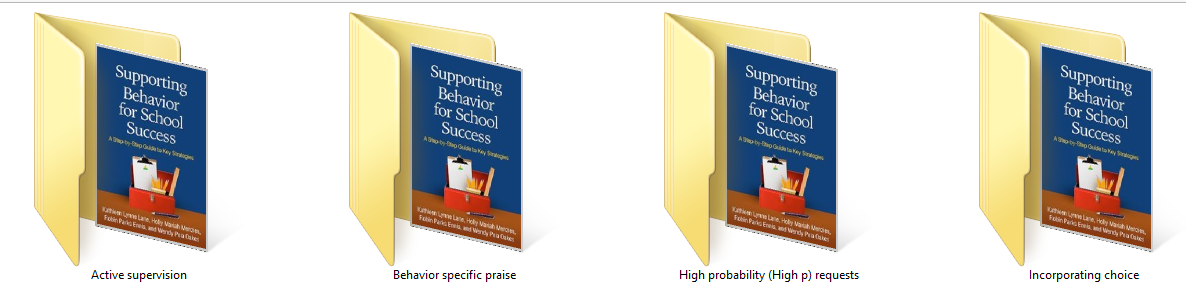 Active Supervision
Opportunites to Respond
Behavior-Specific Praise
Instructional Feedback
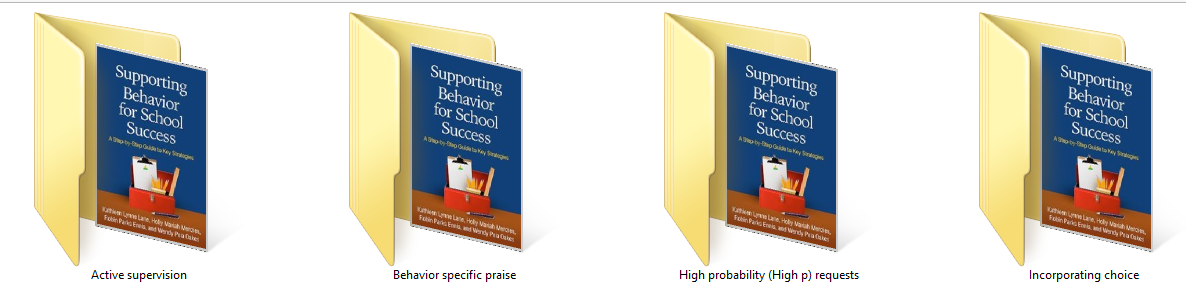 High-Probability Requests
Precorrection
Instructional Choice
Examining Academic and Behavioral Data
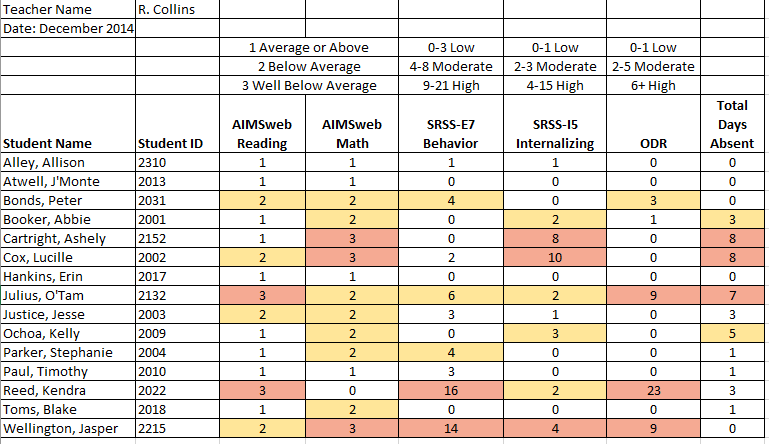 Lane, K. L., Menzies, H. M., Ennis, R. P., & Oakes, W. P. (2015). Supporting Behavior for School Success: A Step-by-Step Guide to Key Strategies. Guilford Press.
[Speaker Notes: Lane, K. L., Oakes, W. P., Ennis, R. P., & Hirsch, S. E. (2014). Identifying students for secondary and tertiary prevention efforts: How do we determine which students have Tier 2 and Tier 3 needs? Preventing School Failure, 58, 171-182, DOI: 10.1080/1045988X.2014.895573]
Low Intensity Strategies
https://www.ci3t.org/pl
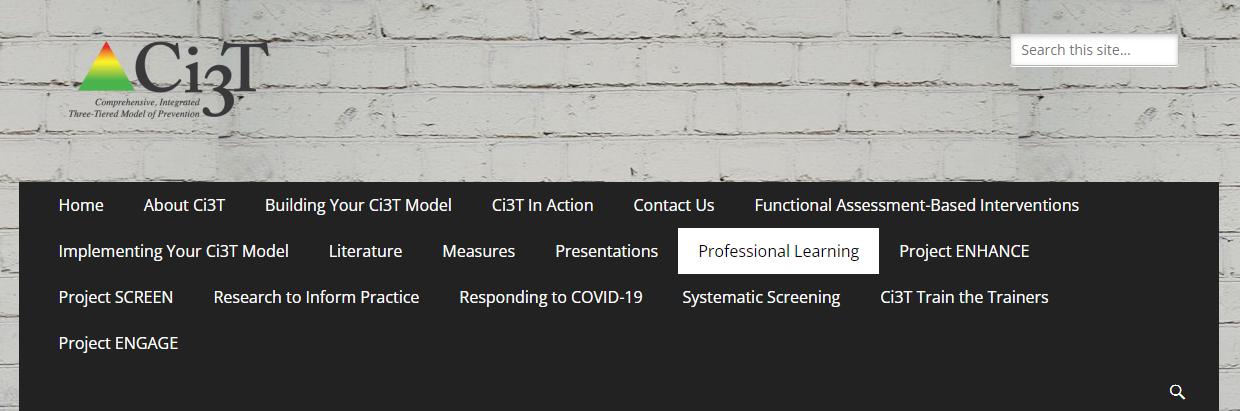 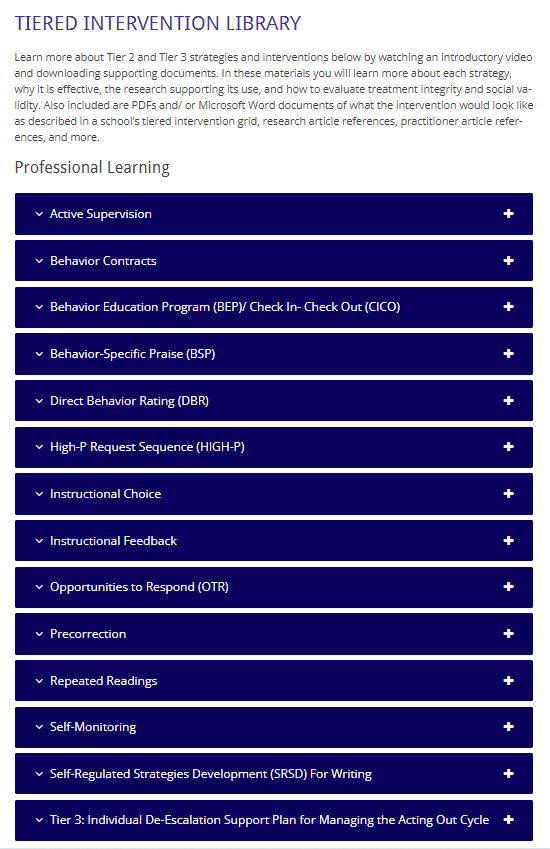 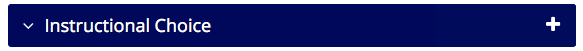 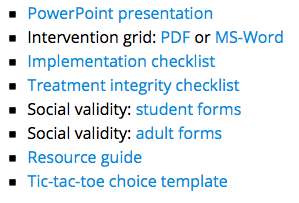 Low Intensity Strategies
https://www.ci3t.org/covid
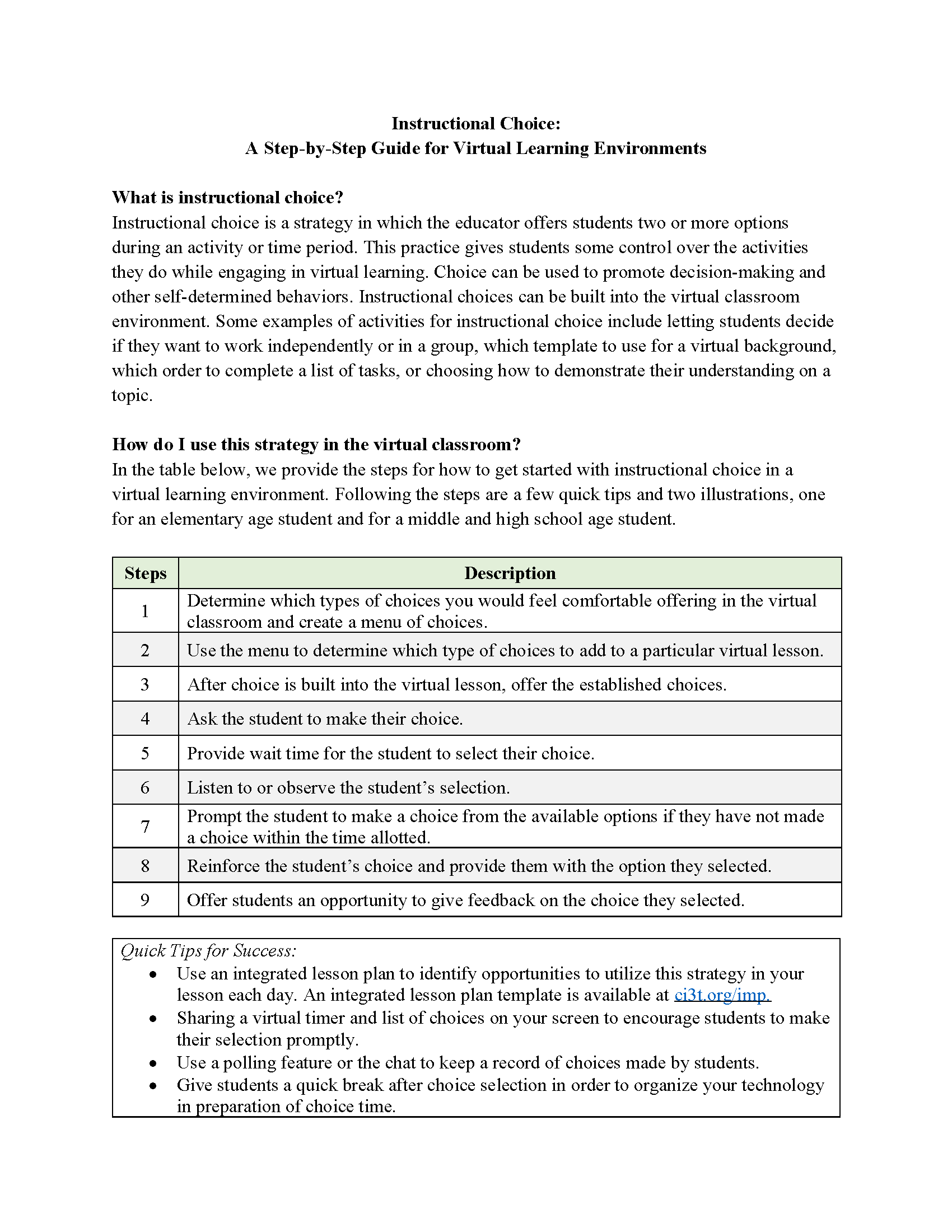 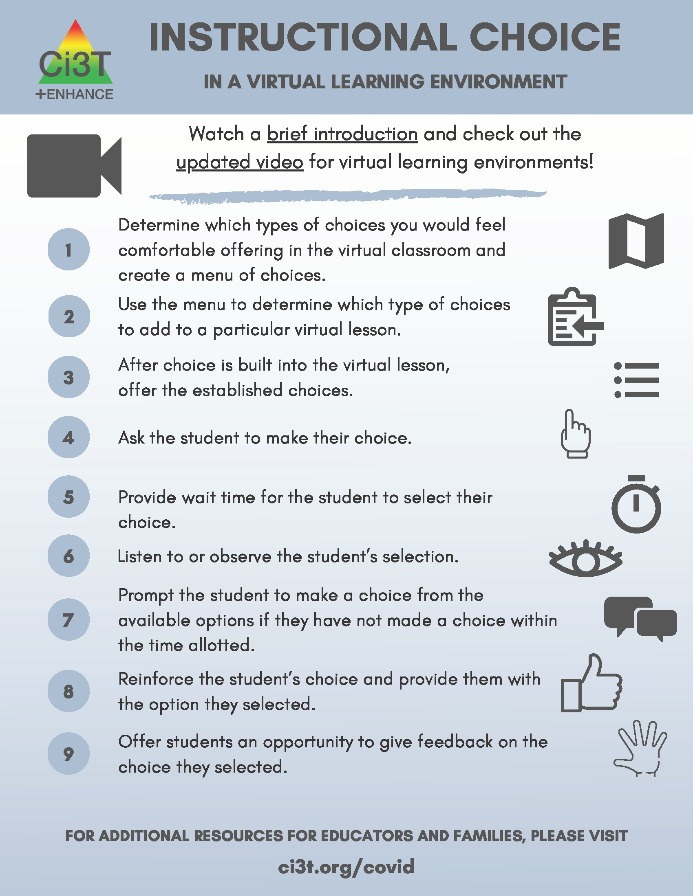 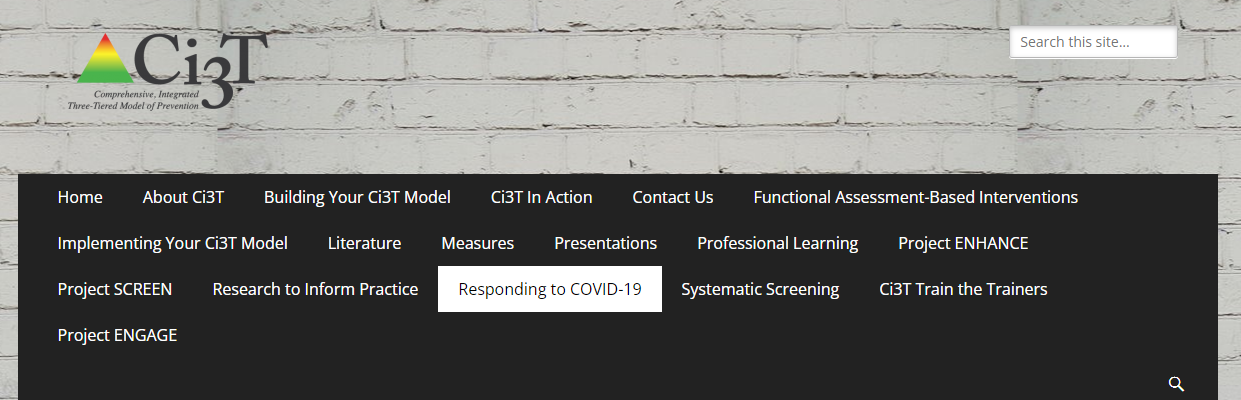 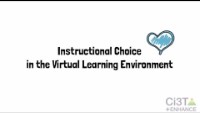 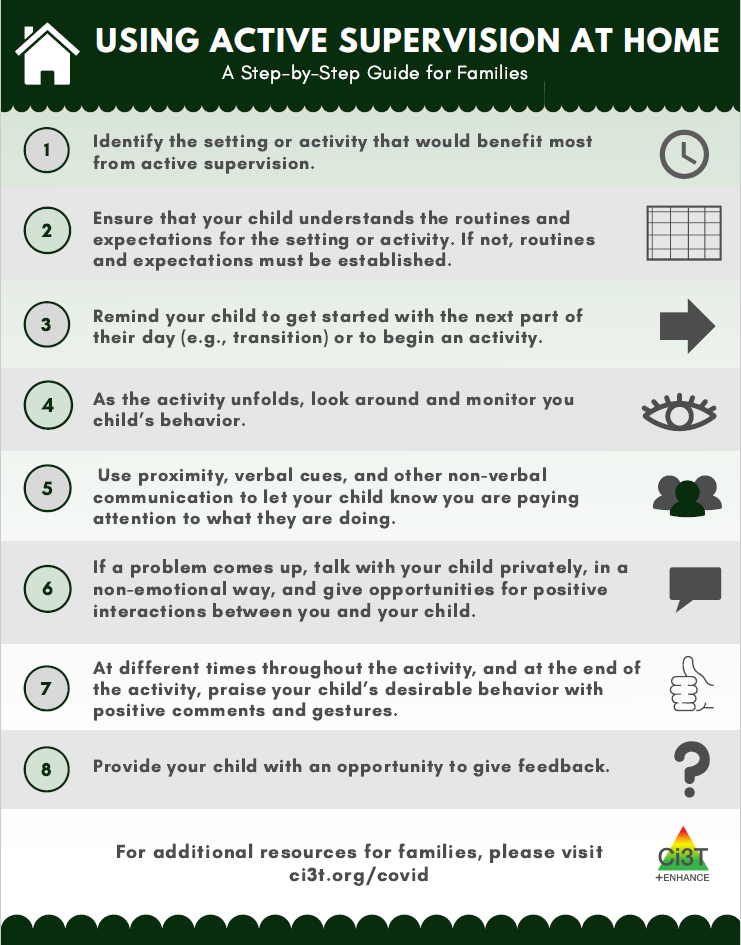 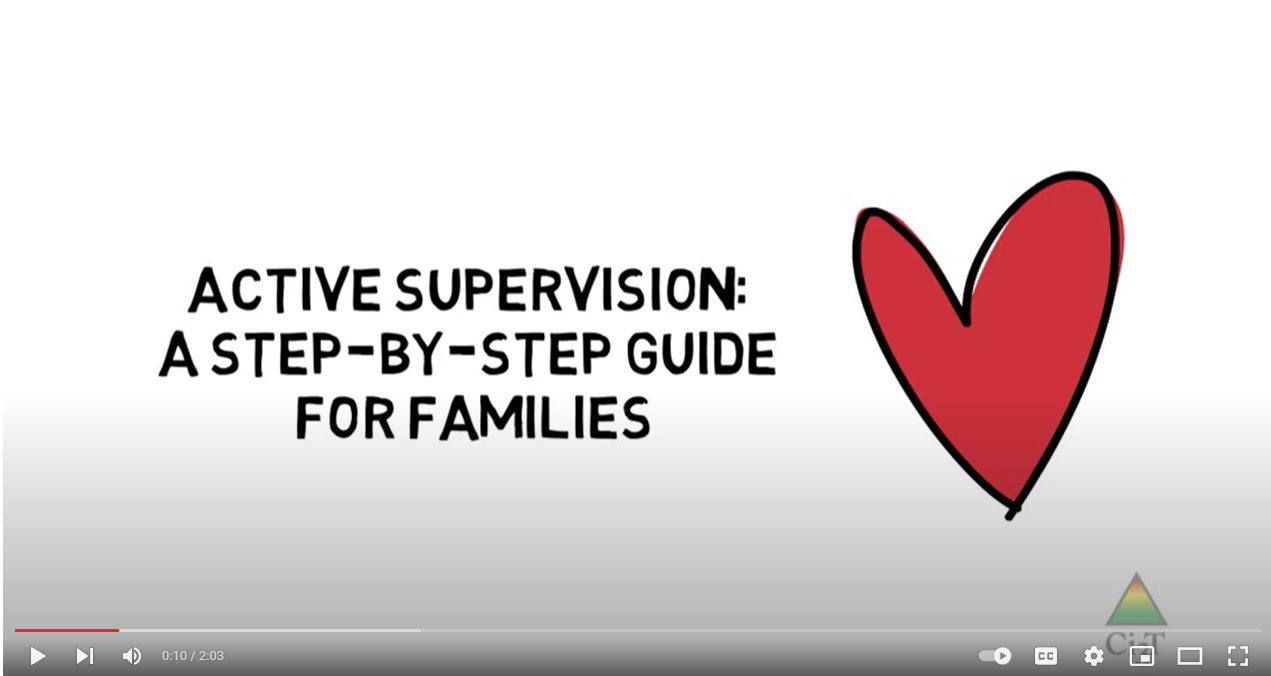 Low Intensity Strategies
https://www.ci3t.org/literature
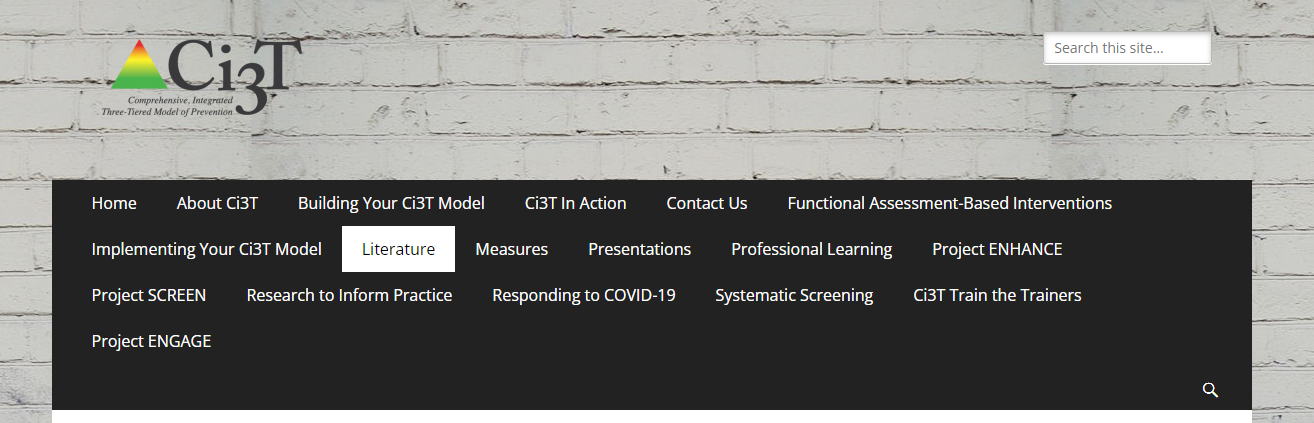 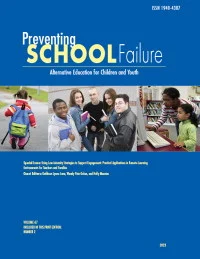 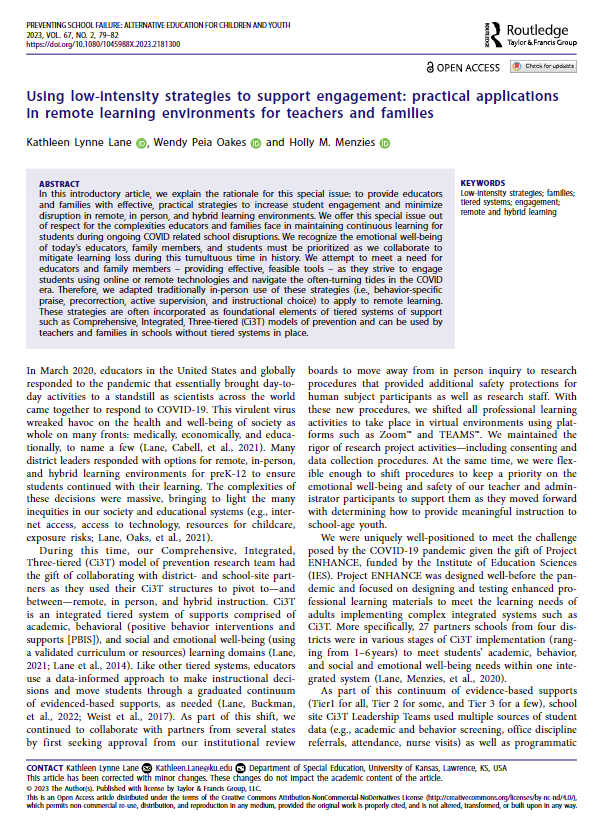 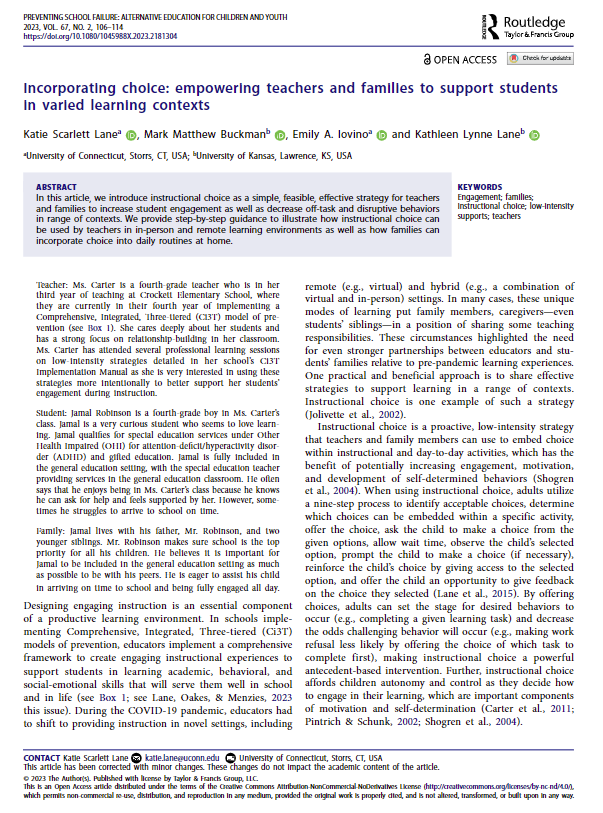 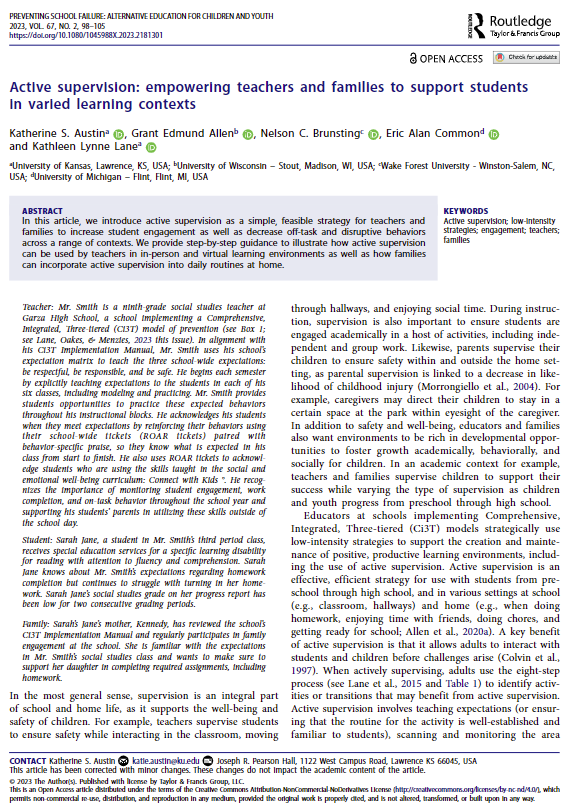 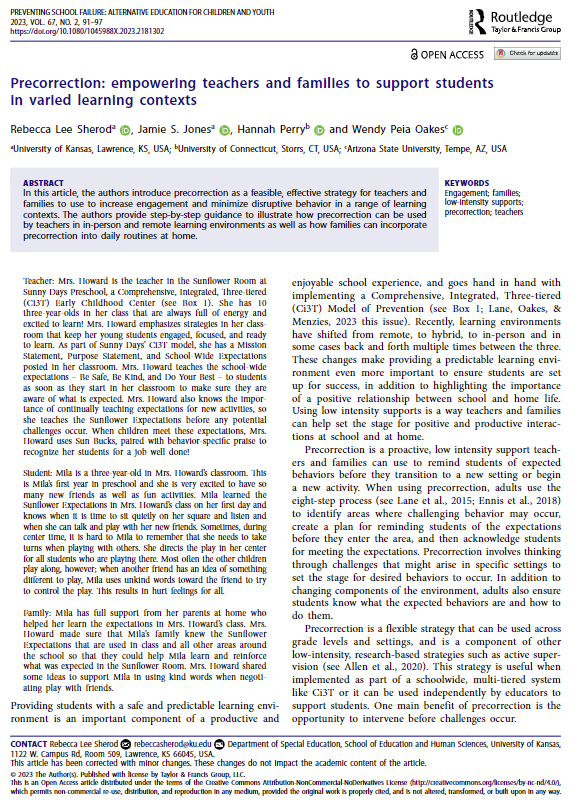 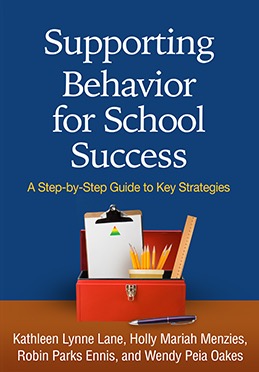 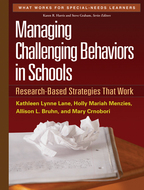 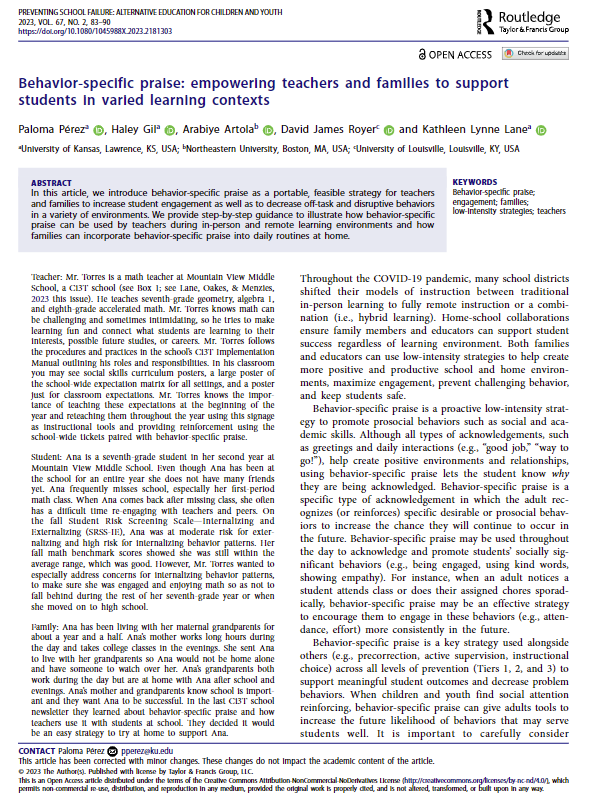 Integrated Lesson Planning
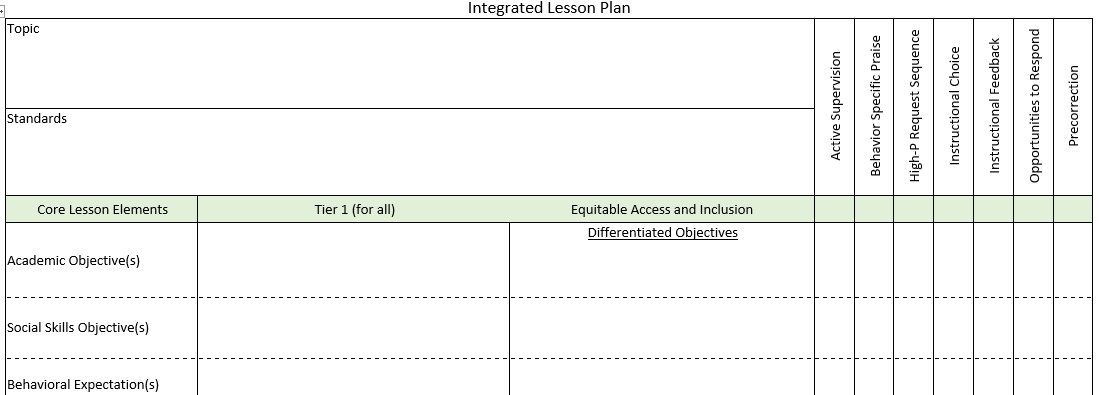 Low-Intensity Strategies for Academics and Behavior
Opportunities to Respond
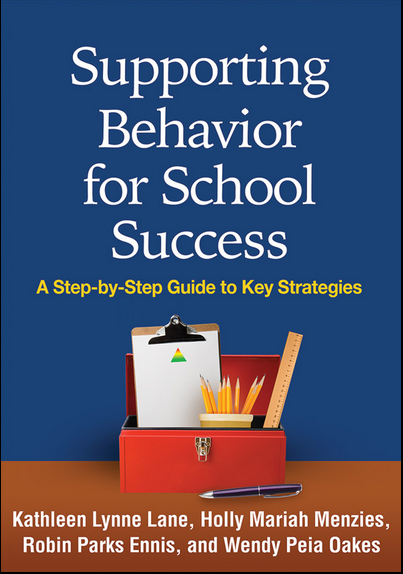 Behavior-Specific Praise
Active Supervision
Instructional Feedback
High p Requests
Precorrection
Instructional Choice
Lane, K. L., Menzies, H. M., Ennis, R. P., & Oakes, W. P. (2015). Supporting behavior for school success: A step-by-step guide to key strategies. Guilford Press.
Strategy 1: Precorrection
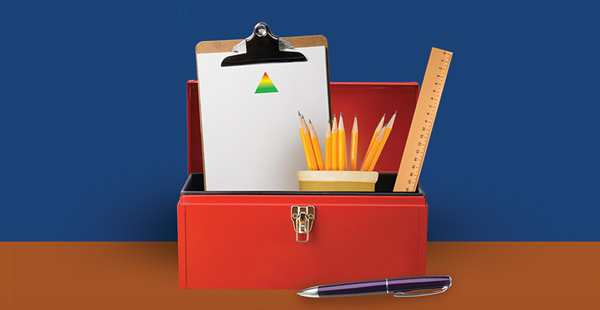 https://www.ci3t.org/pl
https://www.ci3t.org/literature
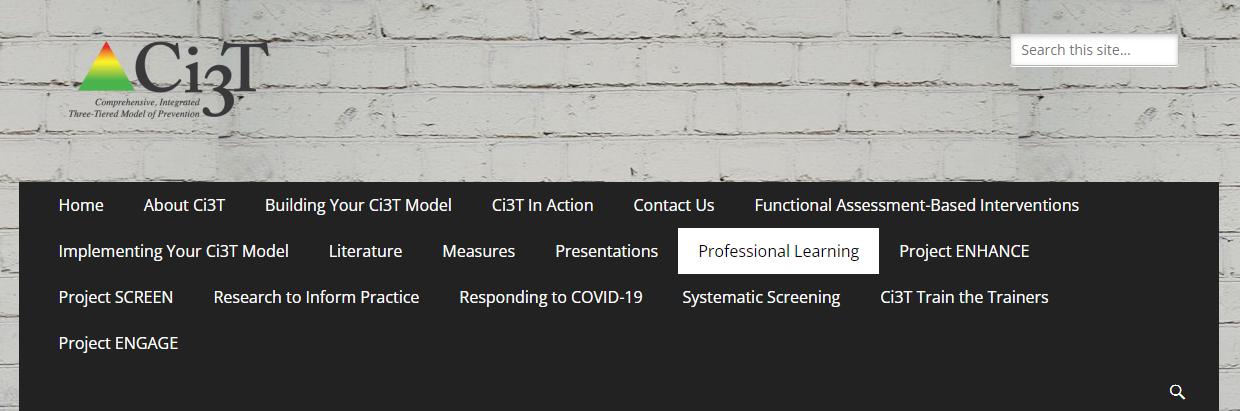 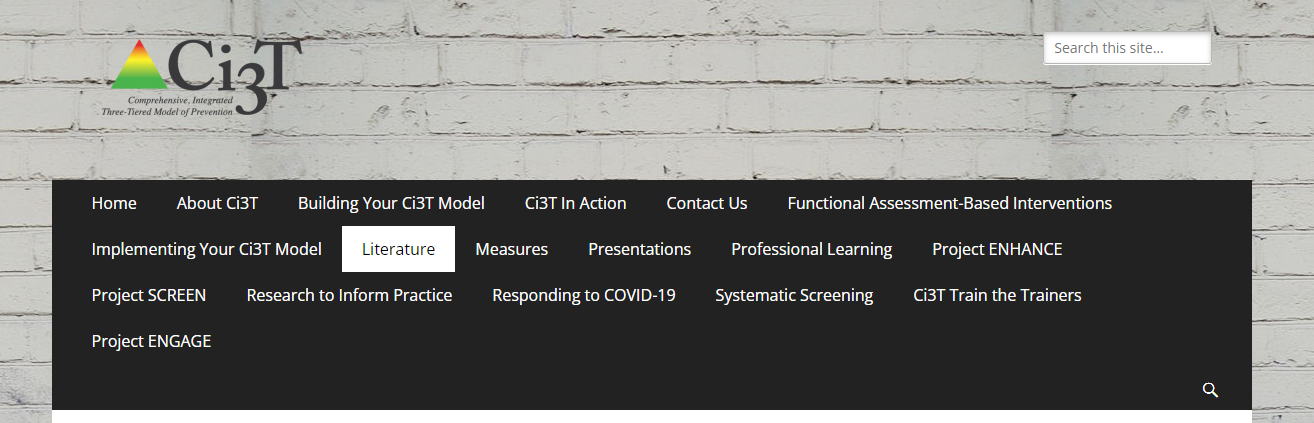 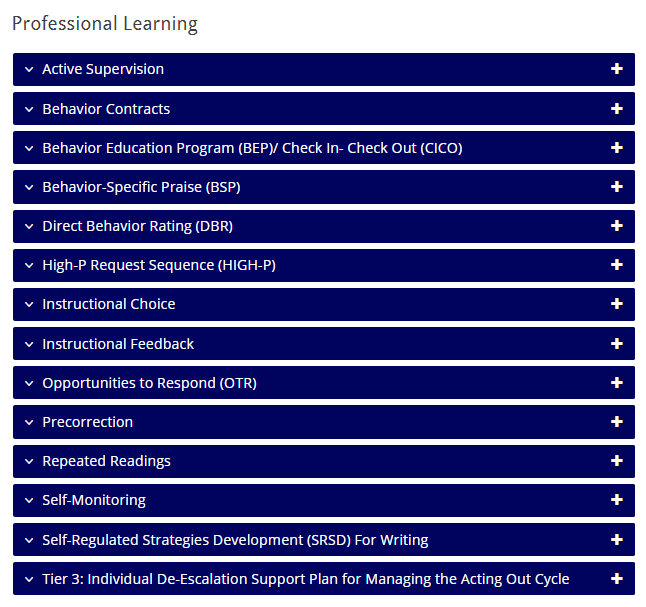 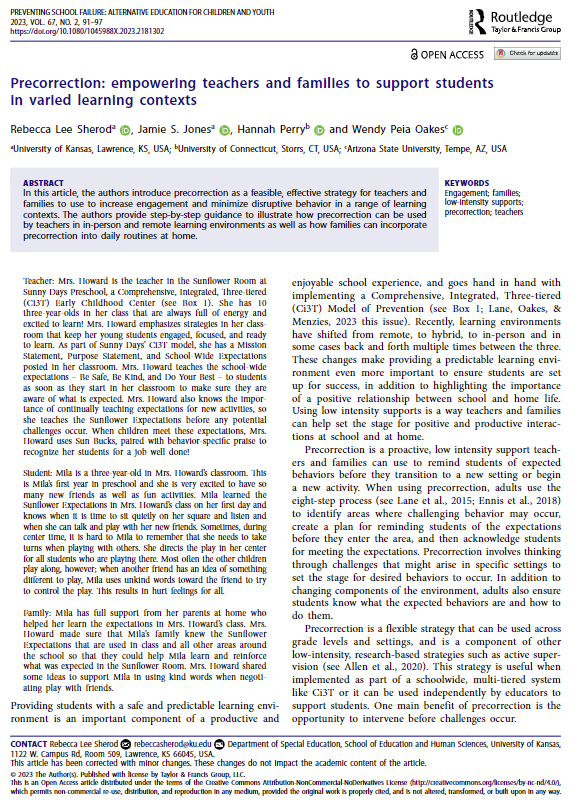 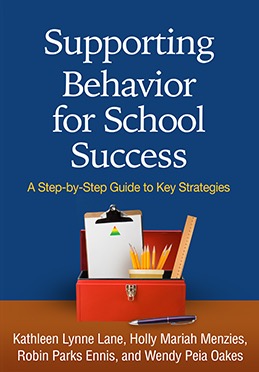 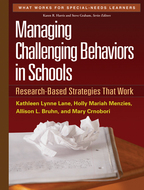 Click here to access the precorrection article
[Speaker Notes: Information about precorrection can be found on our professional learning tab in the blue accordion OR on the literature tab where you will find links to practitioner friendly books and free-access articles.]
Precorrection
https://www.ci3t.org/pl
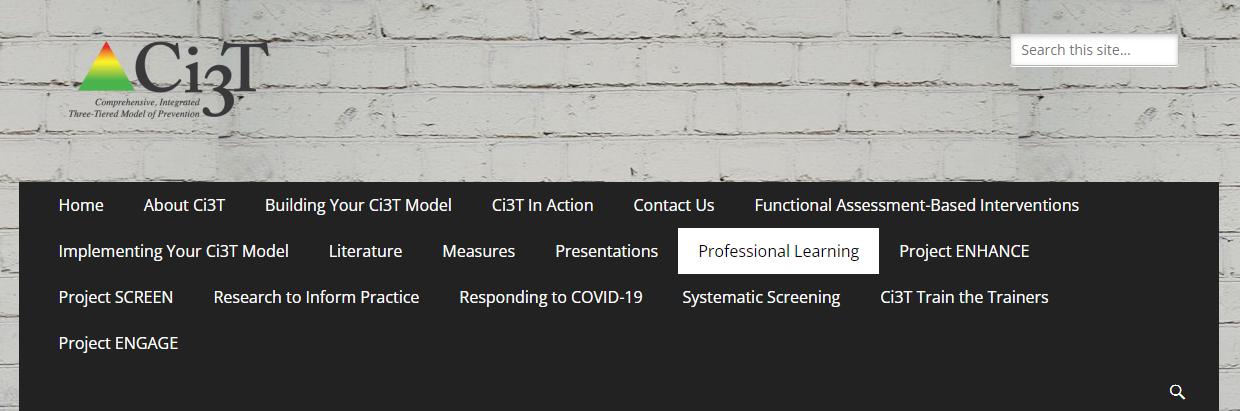 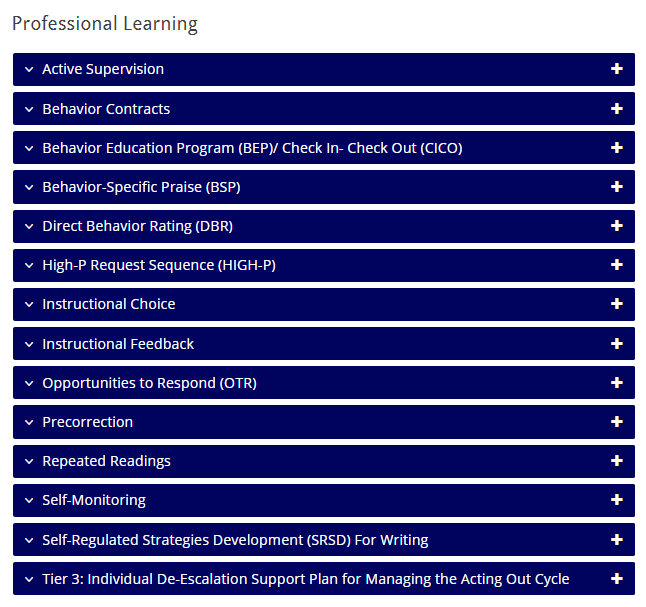 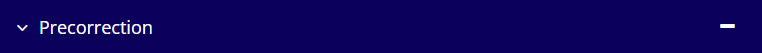 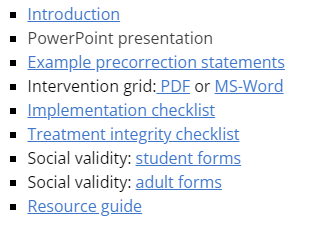 [Speaker Notes: This slide is a prompt for the presenter to pause, navigate to the website, download the precorrection PowerPoint, and use that to present for 15 minutes (see pacing guide)]
Talk Time
https://www.ci3t.org/pl
Choose a breakout room based on your role:
I will implement precorrection with students
I will train others to implement precorrection with their students
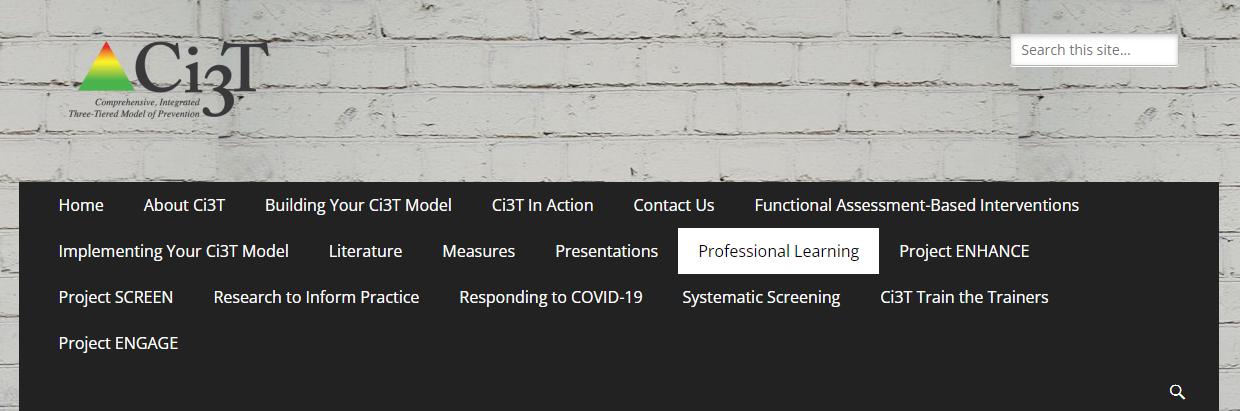 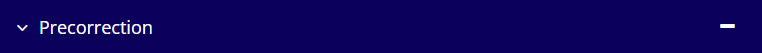 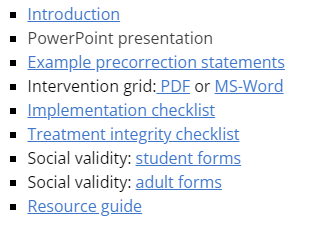 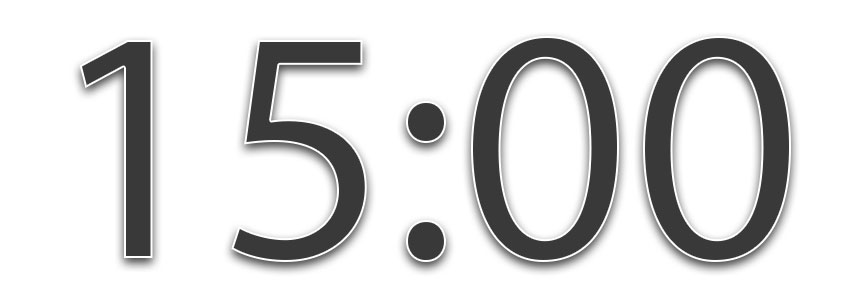 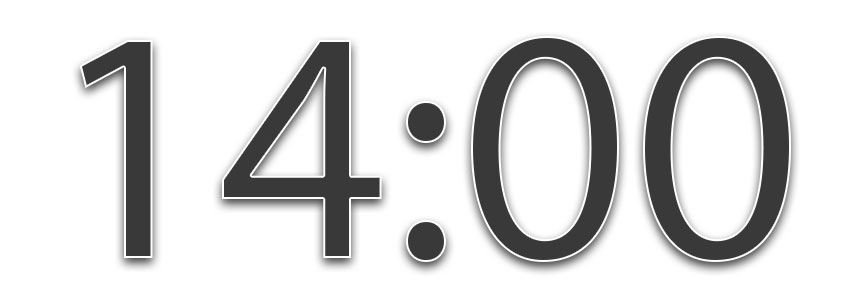 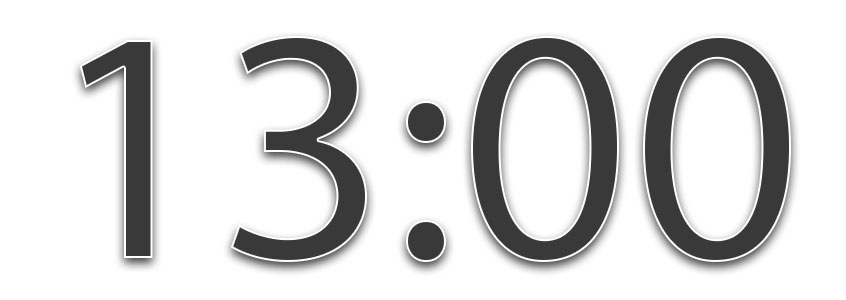 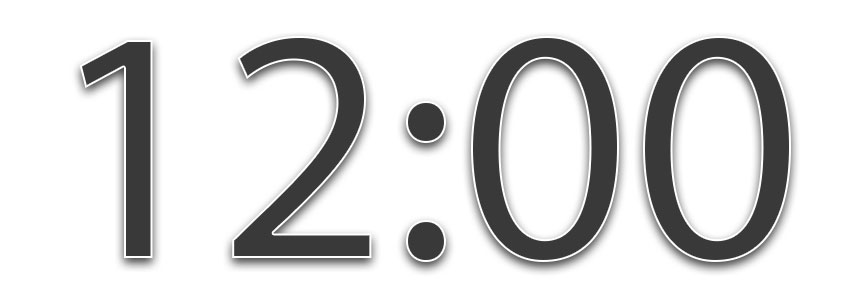 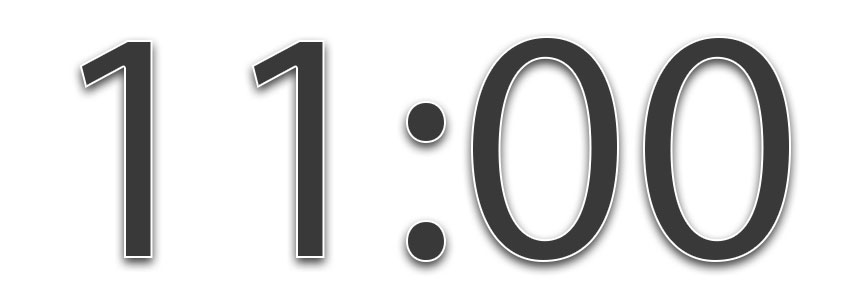 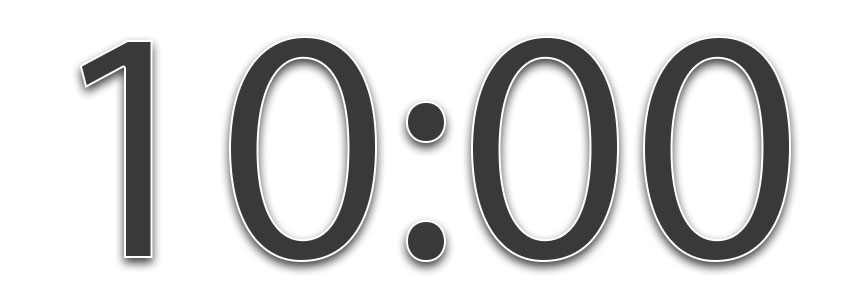 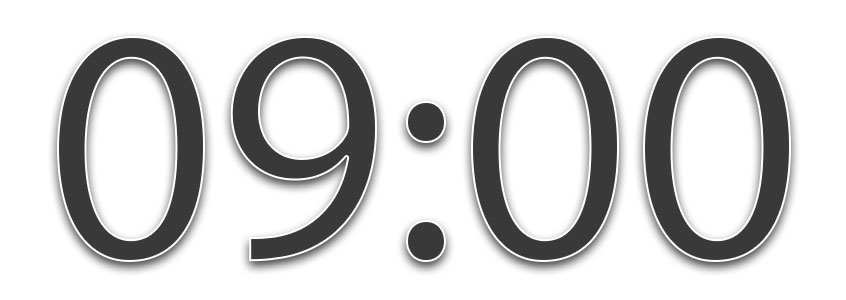 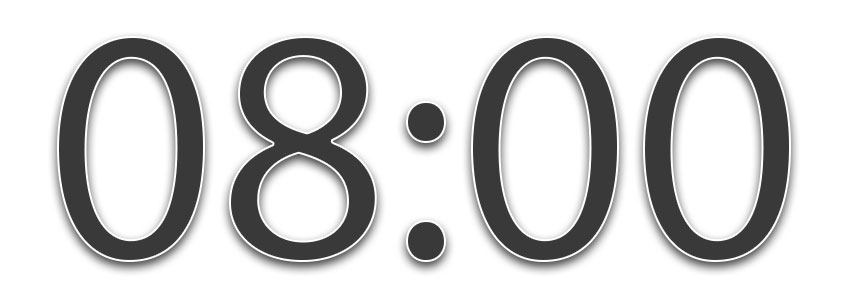 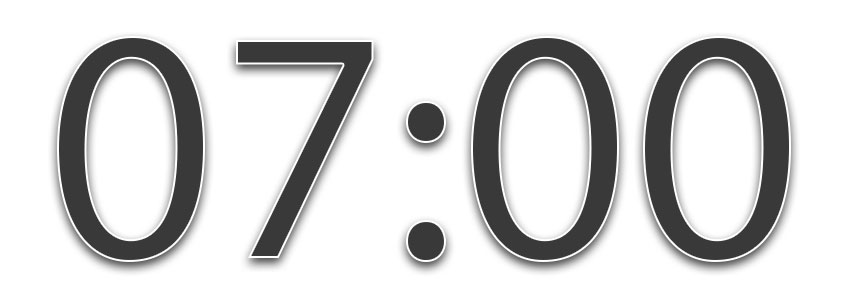 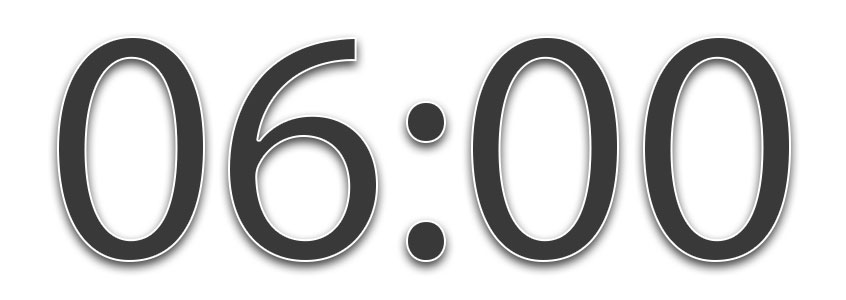 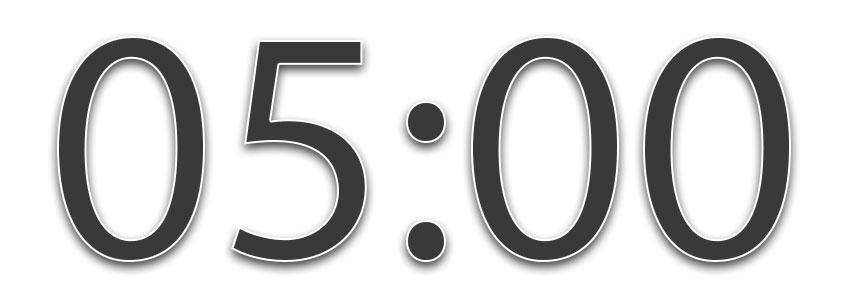 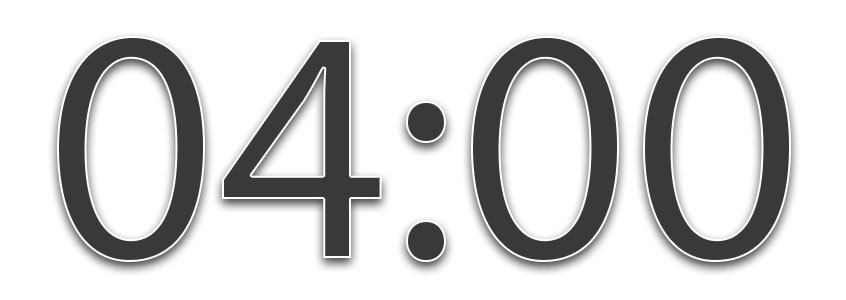 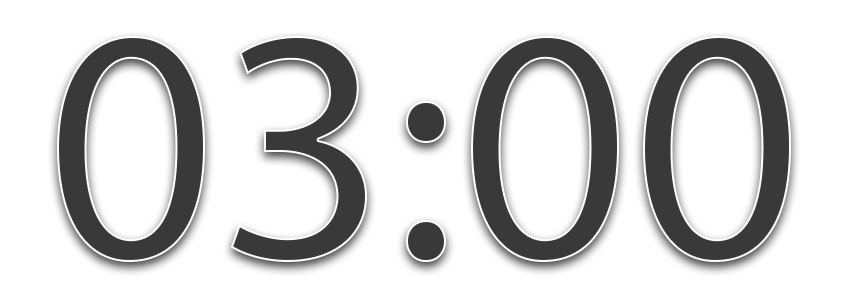 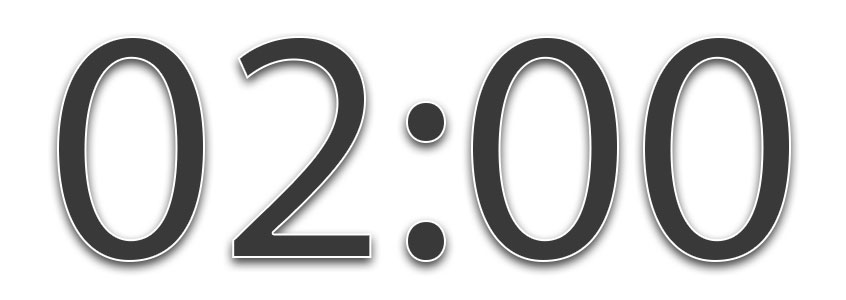 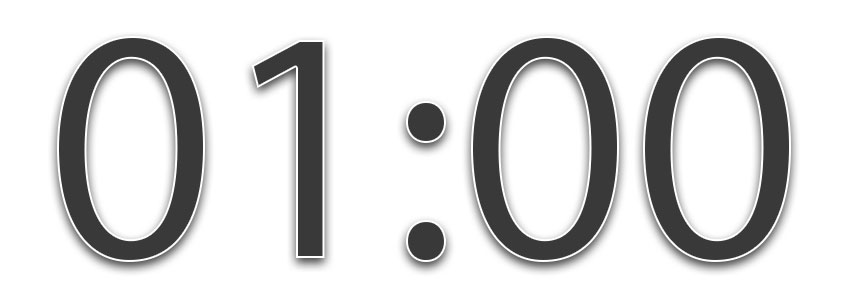 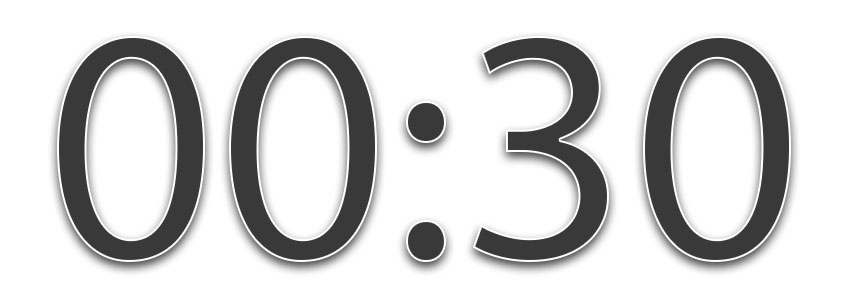 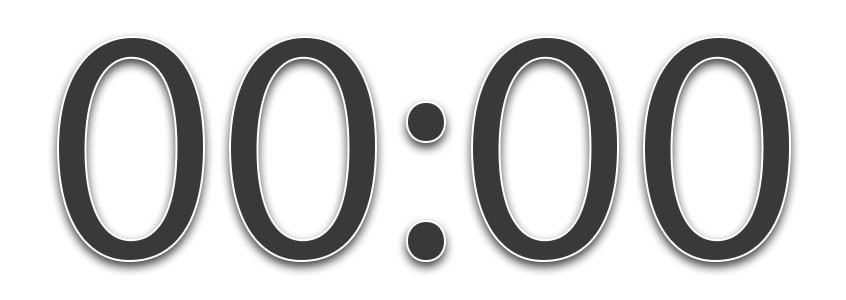 [Speaker Notes: 15-min timer

Breakout room(s) for practitioners focuses on - how might you incorporate precorrection in your classroom? Emphasize module materials for implementation (implementation checklist, TI/SV)

Breakout room(s) for trainers focuses on - how might you share this strategy with others? Emphasize module materials for training (e.g., tiered library PowerPoint, interactions, videos)]
Strategy 2: Active Supervision
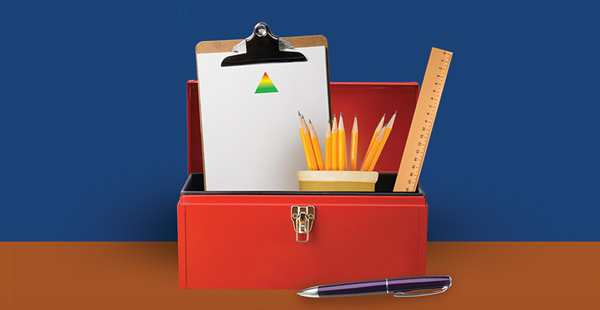 https://www.ci3t.org/pl
https://www.ci3t.org/literature
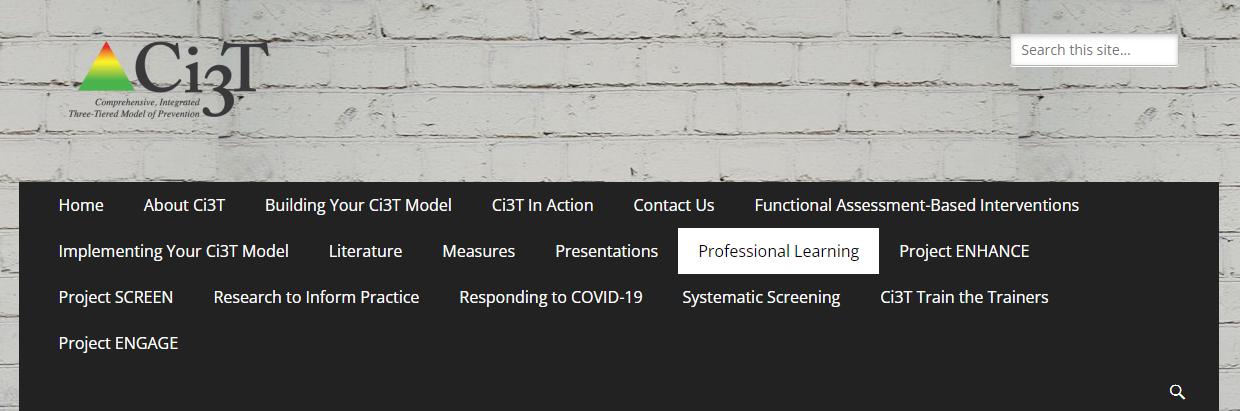 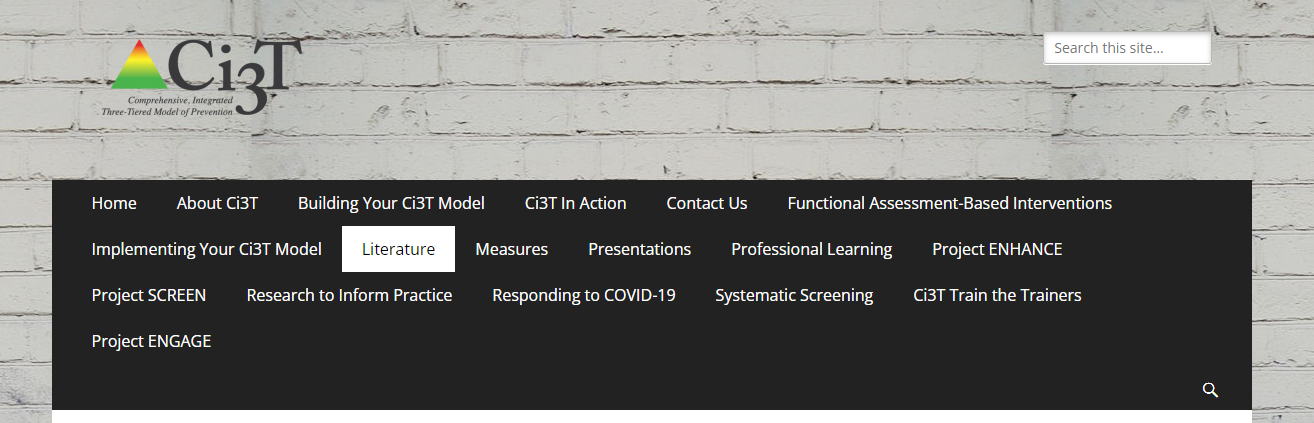 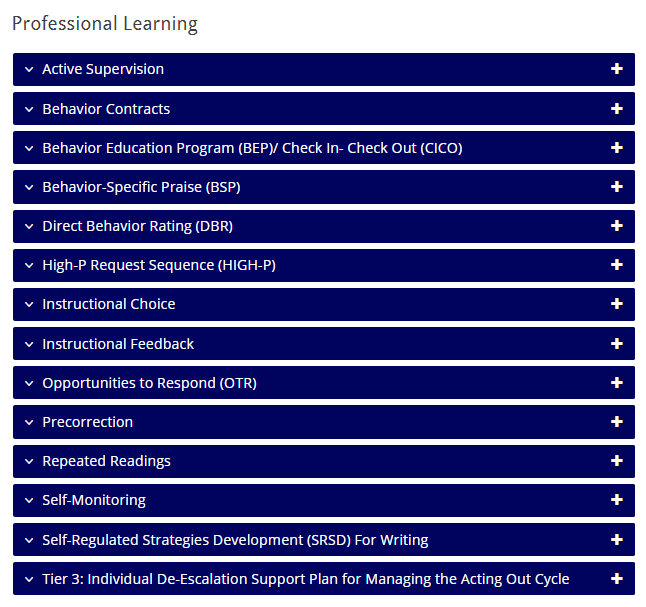 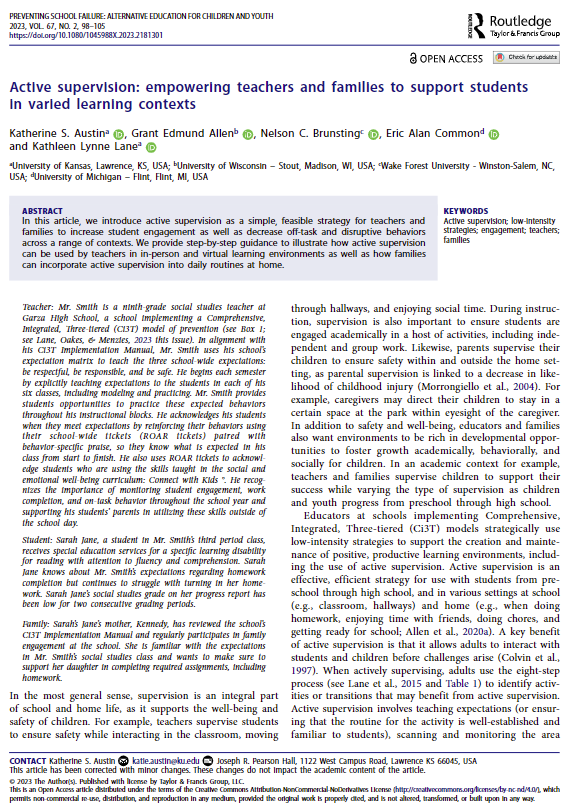 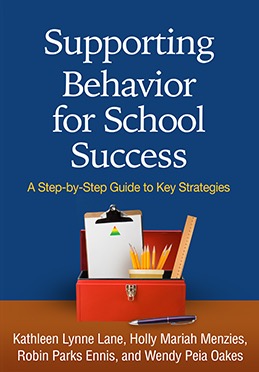 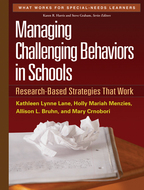 Click here to access the active supervision article
[Speaker Notes: Information about active supervision can be found on our professional learning tab in the blue accordion OR on the literature tab where you will find links to practitioner friendly books and free-access articles.]
Active Supervision
https://www.ci3t.org/pl
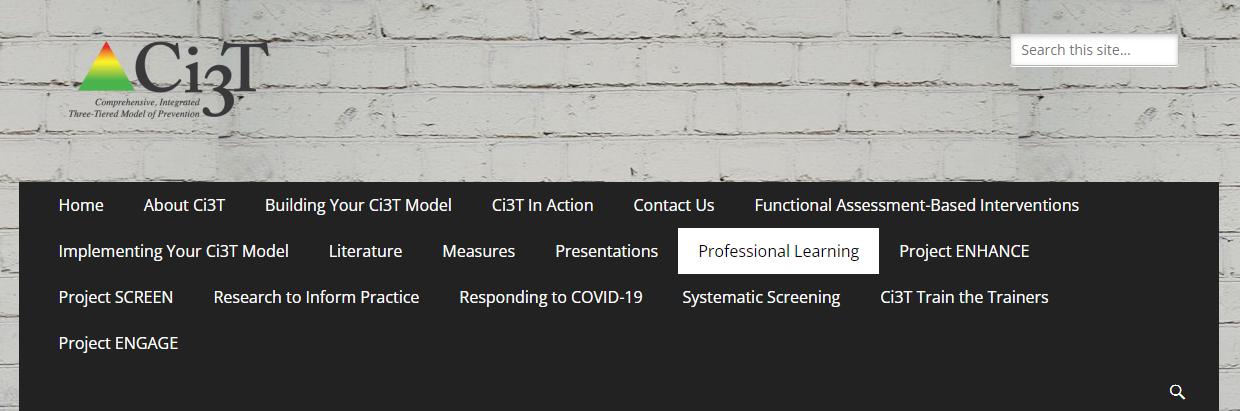 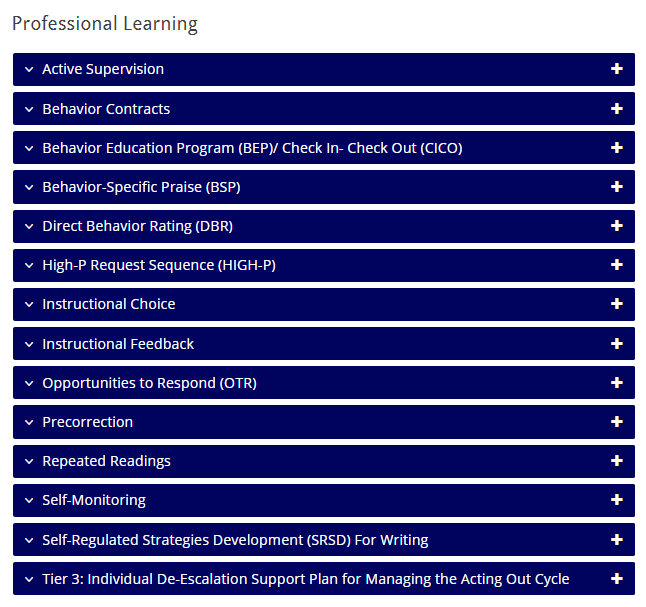 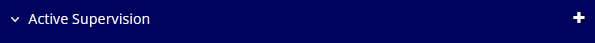 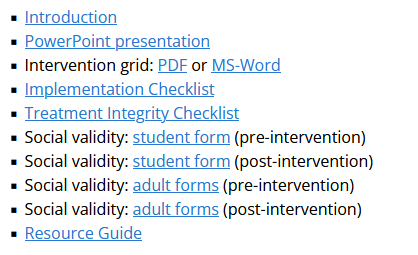 [Speaker Notes: This slide is a prompt for the presenter to pause, navigate to the website, download the active supervision PowerPoint, and use that to present for 10 minutes (see pacing guide)]
Talk Time
https://www.ci3t.org/pl
Choose a breakout room based on your role:
I will implement active supervision with students
I will train others to implement active supervision with their students
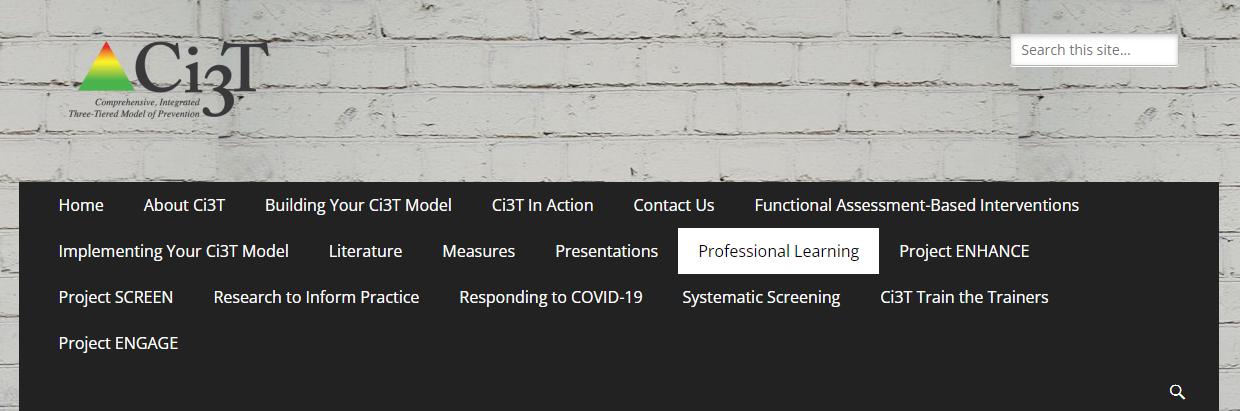 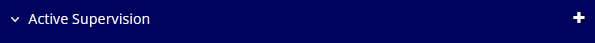 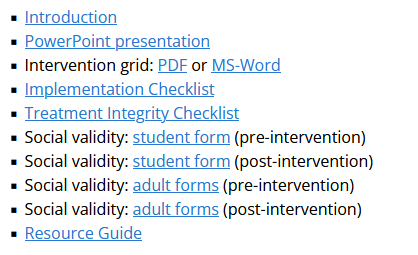 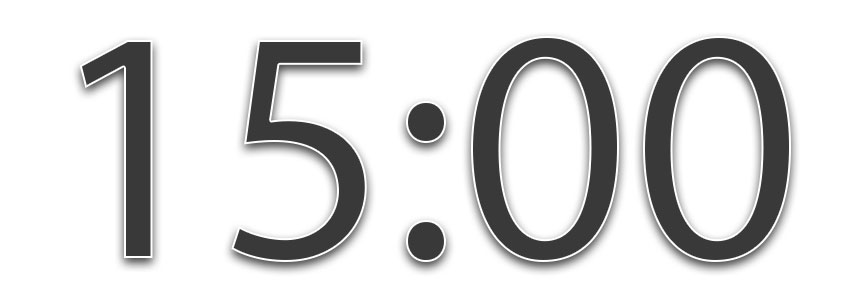 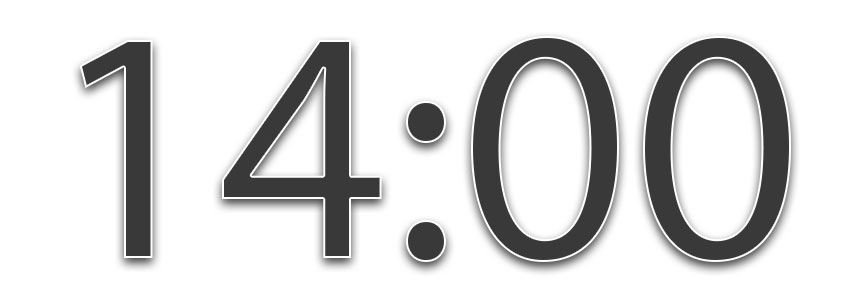 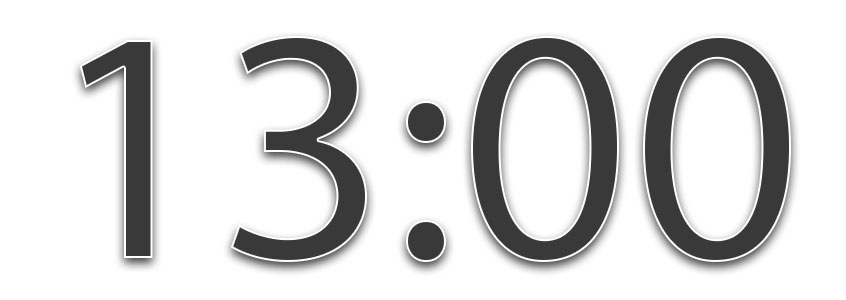 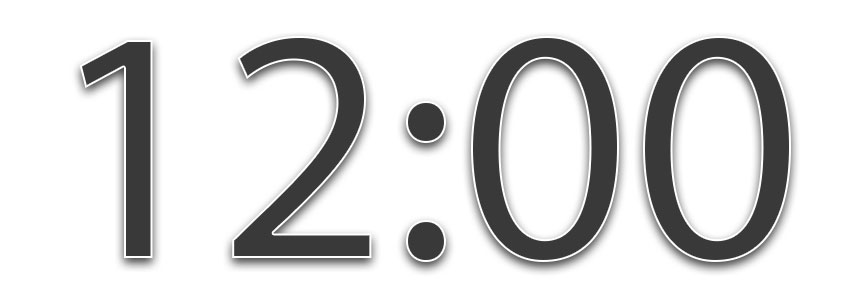 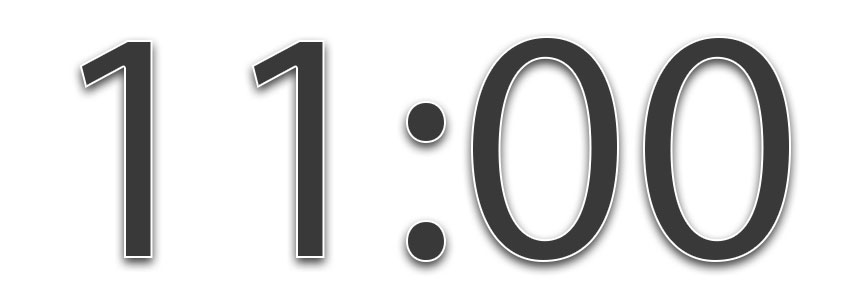 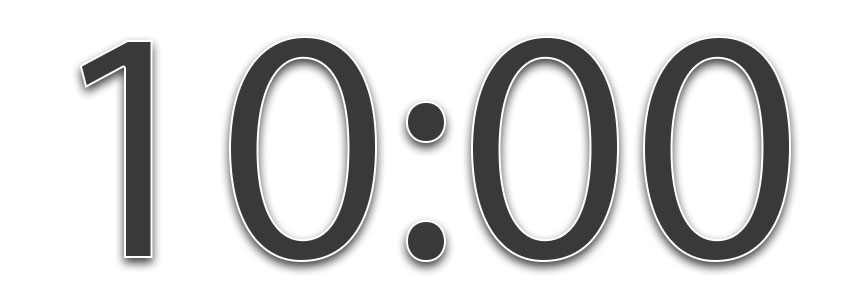 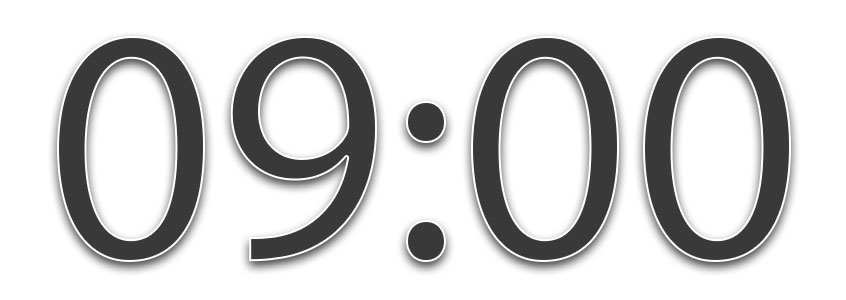 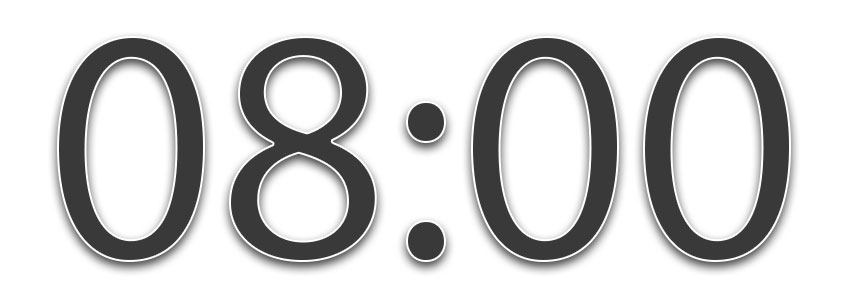 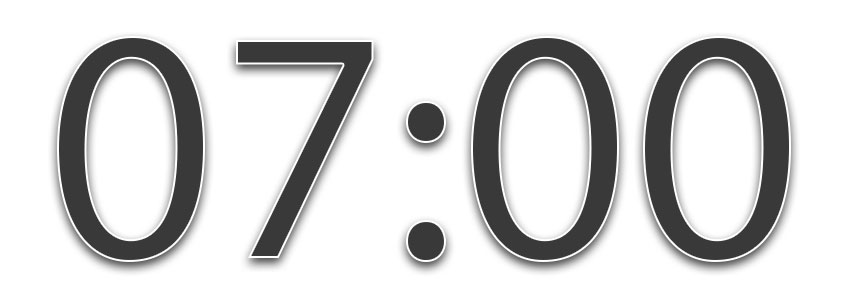 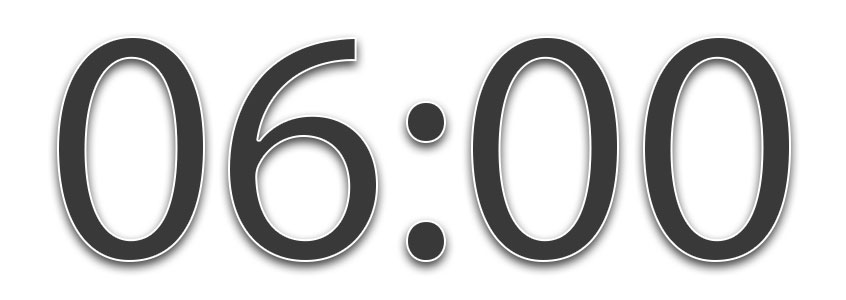 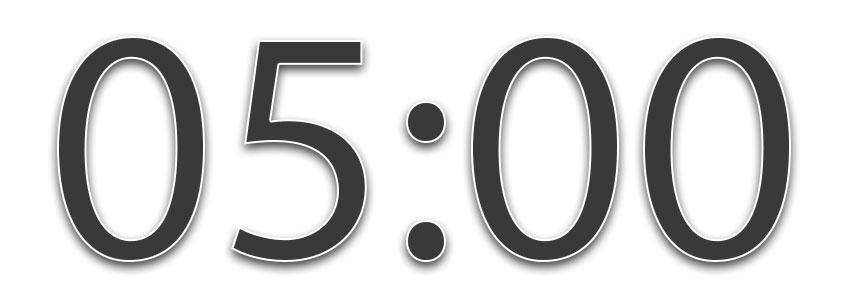 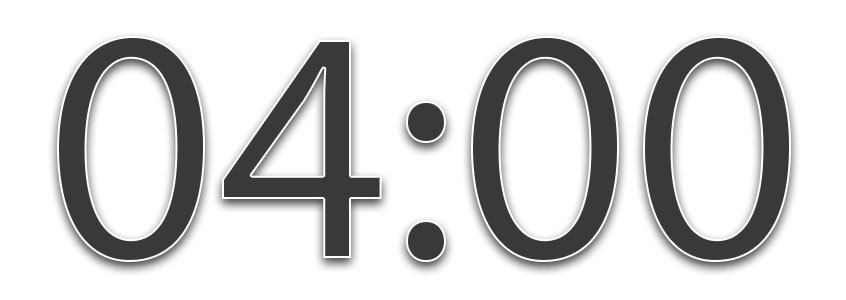 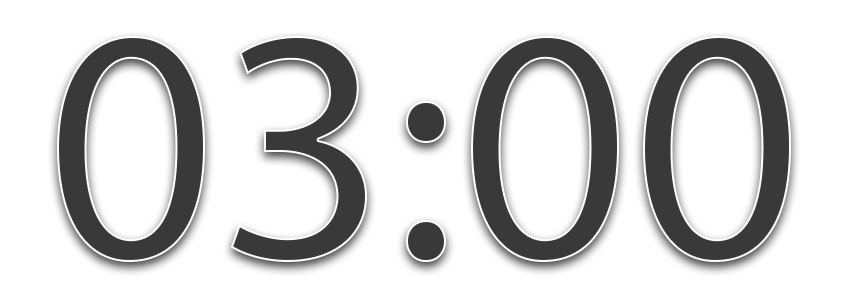 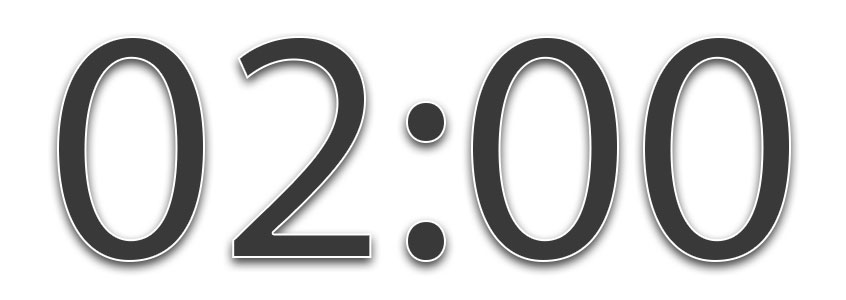 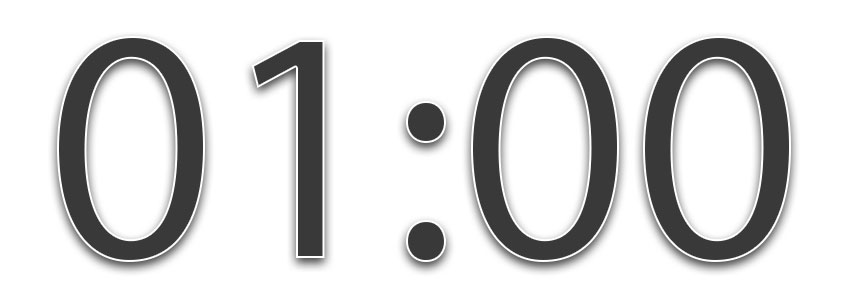 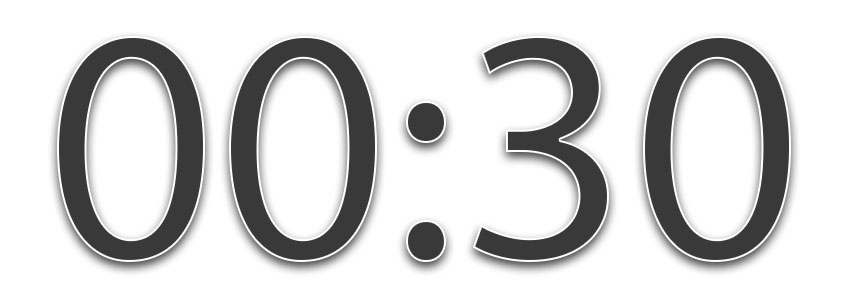 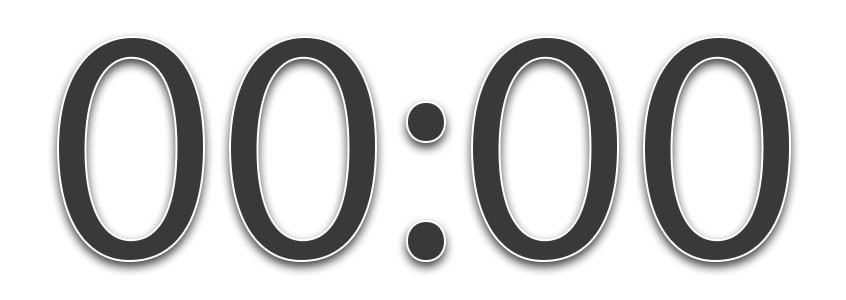 [Speaker Notes: 15-min timer

Breakout room(s) for practitioners focuses on - how might you incorporate active supervision in your classroom? Emphasize module materials for implementation (implementation checklist, TI/SV)

Breakout room(s) for trainers focuses on - how might you share this strategy with others? Emphasize module materials for training (e.g., tiered library PowerPoint, interactions, videos)]
Strategy 3: Opportunities to Respond
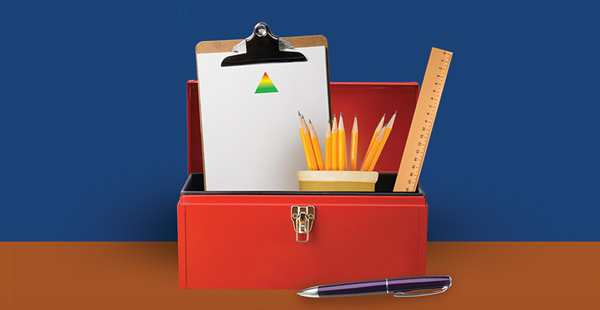 https://www.ci3t.org/pl
https://www.ci3t.org/literature
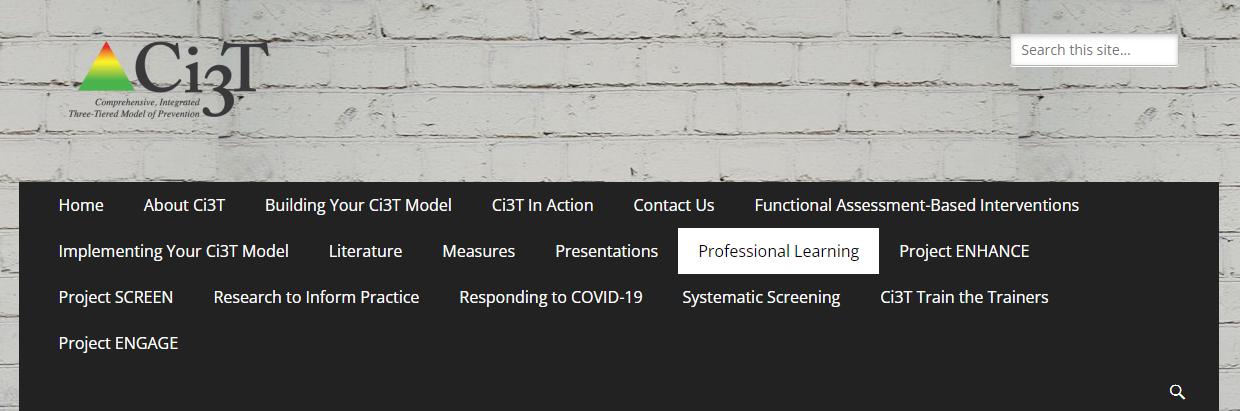 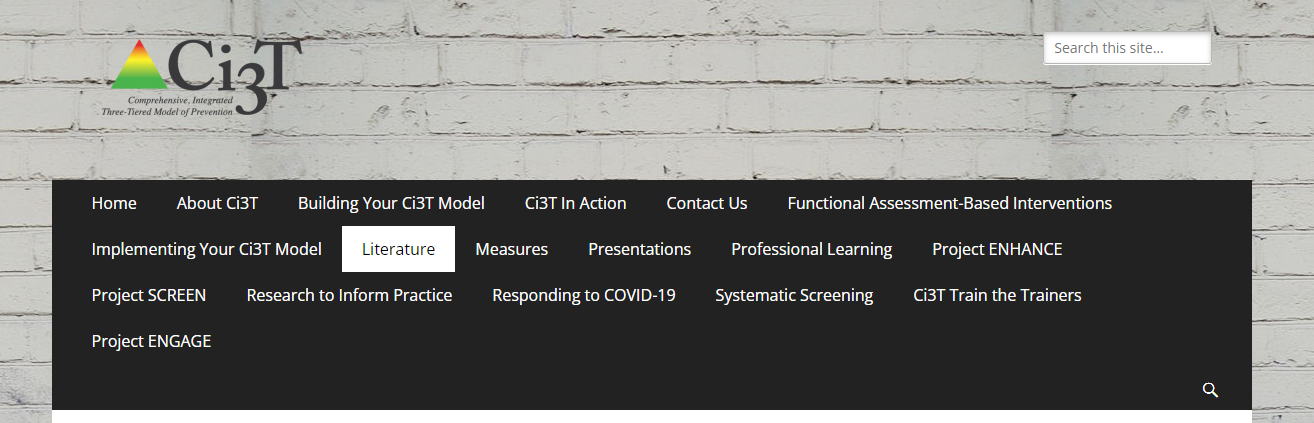 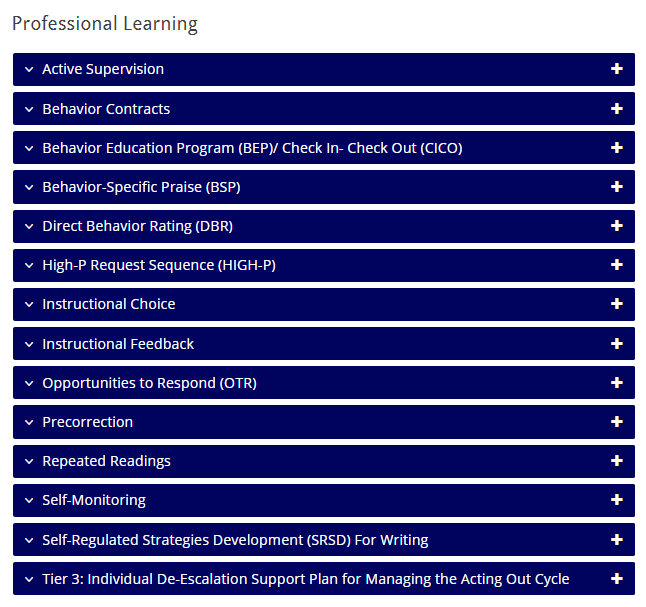 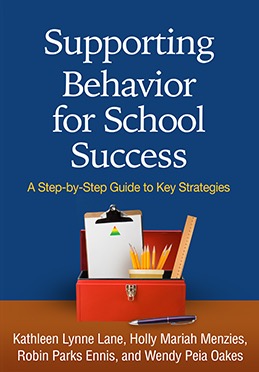 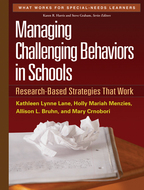 [Speaker Notes: Information about opportunities to respond can be found on our professional learning tab in the blue accordion OR on the literature tab where you will find links to practitioner friendly books outlining the steps to implementation.]
Opportunities to Respond
https://www.ci3t.org/pl
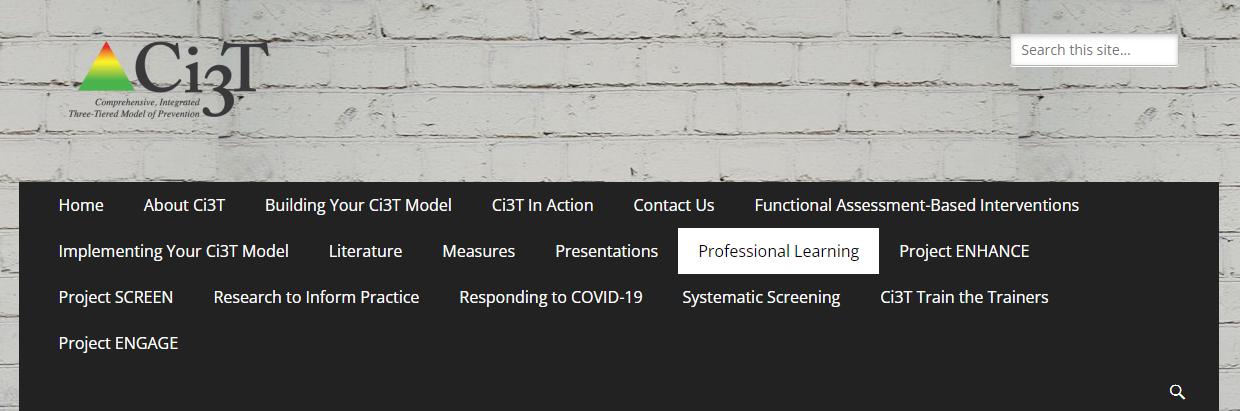 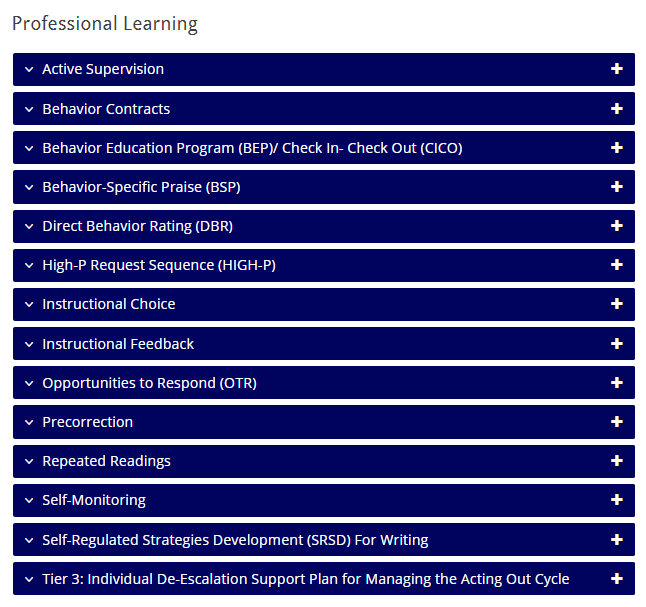 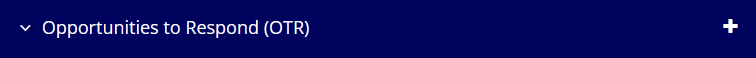 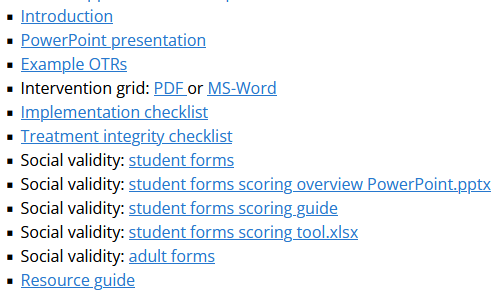 [Speaker Notes: This slide is a prompt for the presenter to pause, navigate to the website, download the opportunities to respond PowerPoint, and use that to present for 15 minutes (see pacing guide)]
Talk Time
https://www.ci3t.org/pl
Choose a breakout room based on your role:
I will implement opportunities to respond with students
I will train others to implement opportunities to respond with their students
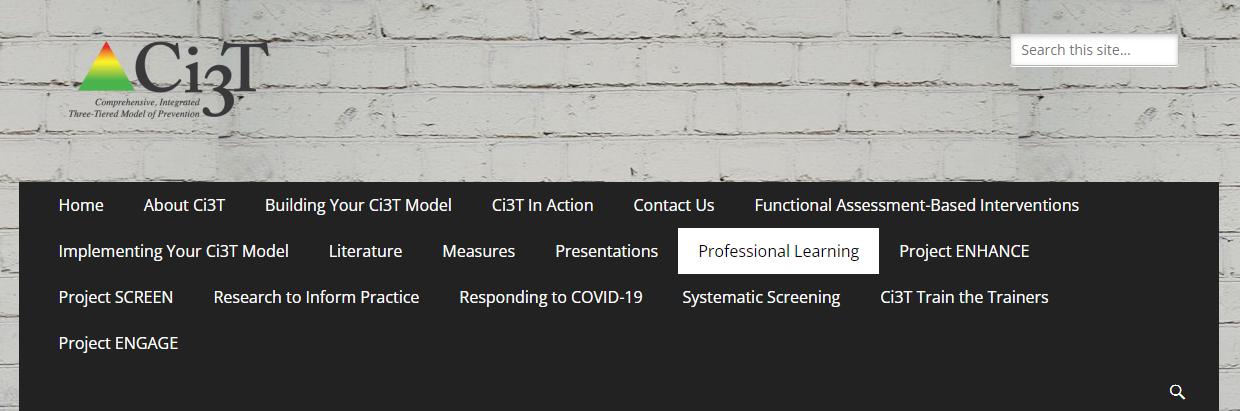 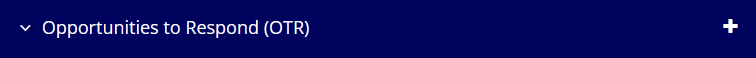 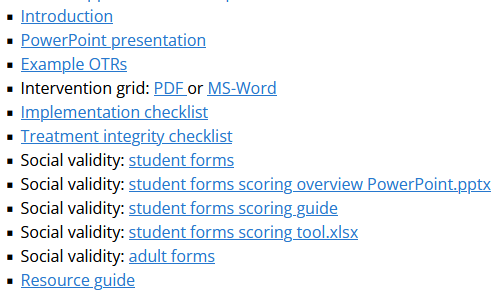 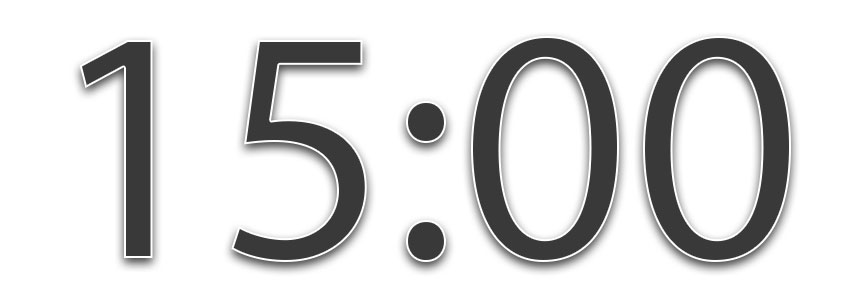 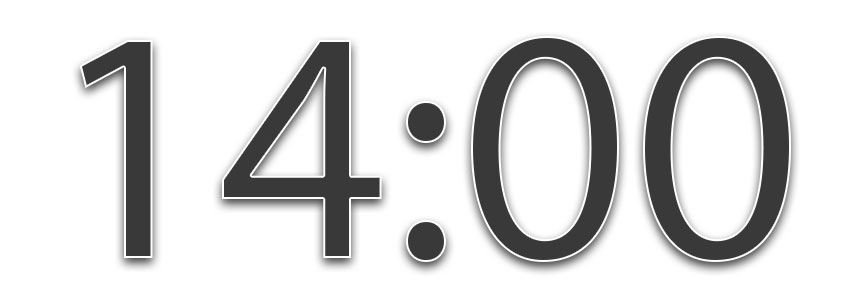 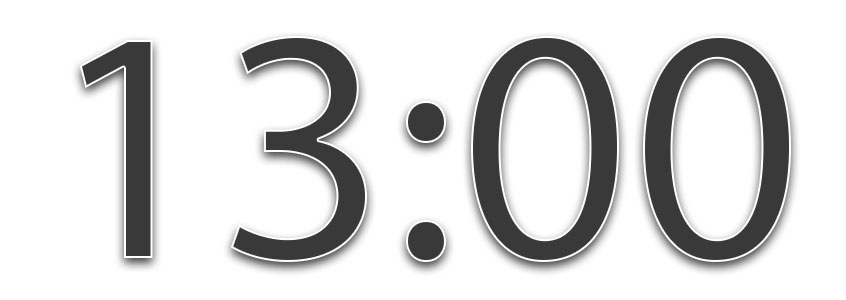 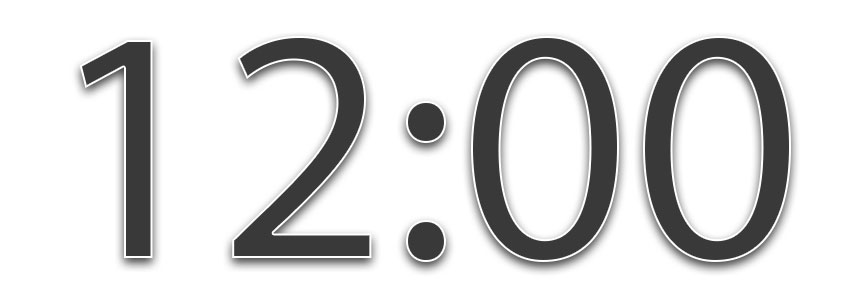 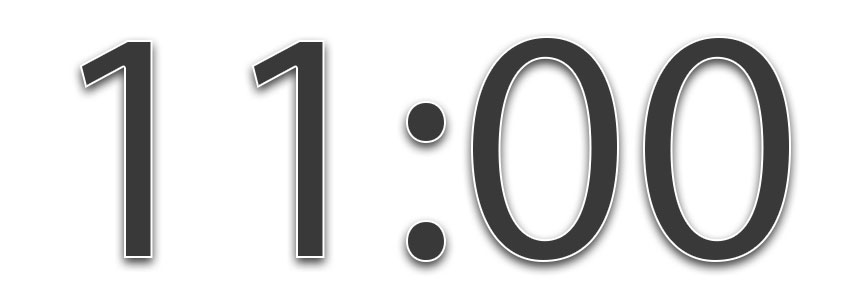 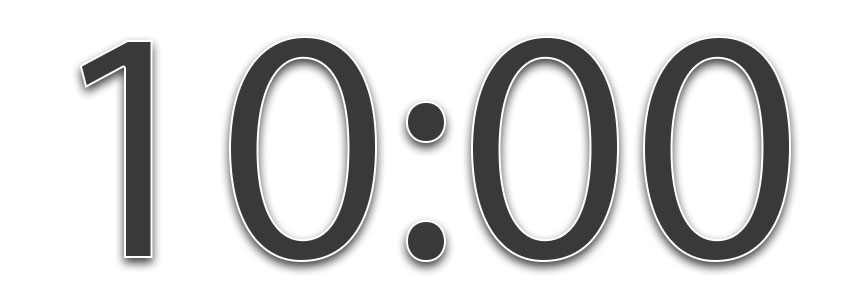 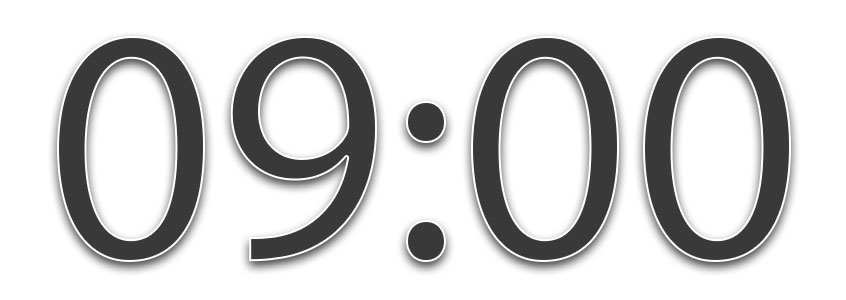 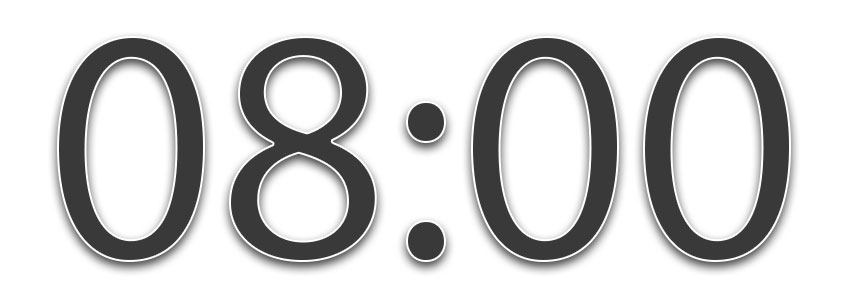 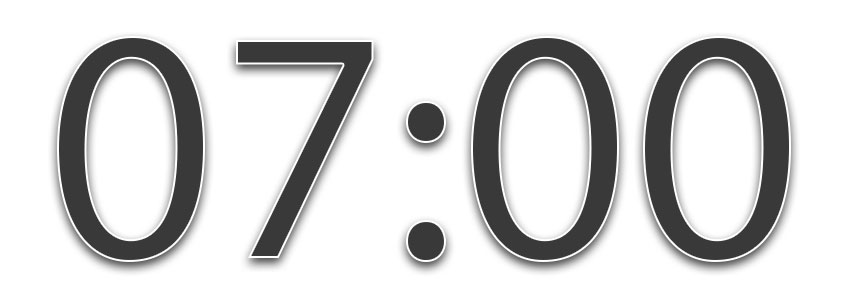 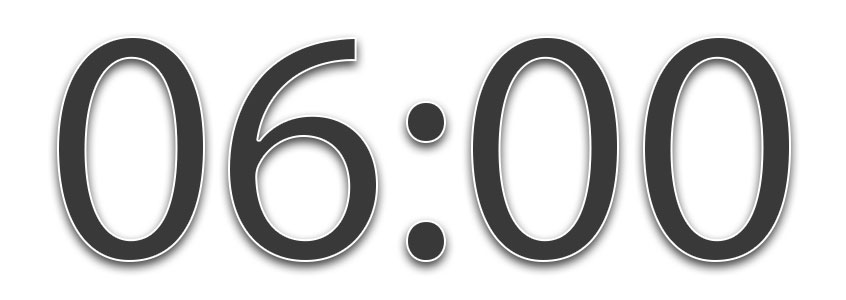 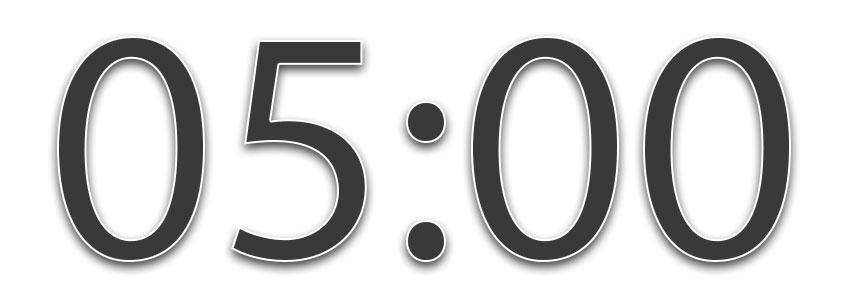 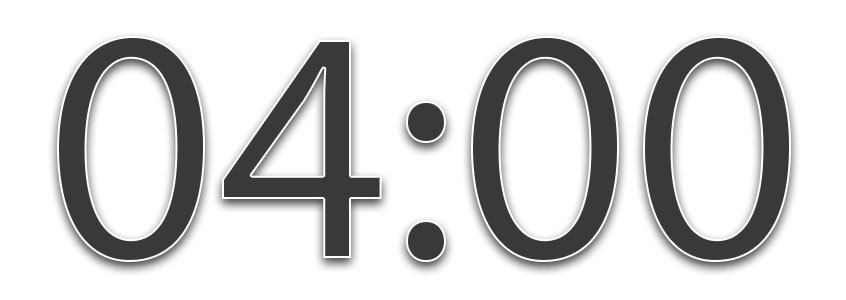 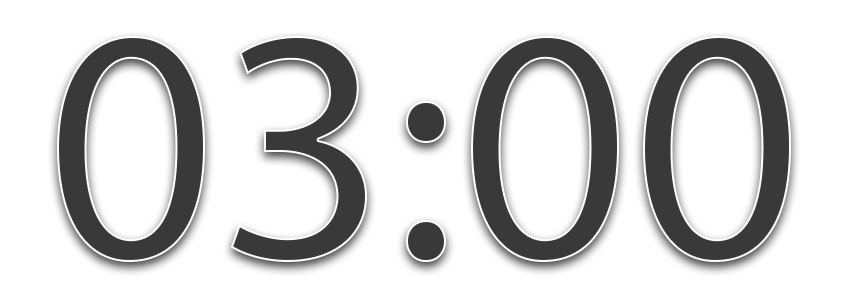 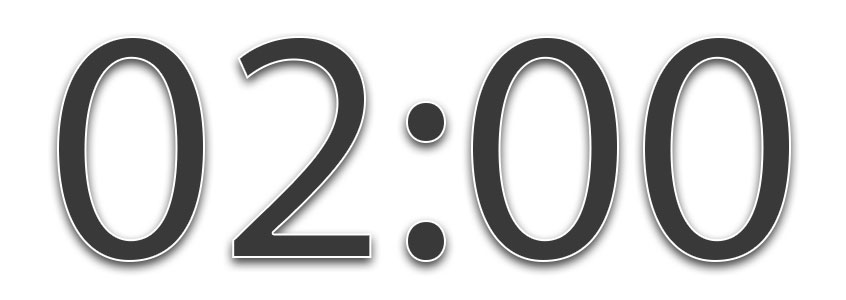 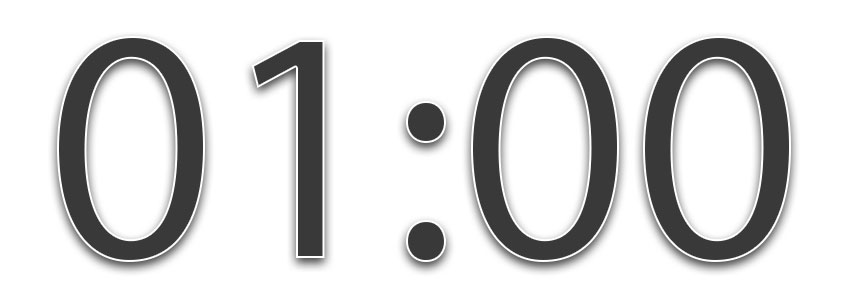 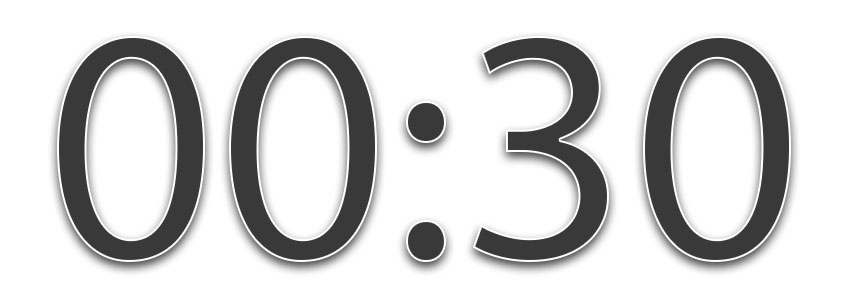 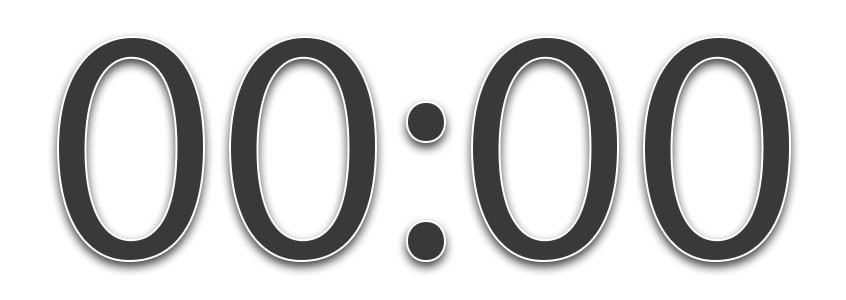 [Speaker Notes: 15-min timer

Breakout room(s) for practitioners focuses on - how might you incorporate OTR in your classroom? Emphasize module materials for implementation (implementation checklist, TI/SV)

Breakout room(s) for trainers focuses on - how might you share this strategy with others? Emphasize module materials for training (e.g., tiered library PowerPoint, interactions, videos)]
Exploring Other Teacher-Delivered, Low-Intensity Strategies in Ci3T Models
Integrated Lesson Planning
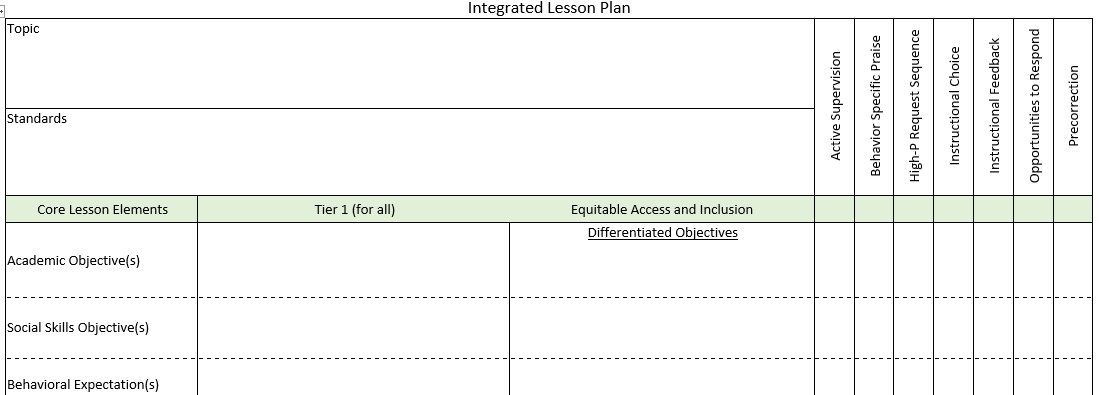 https://www.ci3t.org/pl
https://www.ci3t.org/literature
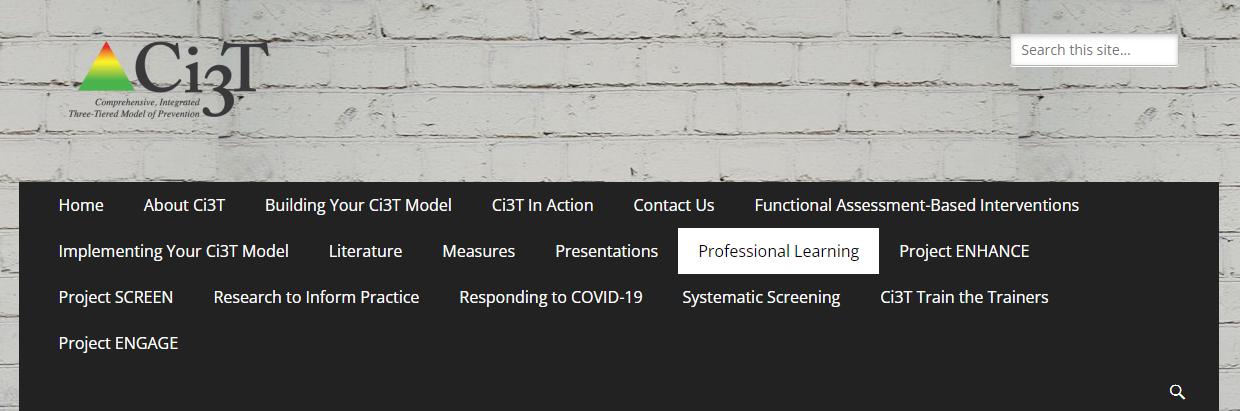 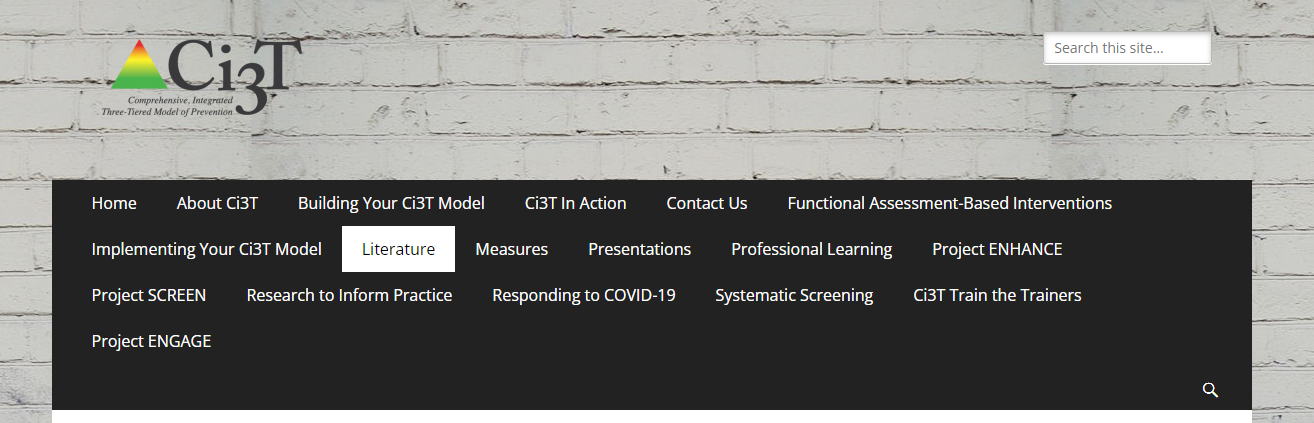 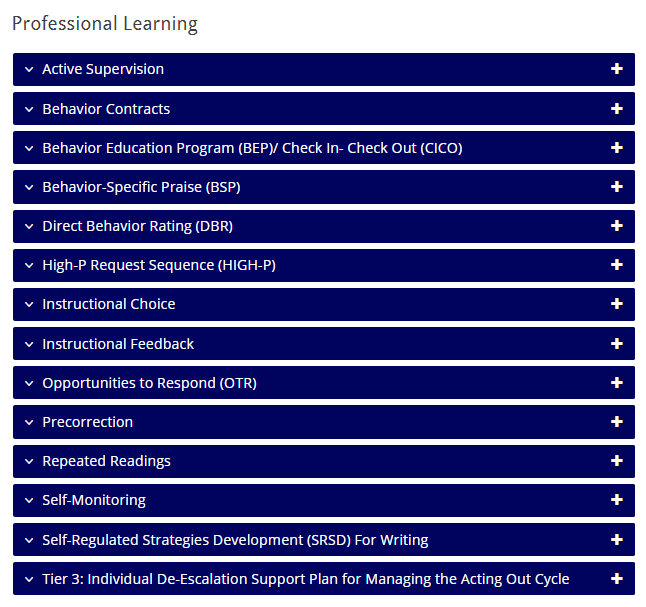 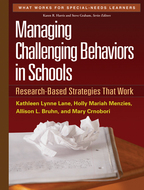 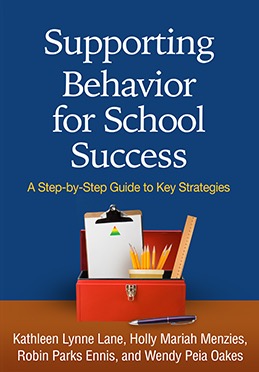 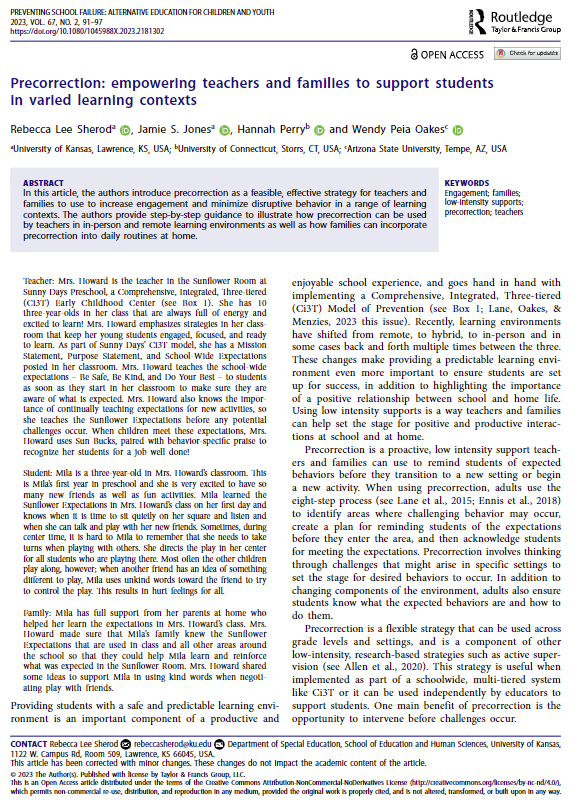 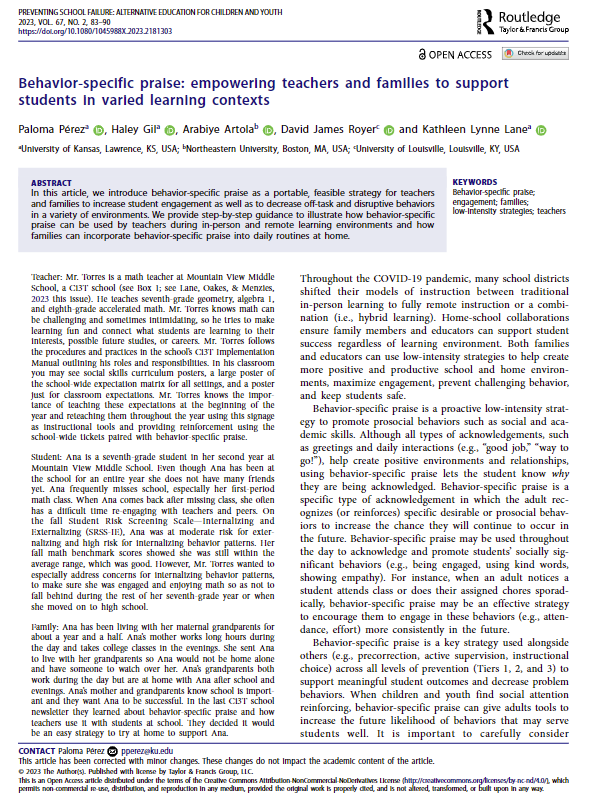 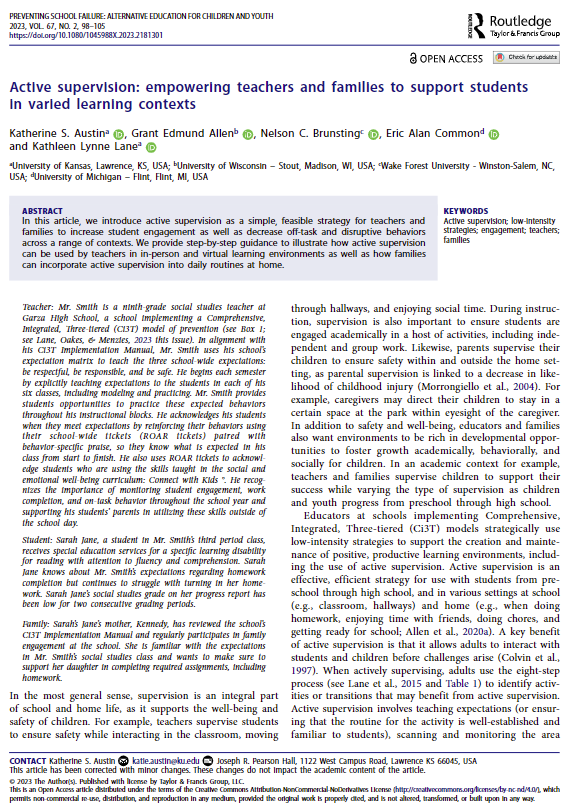 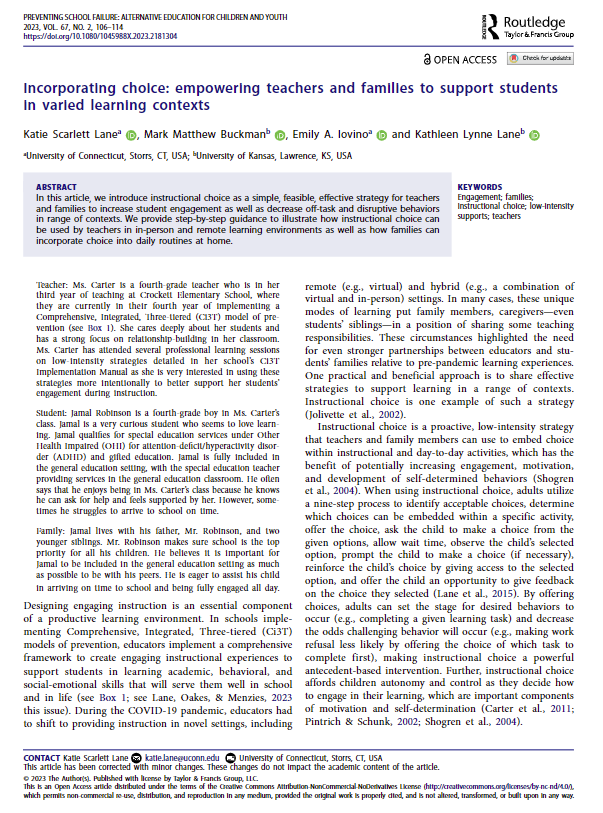 Low-Intensity Strategies for Academics and Behavior
What is one additional strategy you would like to explore?
What do you think about:
Sharing a 10-minute strategy tip in a faculty and staff meeting
Discussing in your professional learning community
Organizing a book or article study?
Developing onsite coaches?
Opportunities to Respond
Behavior-Specific Praise
Active Supervision
Instructional Feedback
High p Requests
Precorrection
Instructional Choice
Wrapping Up and Moving Forward
Project EMPOWER - Traditional
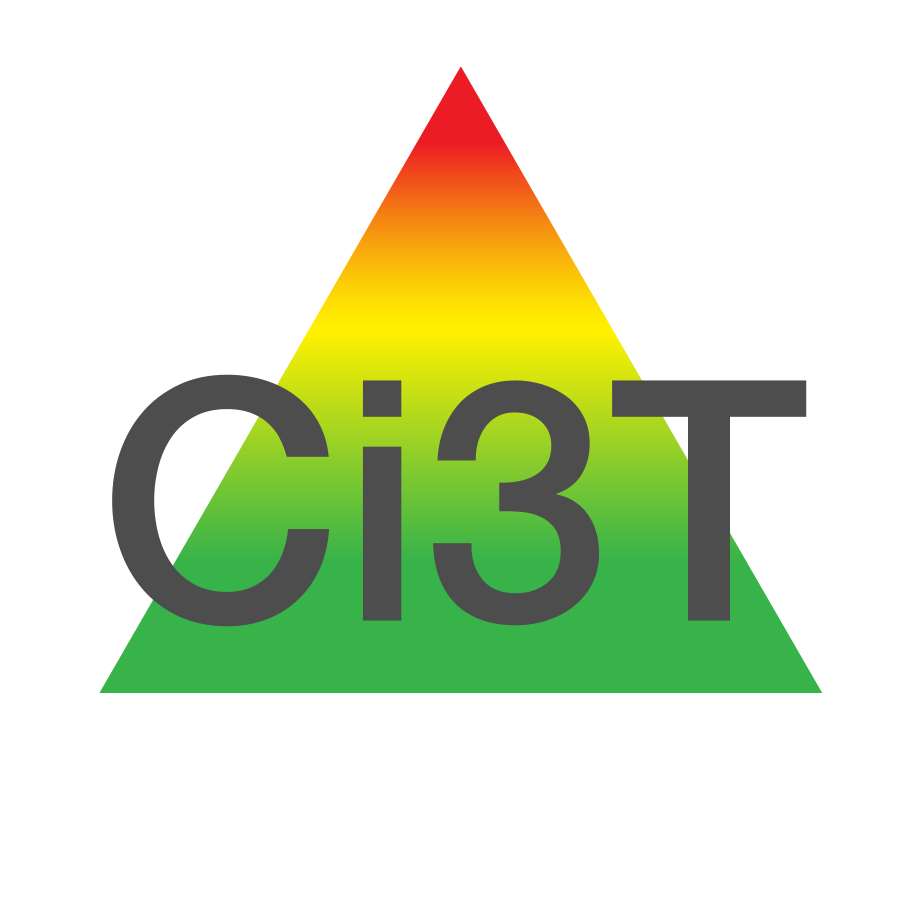 Ci3T 
Comprehensive Professional Learning Plan
Ci3T Leadership Team Training Sequence
Implementation Stages of Tier 2 and 3 within Ci3T
Additional Professional Development on Specific Topics
Core Content Curriculum
Check In - Check Out
Functional Assessment-based Interventions
Reading, Math, Writing Benchmarking and Progress Monitoring Tools
Additional Tier 3 Supports
Interventions, Strategies, & Practices
Instructional Techniques to Improve Students’ Motivation; Classroom Management Practices; 
Low-Intensity Behavior Supports
Tiered Intervention Library
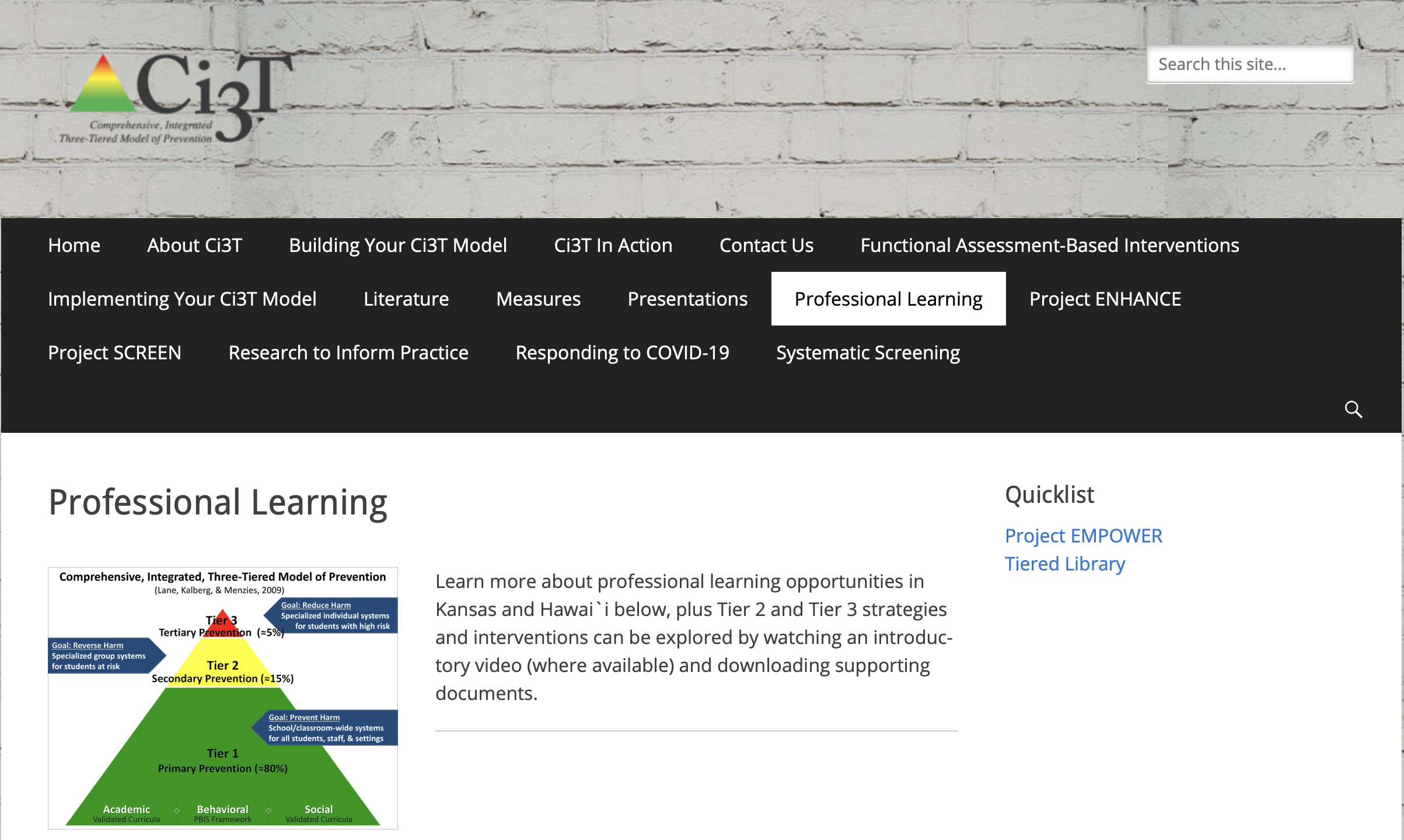 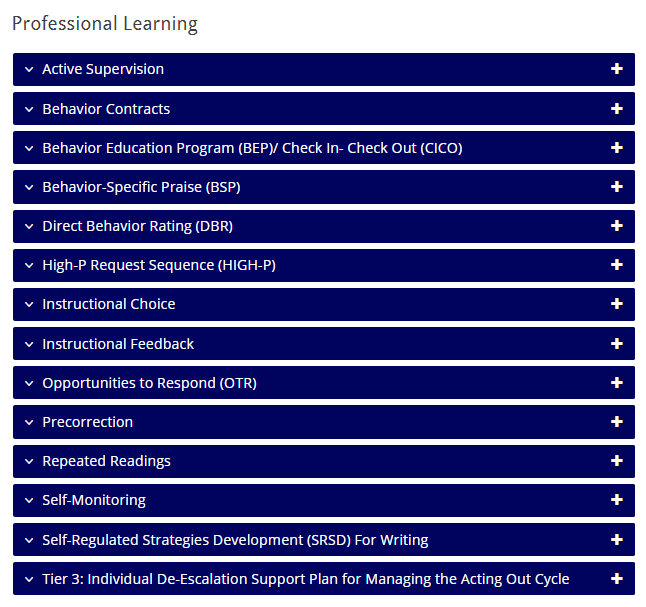 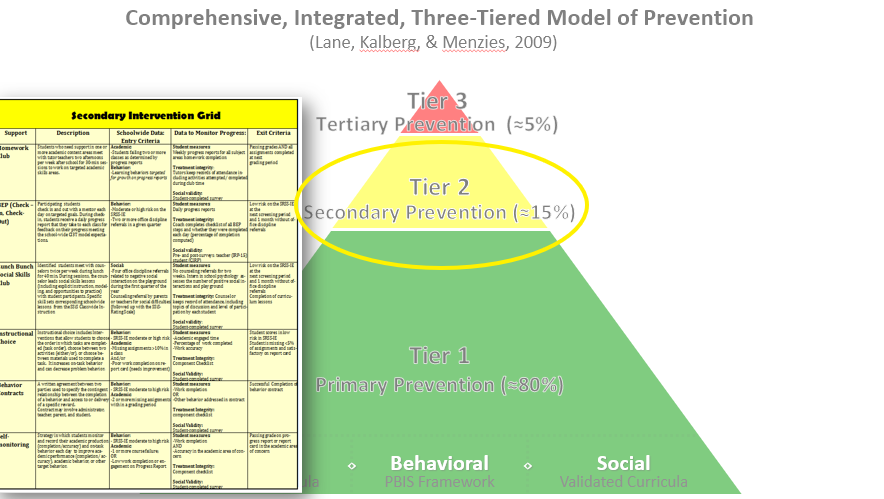 Ci3T Trainer and Coaches Calls
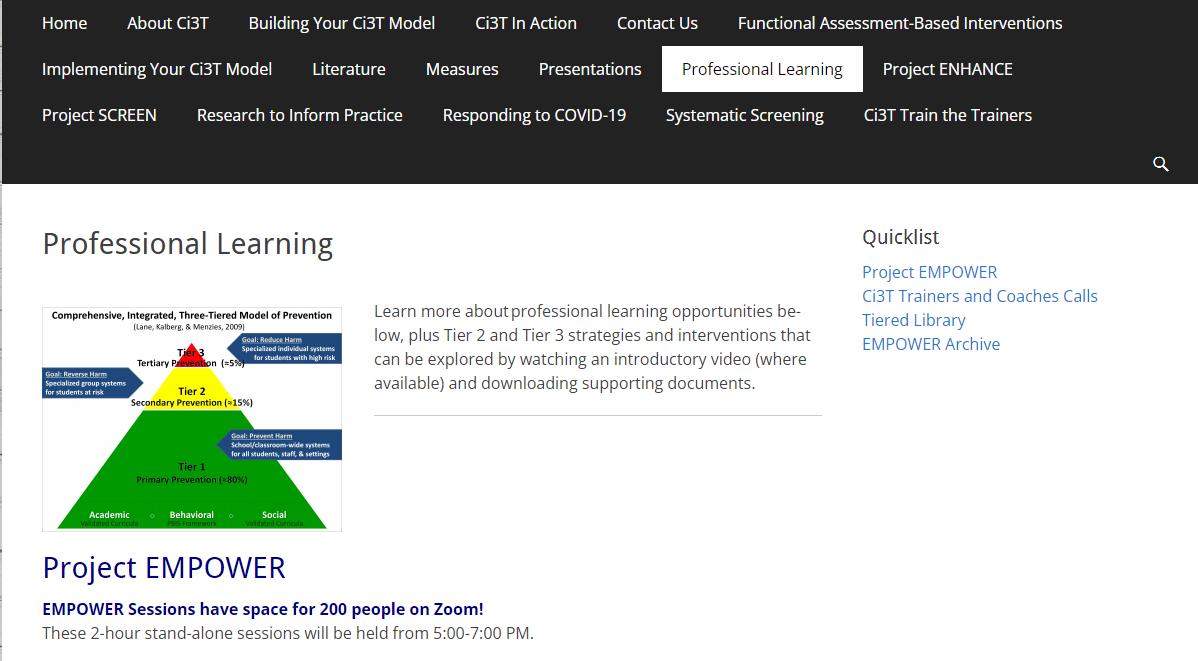 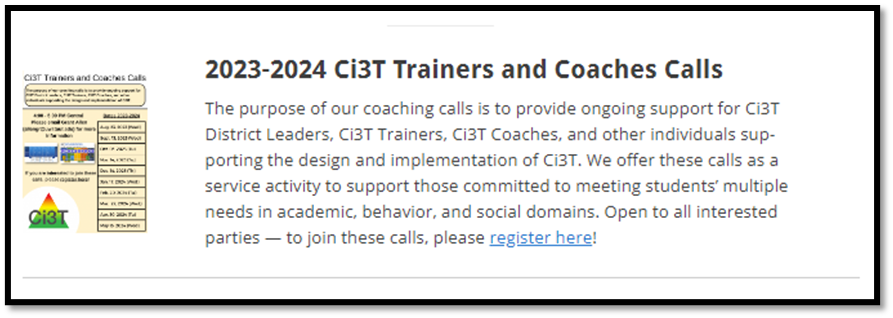 Ci3T Professional Learning Calendar
Sustaining and Disseminating Professional Learning
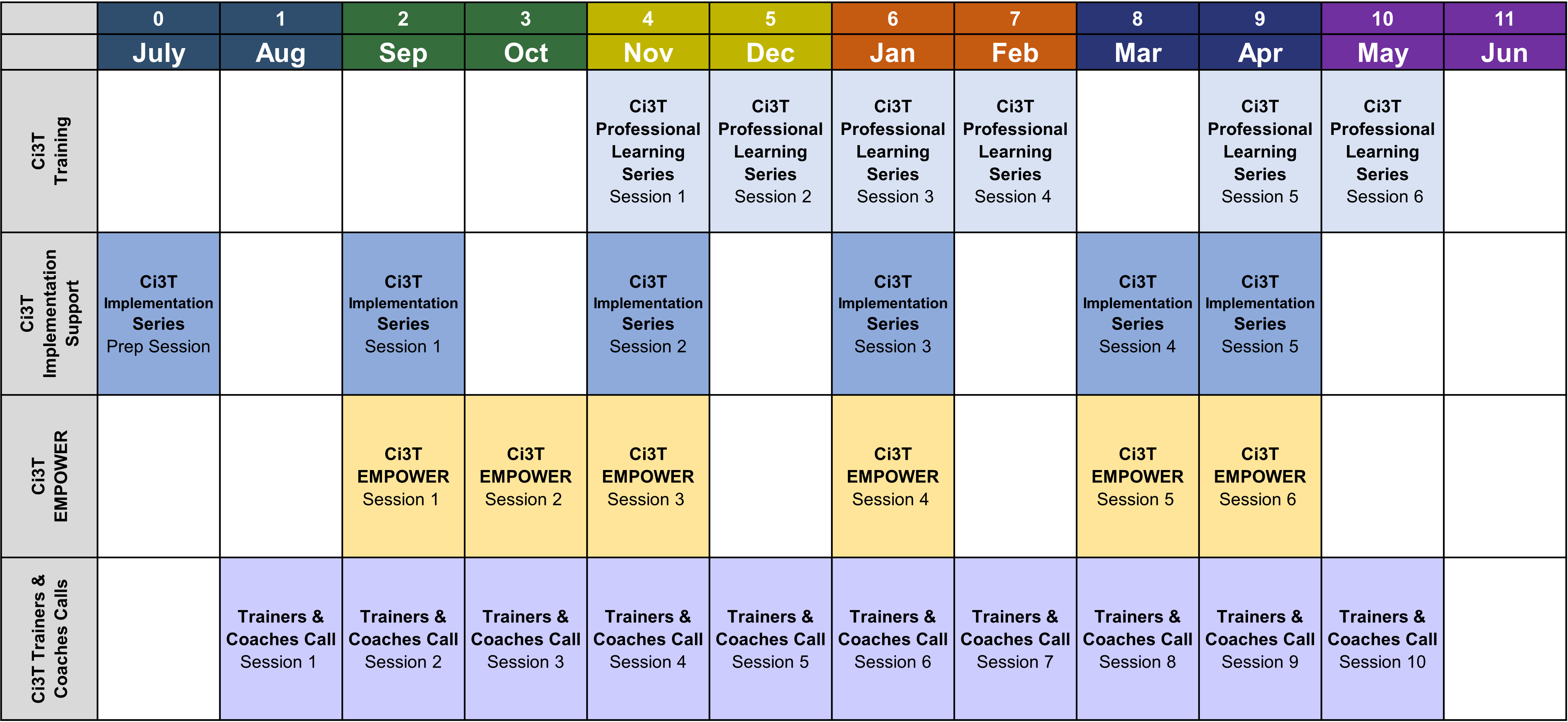 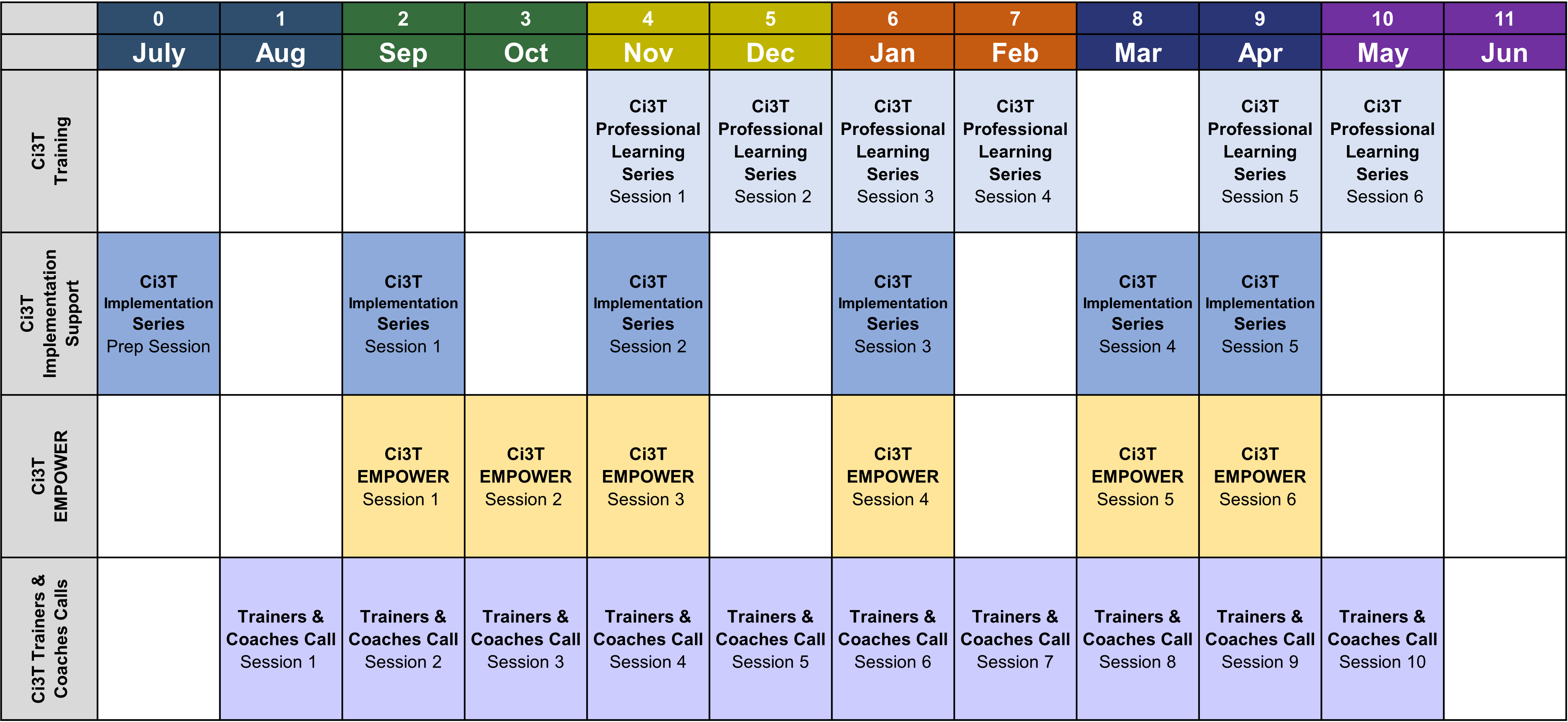 Designate two staff to attend trainings to become on-site coaches
10 min @ next Faculty and Staff meeting
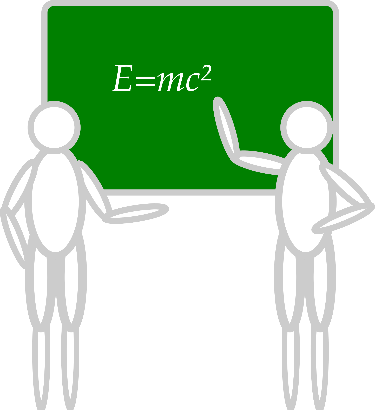 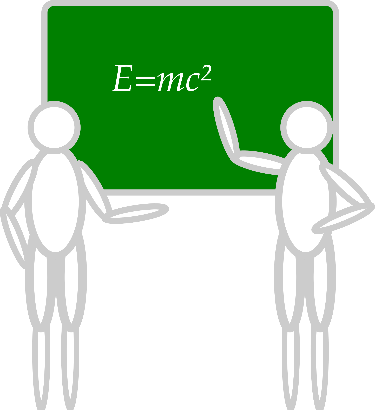 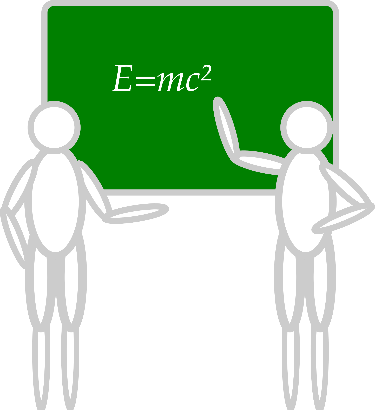 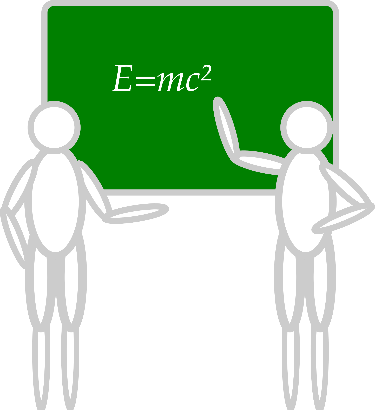 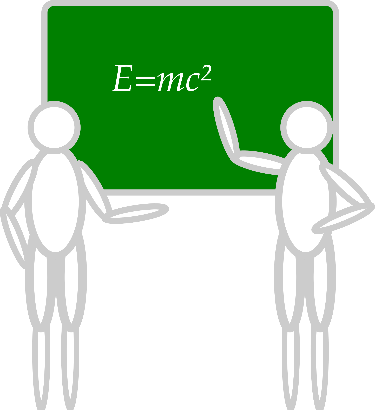 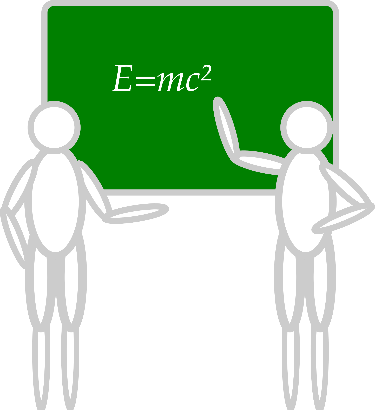 Setting Up for Success with Ci3T
Planning Ahead
Systematic Screening
Tier 3
Low-Intensity Strategies
Tier 2
Accessing Project EMPOWER Professional Learning
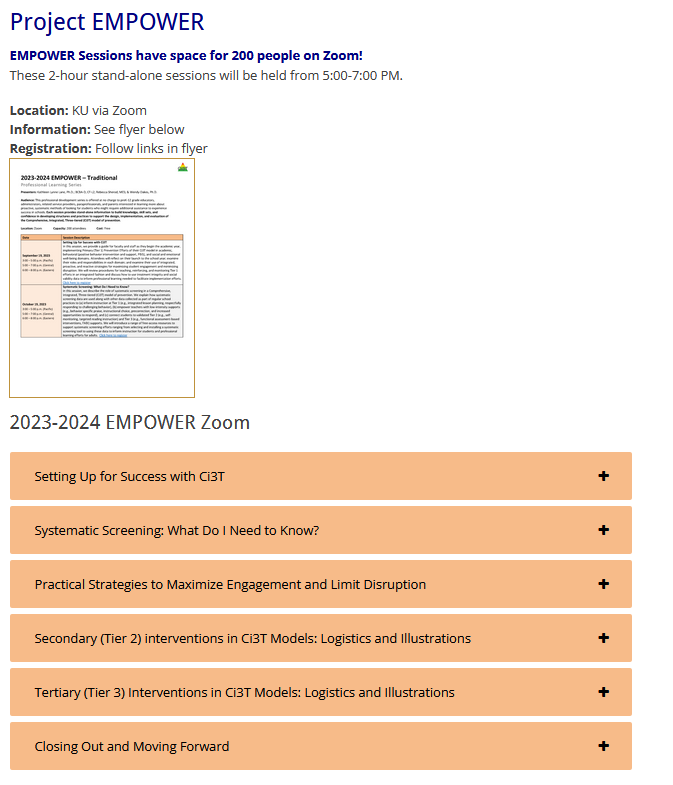 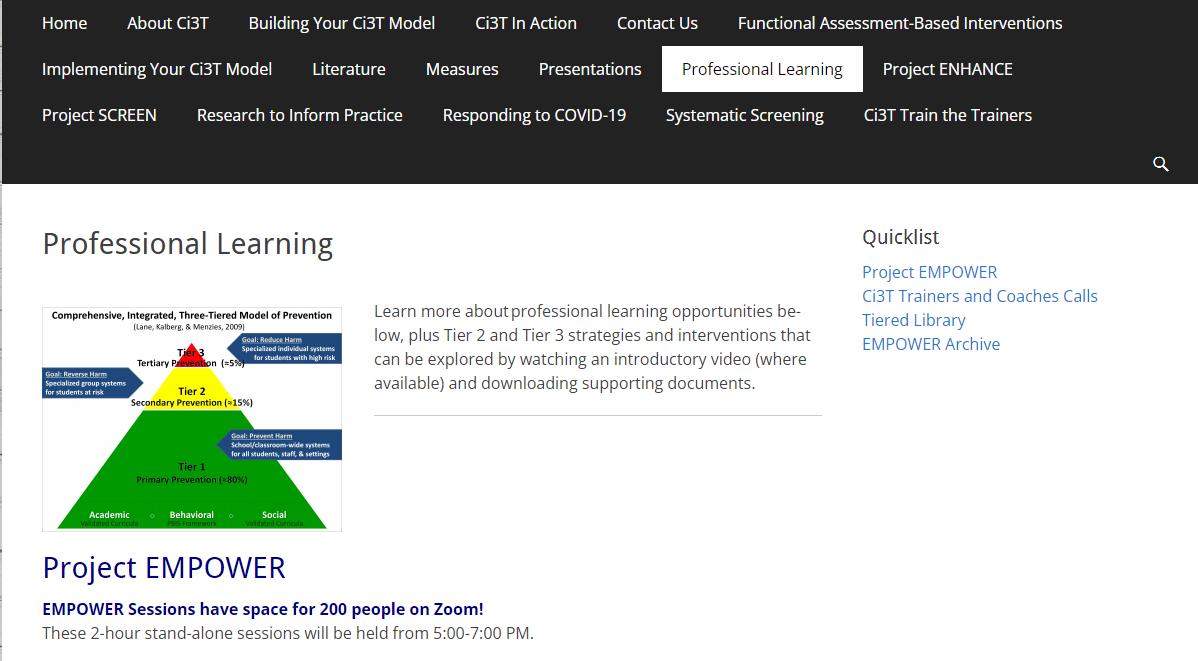 Wrapping Up & Previewing Next Session
Today
Next time
Overview of Teacher-Delivered, Low-Intensity Strategies in Ci3T Models
Strategy 1: Precorrection
Strategy 2: Active Supervision
Strategy 3: Opportunities to Respond
Exploring Other Teacher-Delivered, Low-Intensity Strategies in Ci3T Models
Overview of Secondary (Tier 2) Interventions in Ci3T Models: Data-informed Decision-making
Intervention 1: Behavior Contracts as a Tier 2 Intervention 
Intervention 2: Self-Regulated Strategy Development (SRSD) for Writing as a Tier 2 Intervention 
Exploring Other Secondary (Tier 2) Interventions in Ci3T Models
Comprehensive, Integrated, Three-Tiered Model of Prevention
(Lane, Kalberg, & Menzies, 2009)
Thank you!
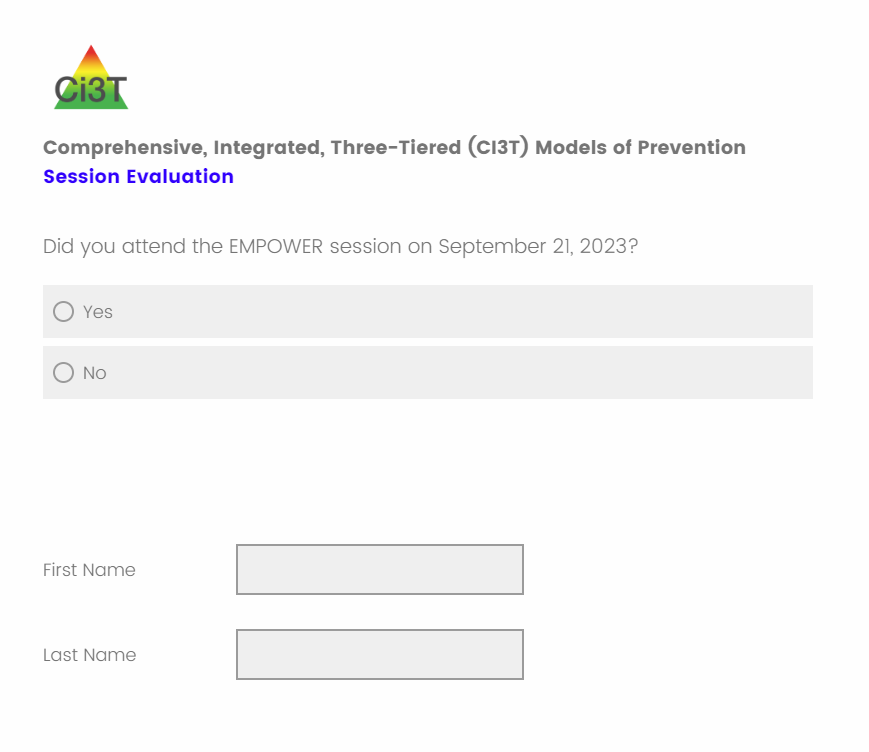 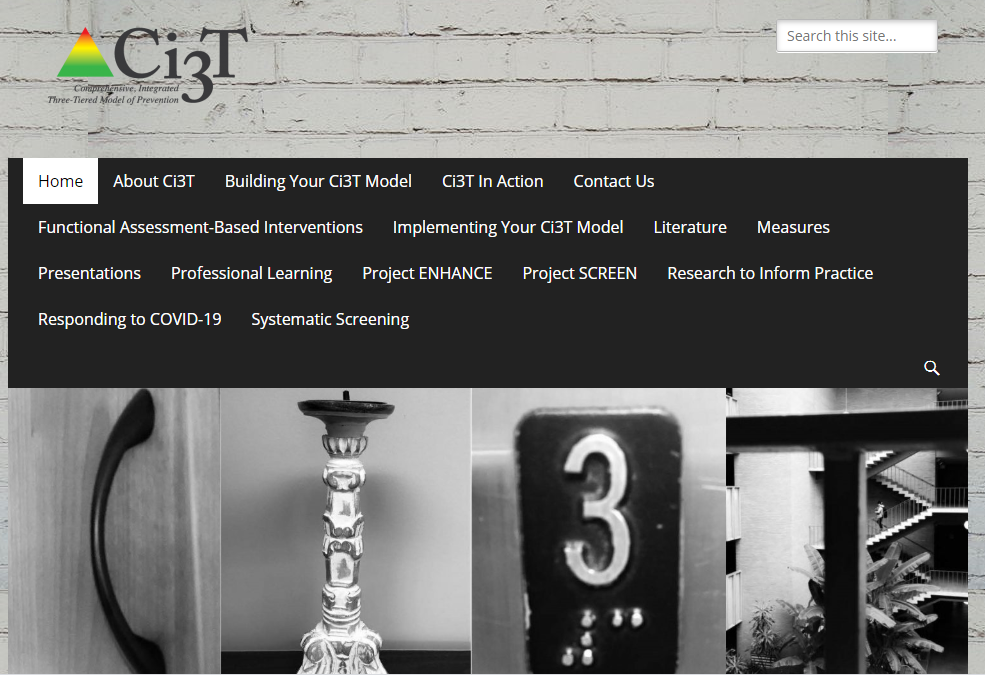 [Speaker Notes: Tag us in your Ci3T highlights- we’d love to see Ci3T in action! Follow us on Twitter or Instagram for updates and links to resources! @Ci3TModel

You will receive a brief session evaluation – we value your feedback and would greatly appreciate you taking a few minutes to share your thoughts on what you liked about the session and how we can improve]